Chào mừng các con đến với
môn Đạo đức lớp 3
Tuần 10 – Bài:
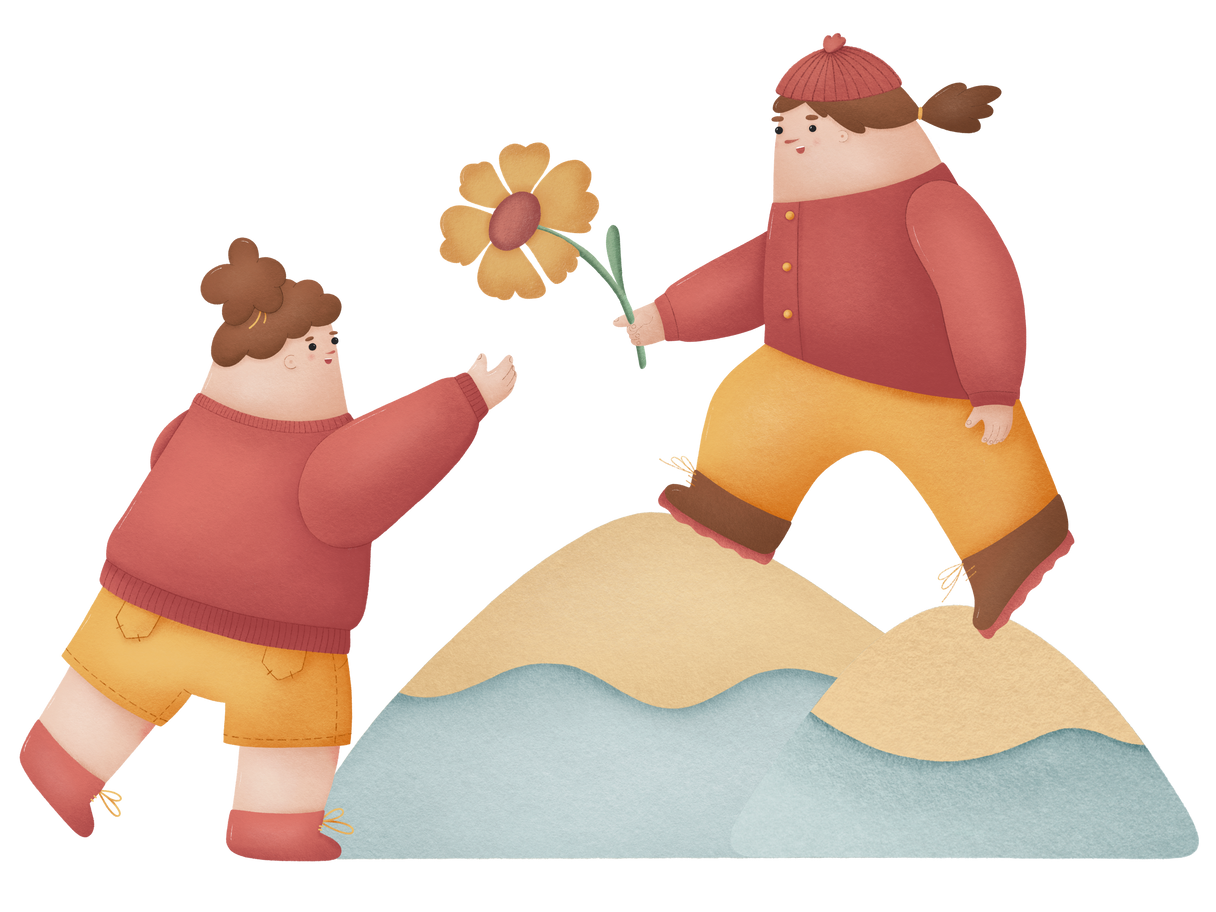 Chia sẻ vui buồn cùng bạn (tiết 1)
Hoạt động khởi động
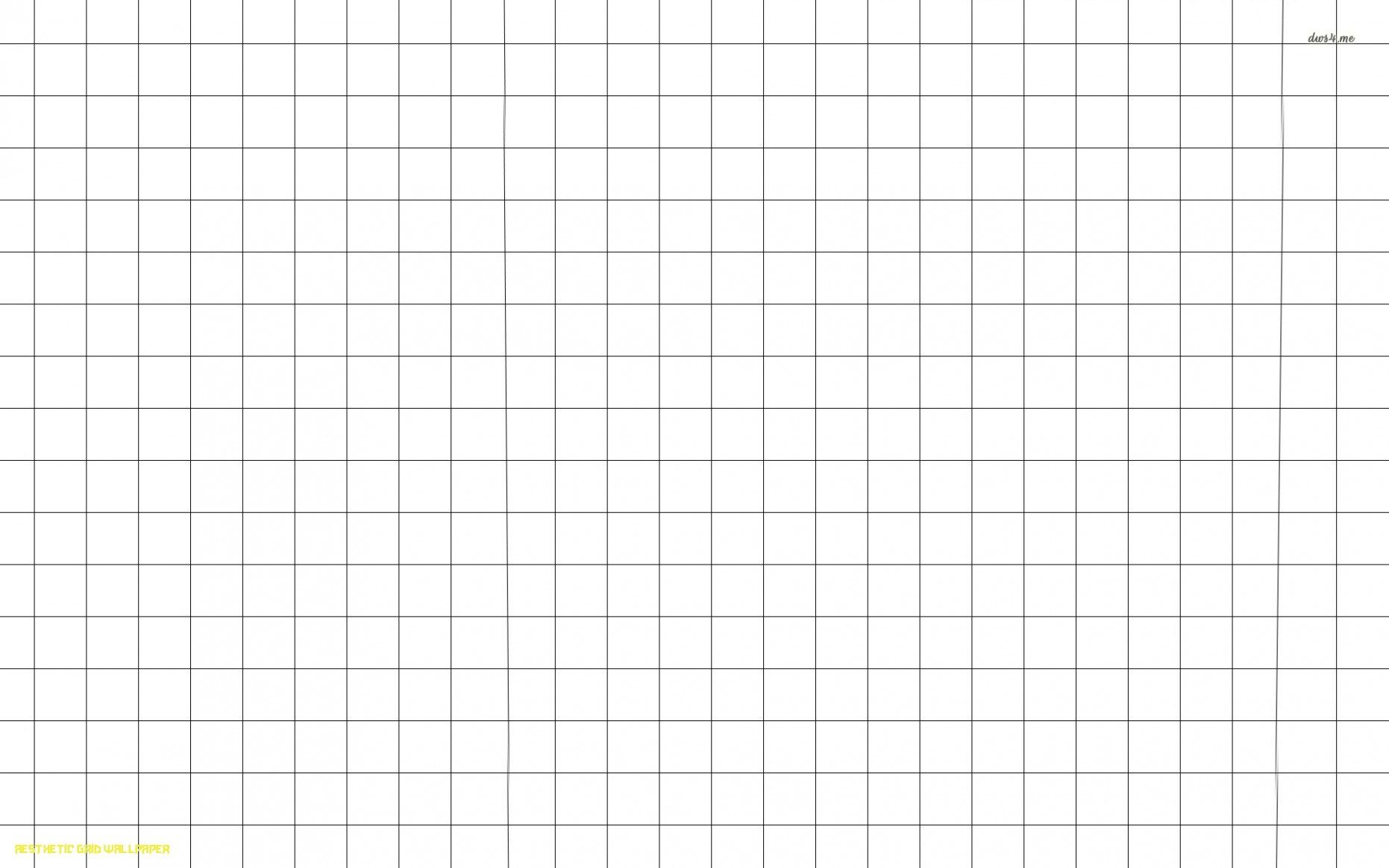 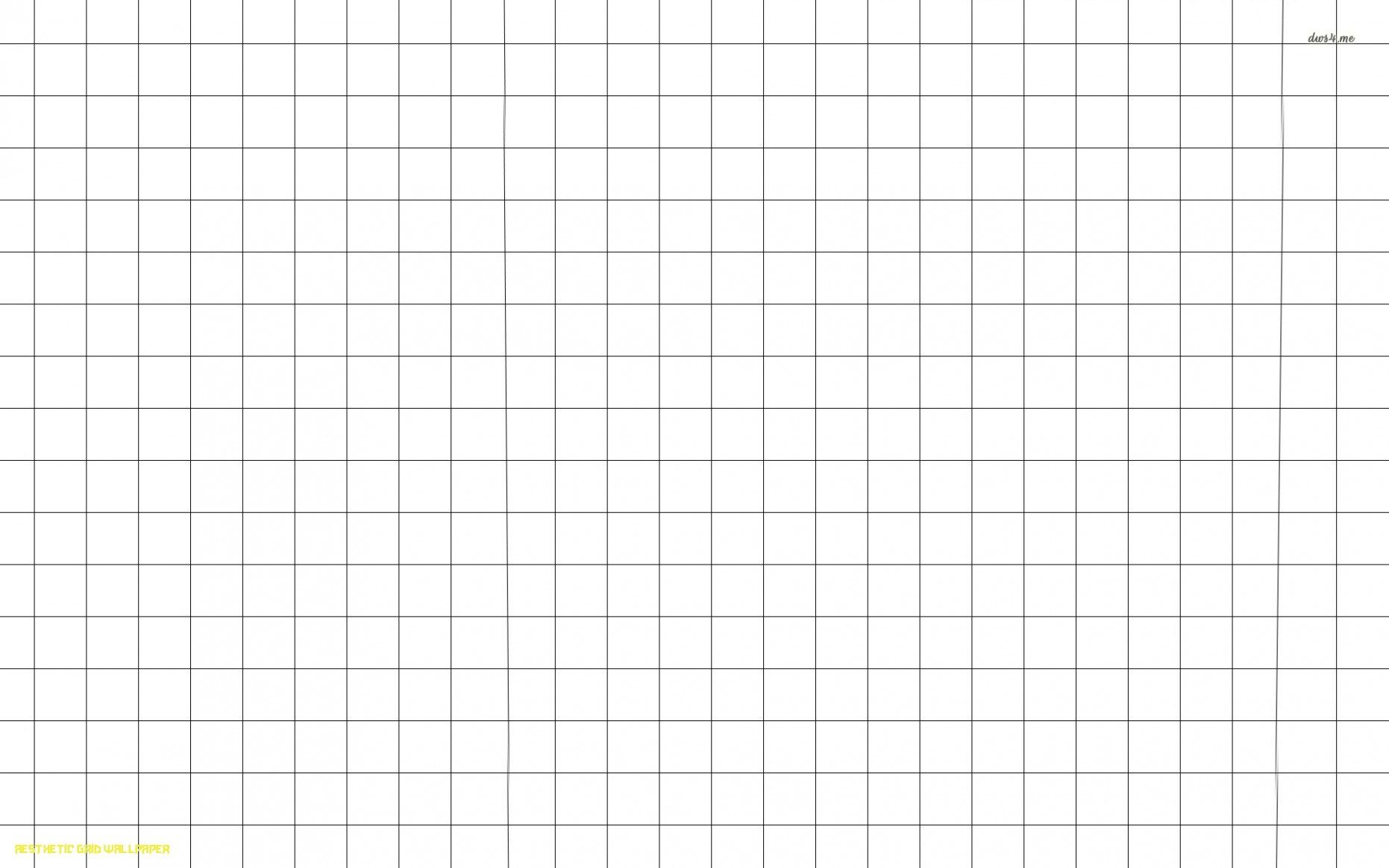 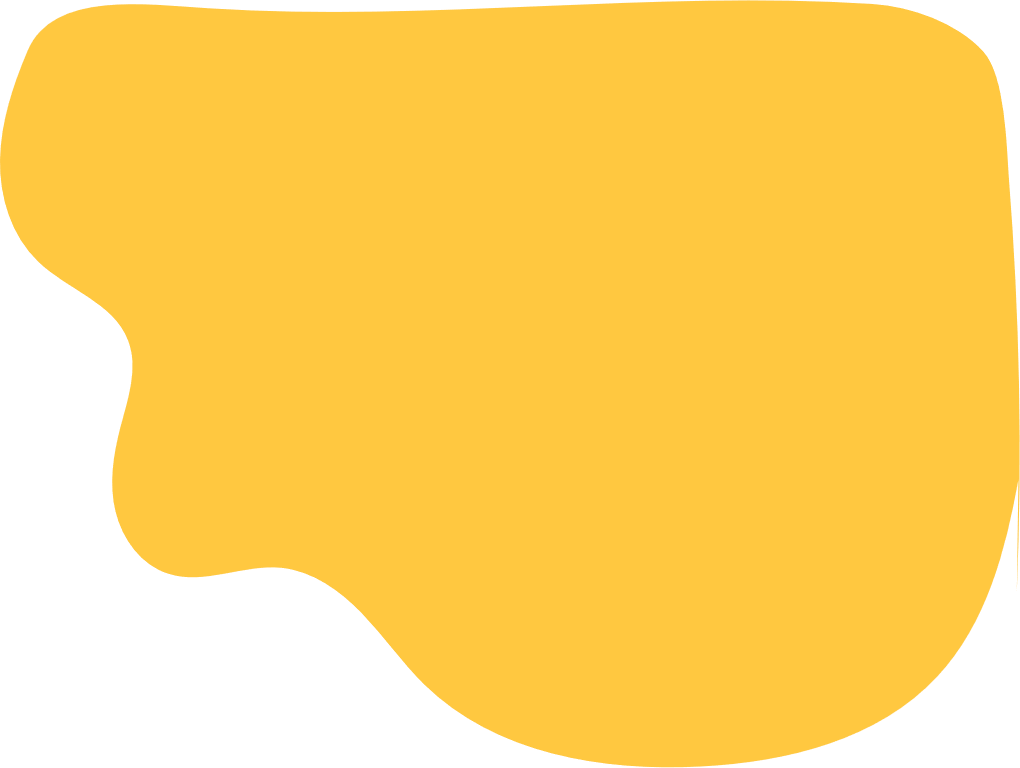 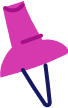 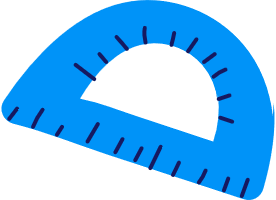 Xử lý tình huống
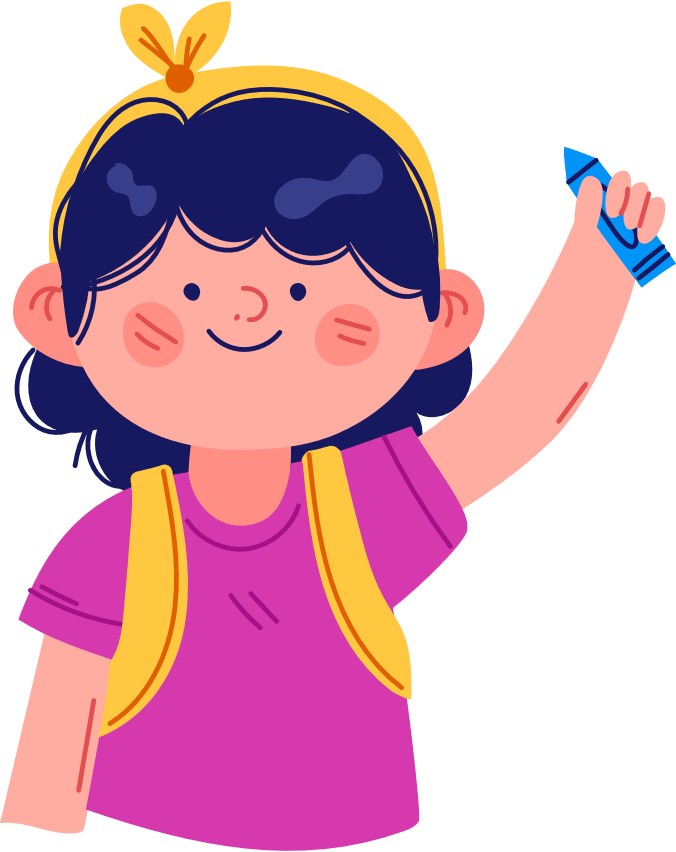 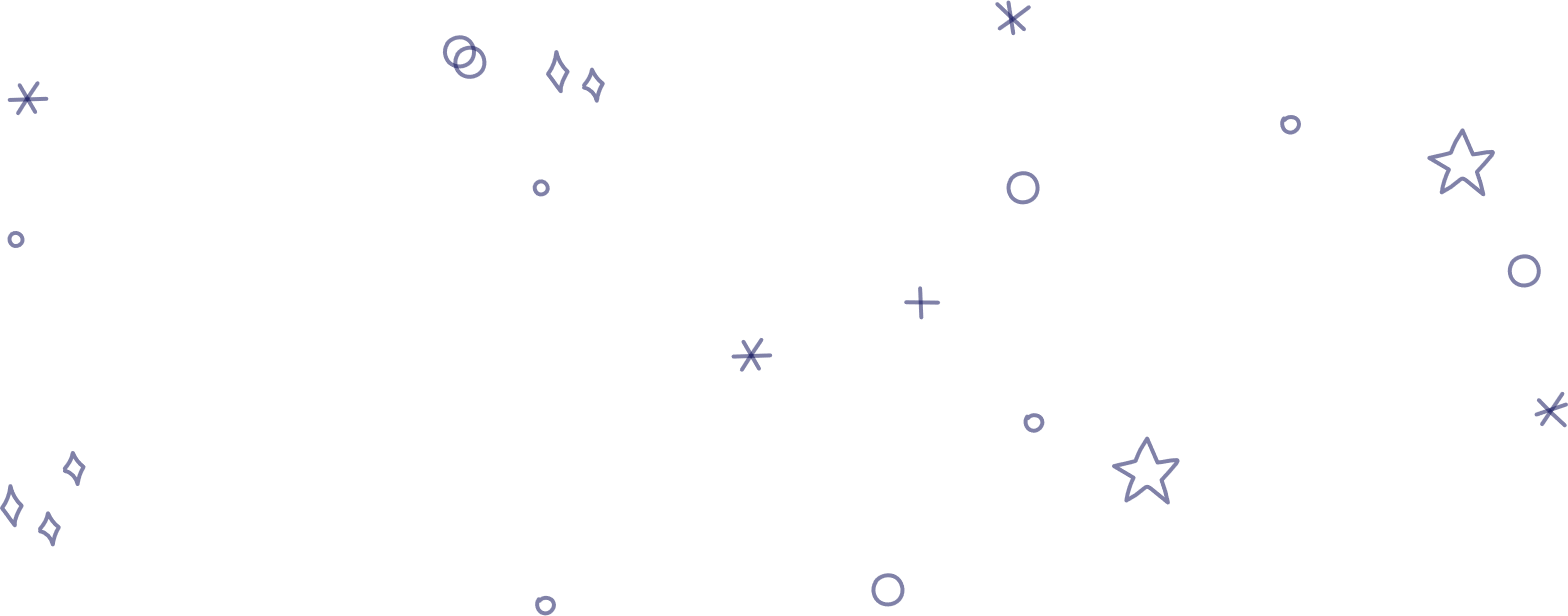 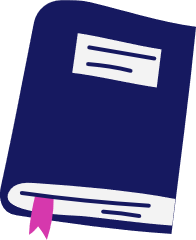 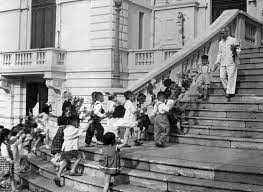 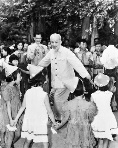 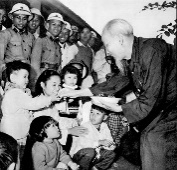 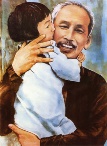 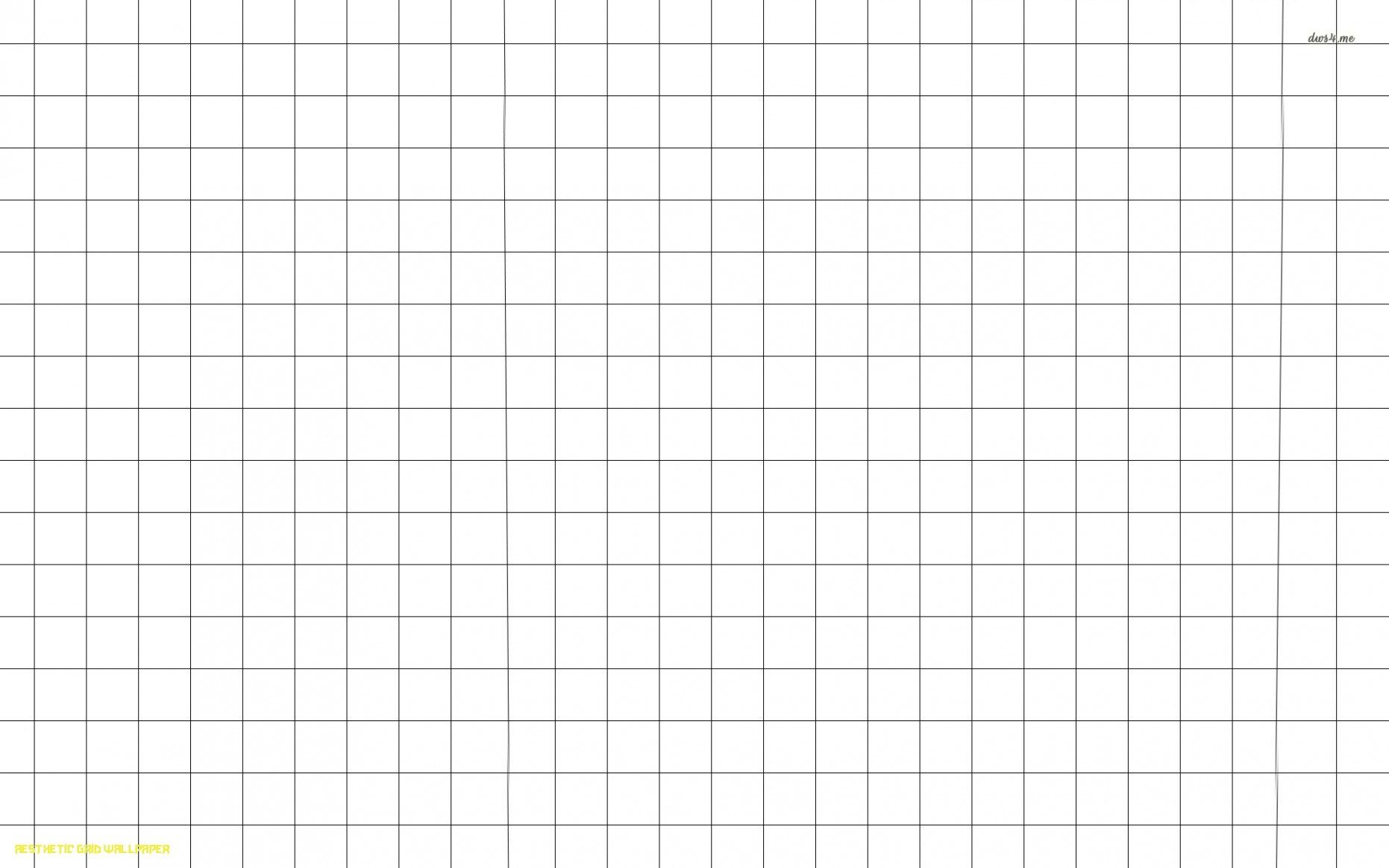 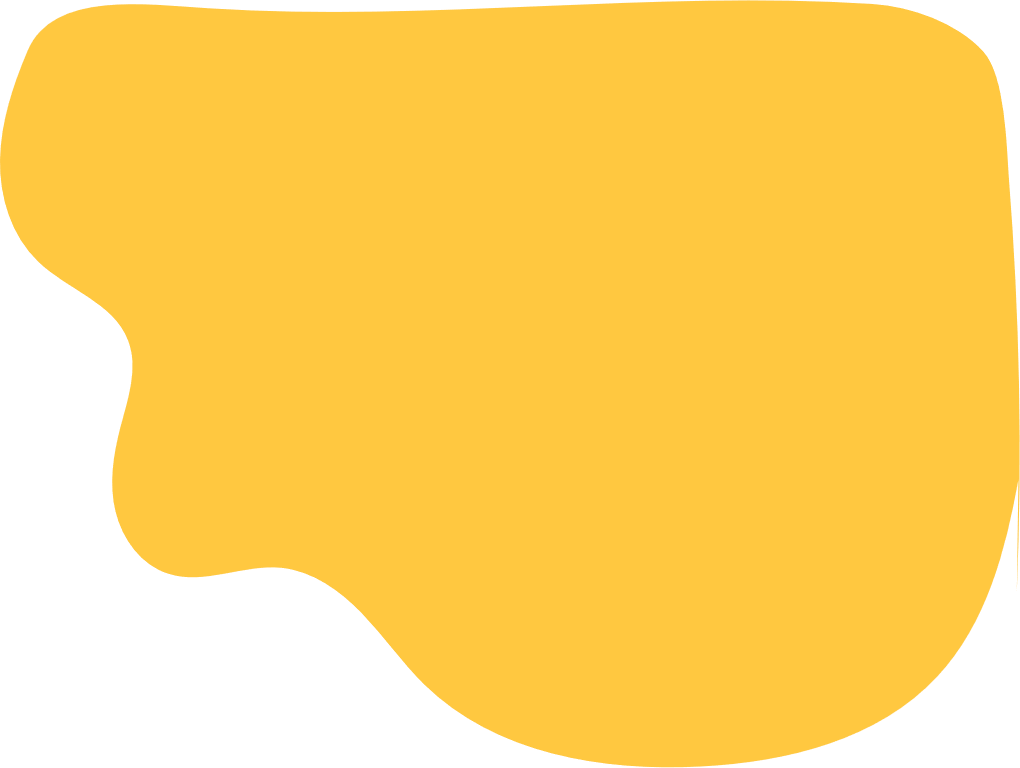 “Chuyện ở lớp”
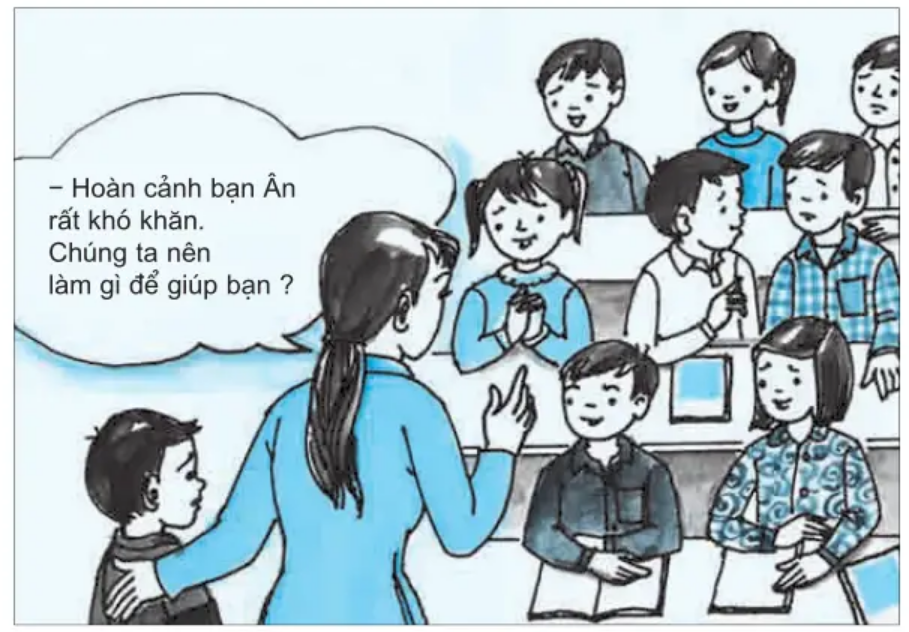 Tranh vẽ những ai?
01.
 Cô giáo và các bạn học sinh.
Cô nói gì với cả lớp?
02.
 Hoàn cảnh bạn Ân rất khó khăn. Chúng ta nên làm gì để giúp bạn.
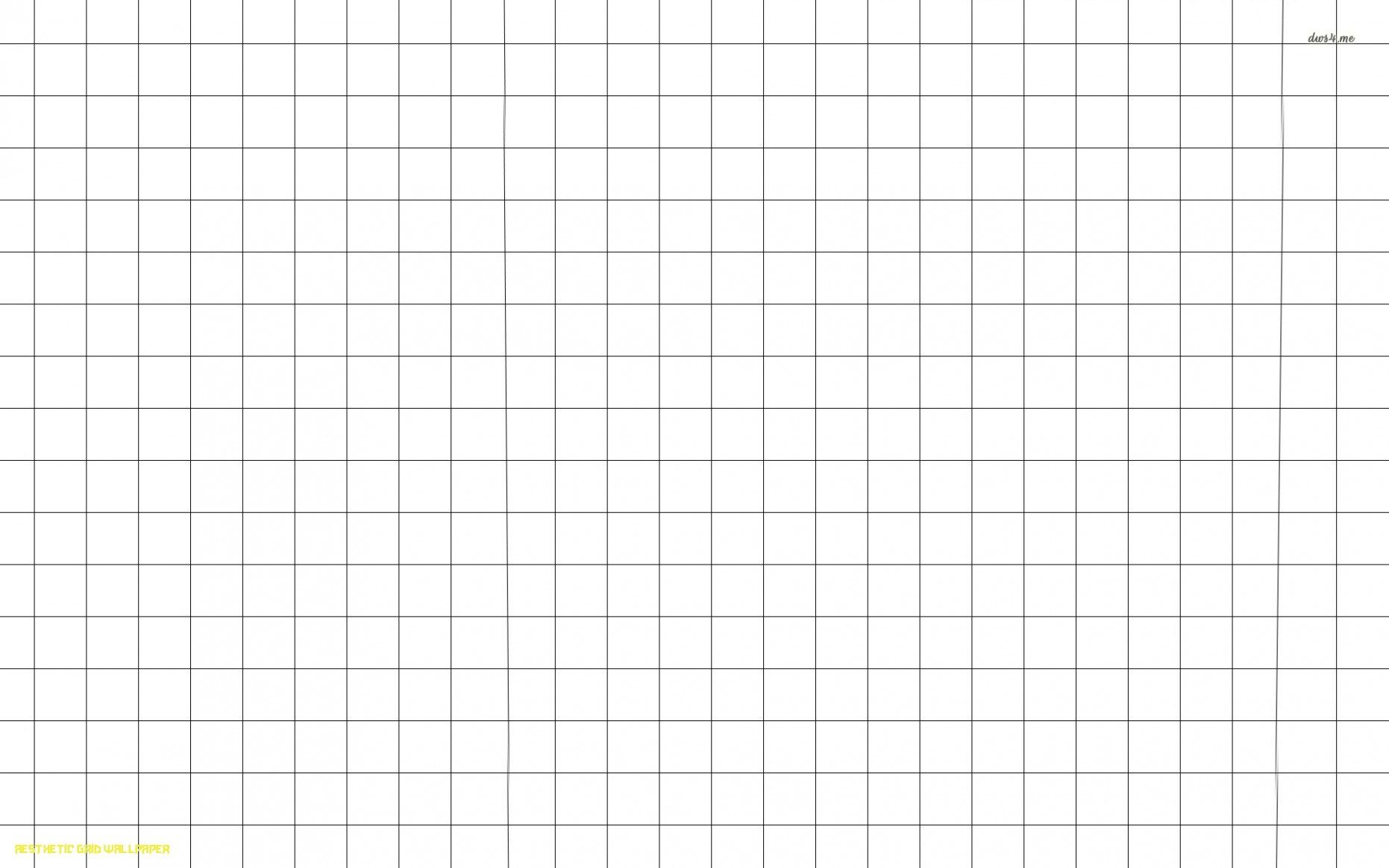 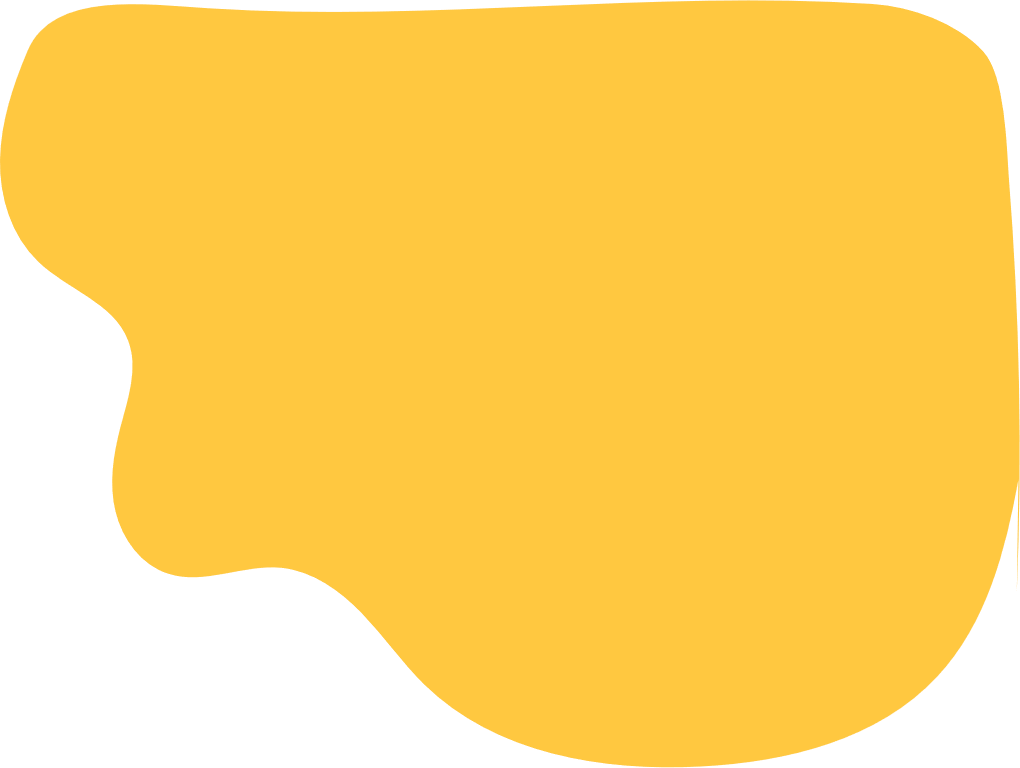 “Chuyện ở lớp”
Đã hai ngày ngày nay các bạn học sinh lớp 3B không thấy bạn Ân đến lớp. Đến giờ sinh hoạt của lớp, cô giáo buồn rầu báo tin.
- Như các em đã biết, mẹ bạn Ân lớp ta ốm đã lâu, nay bố bạn lại mới bị tai nạn giao thông. Hoàn cảnh gia đình bạn đang rất khó khăn. Chúng ta cần phải làm gì để giúp đỡ gia đình bạn Ân vượt qua khó khăn này?
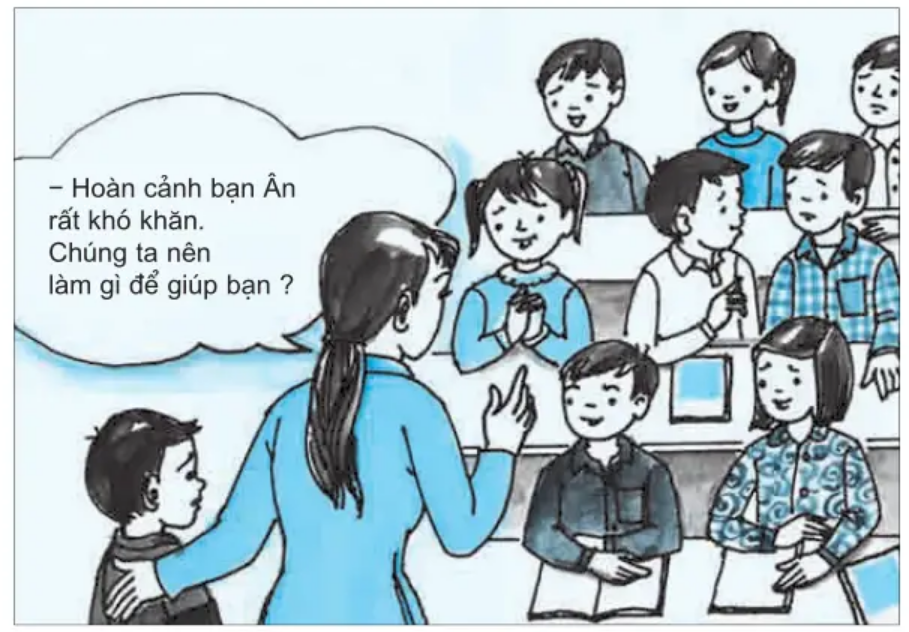 Nếu em là bạn cùng lớp với Ân, em sẽ làm gì để an ủi giúp đỡ bạn? Vì sao?
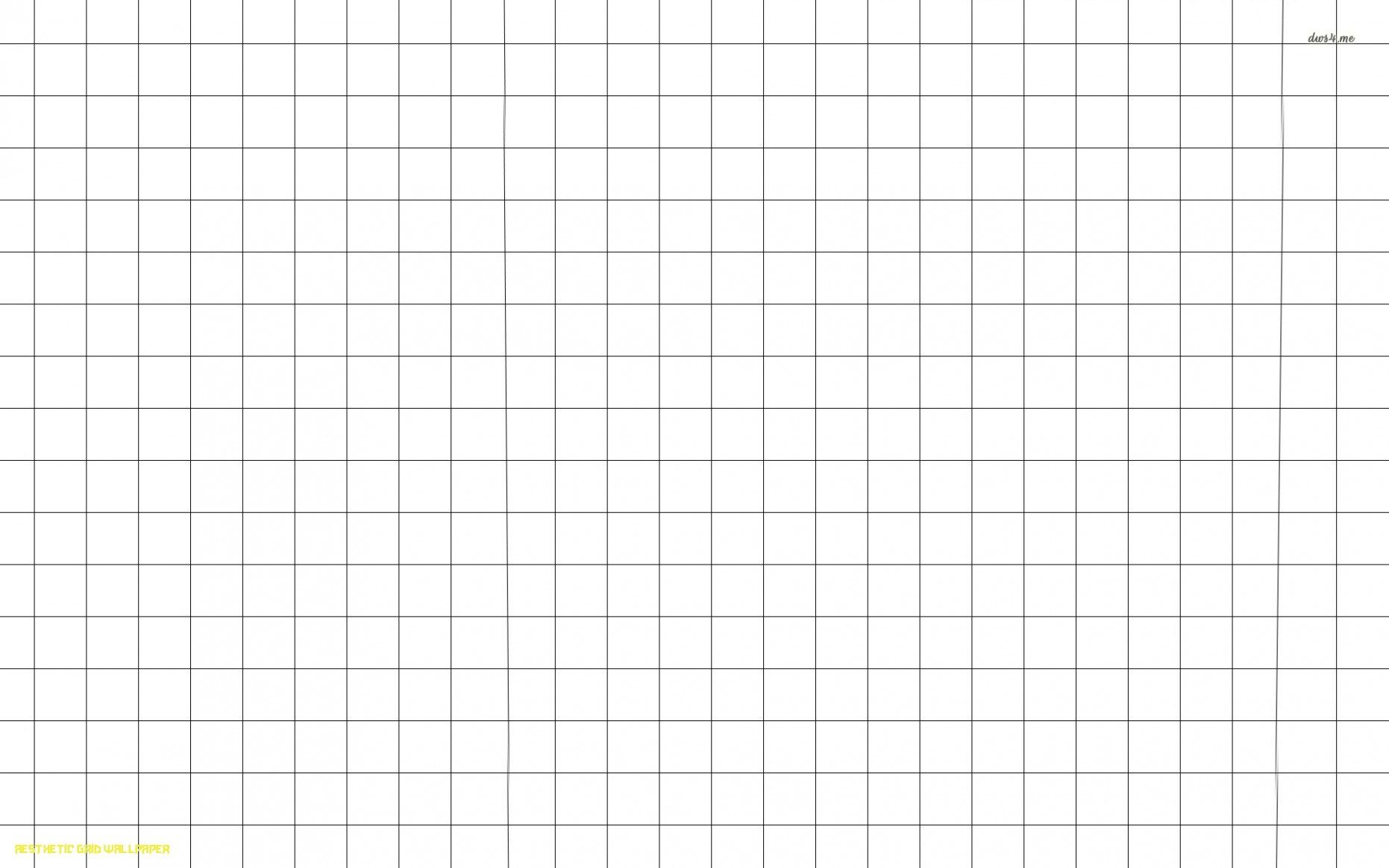 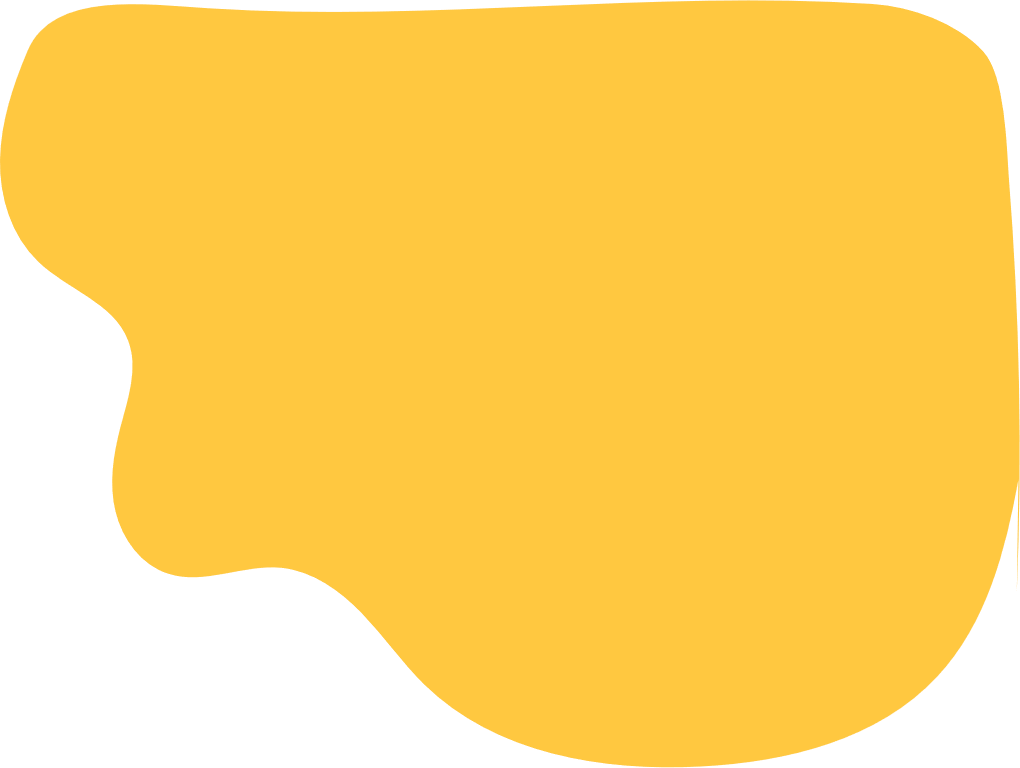 “Chuyện ở lớp”
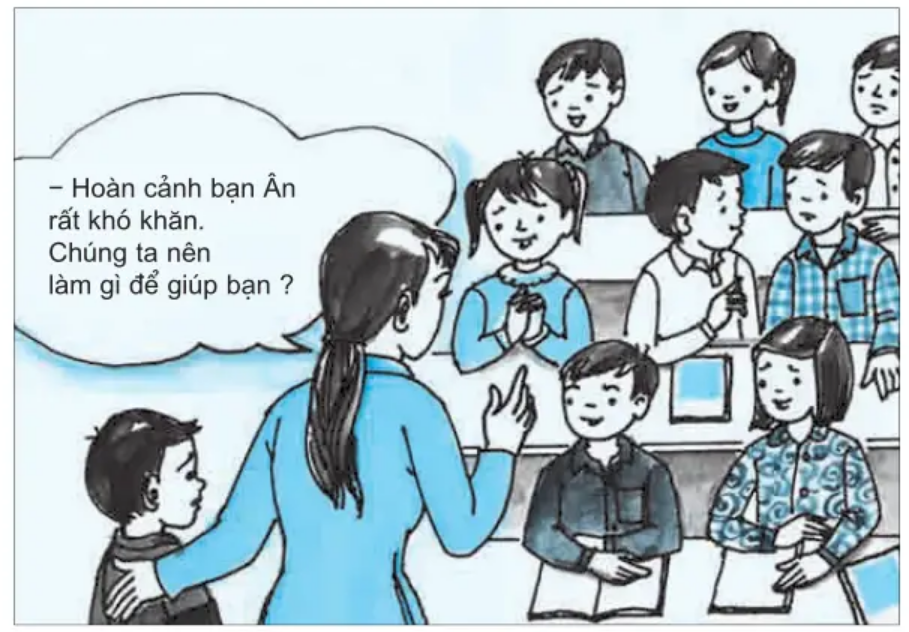 Em sẽ cùng với các bạn đến thăm gia đình bạn Ân, động viên, an ủi bạn, giúp đỡ Ân bằng những việc làm phù hợp với khả năng như:
+ Giúp bạn chép bài
+ Giảng lại bài cho bạn nếu bạn nghỉ học
+ Giúp bạn làm một số việc nhà… để bạn có thêm sức mạnh vượt qua khó khăn.
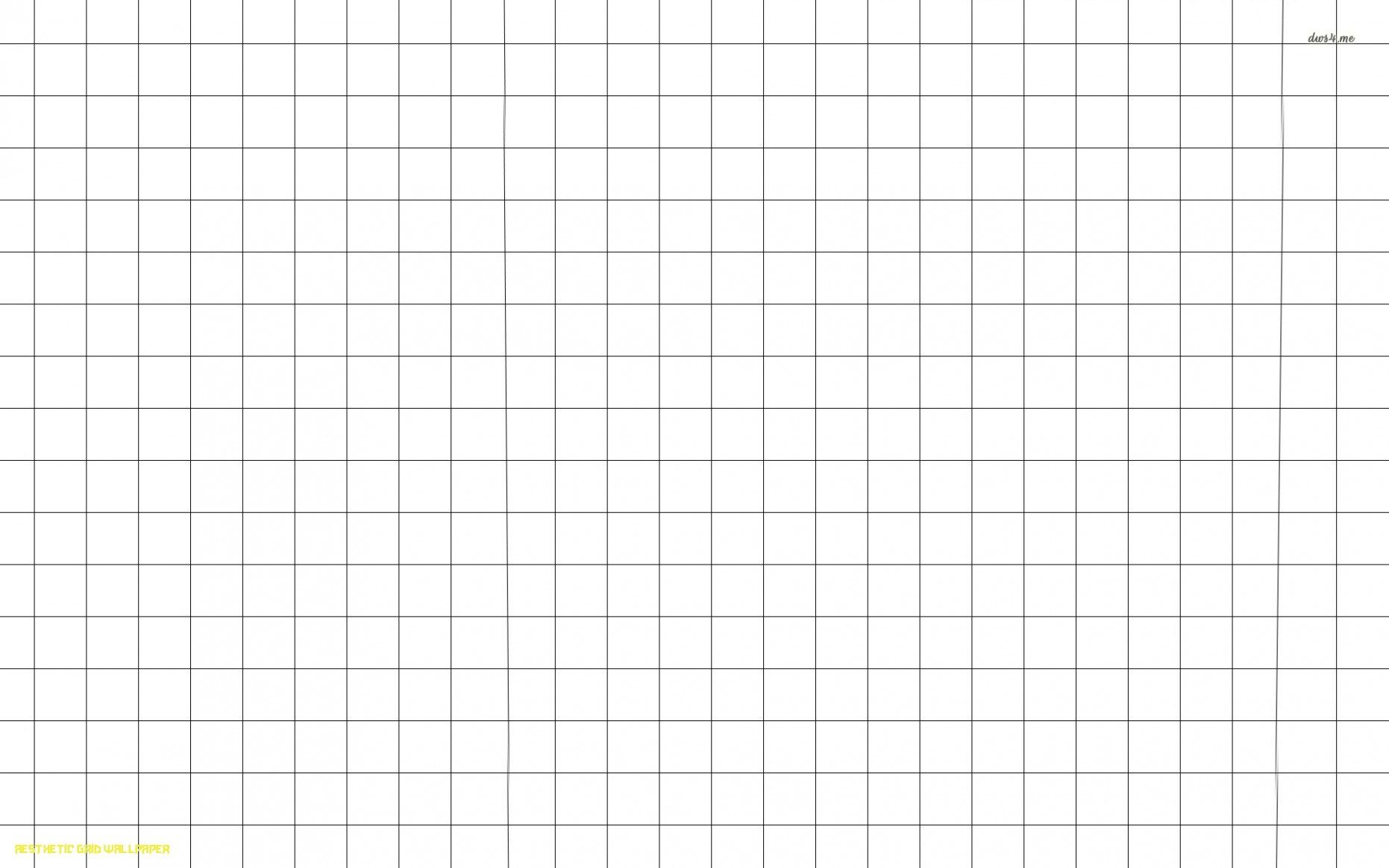 Kết luận
Khi bạn có chuyện buồn, chúng ta cần an ủi, động viên bạn hoặc giúp đỡ bạn bằng những việc làm phù hợp với khả năng để bạn có thêm sức mạnh vượt qua khó khăn đó.
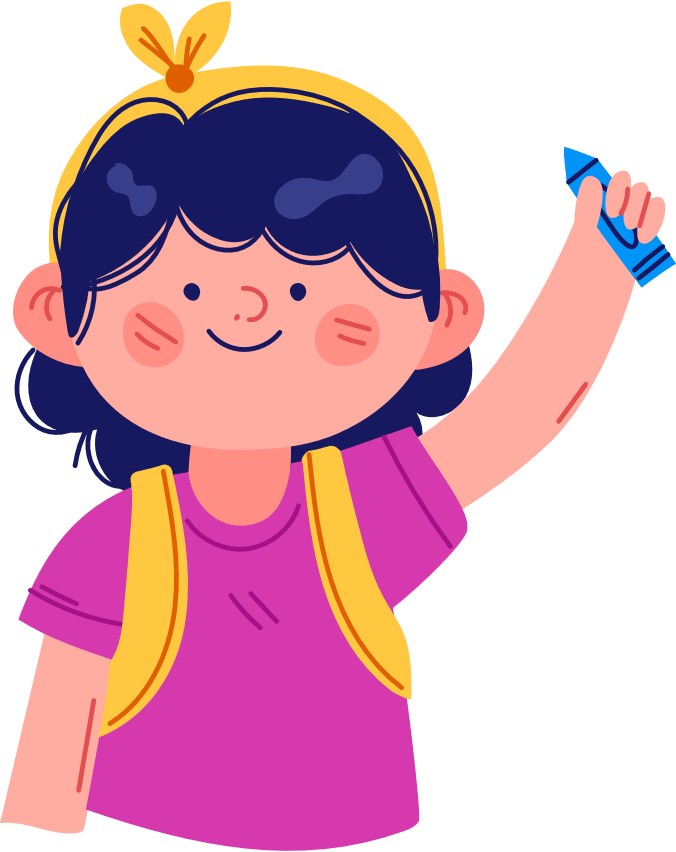 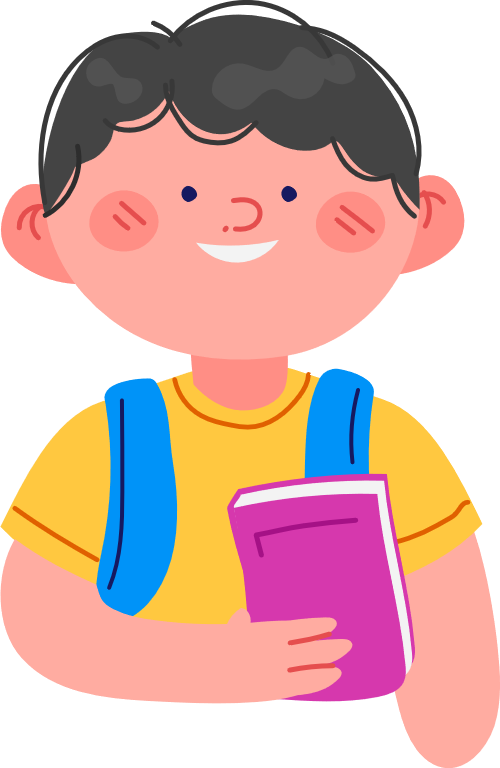 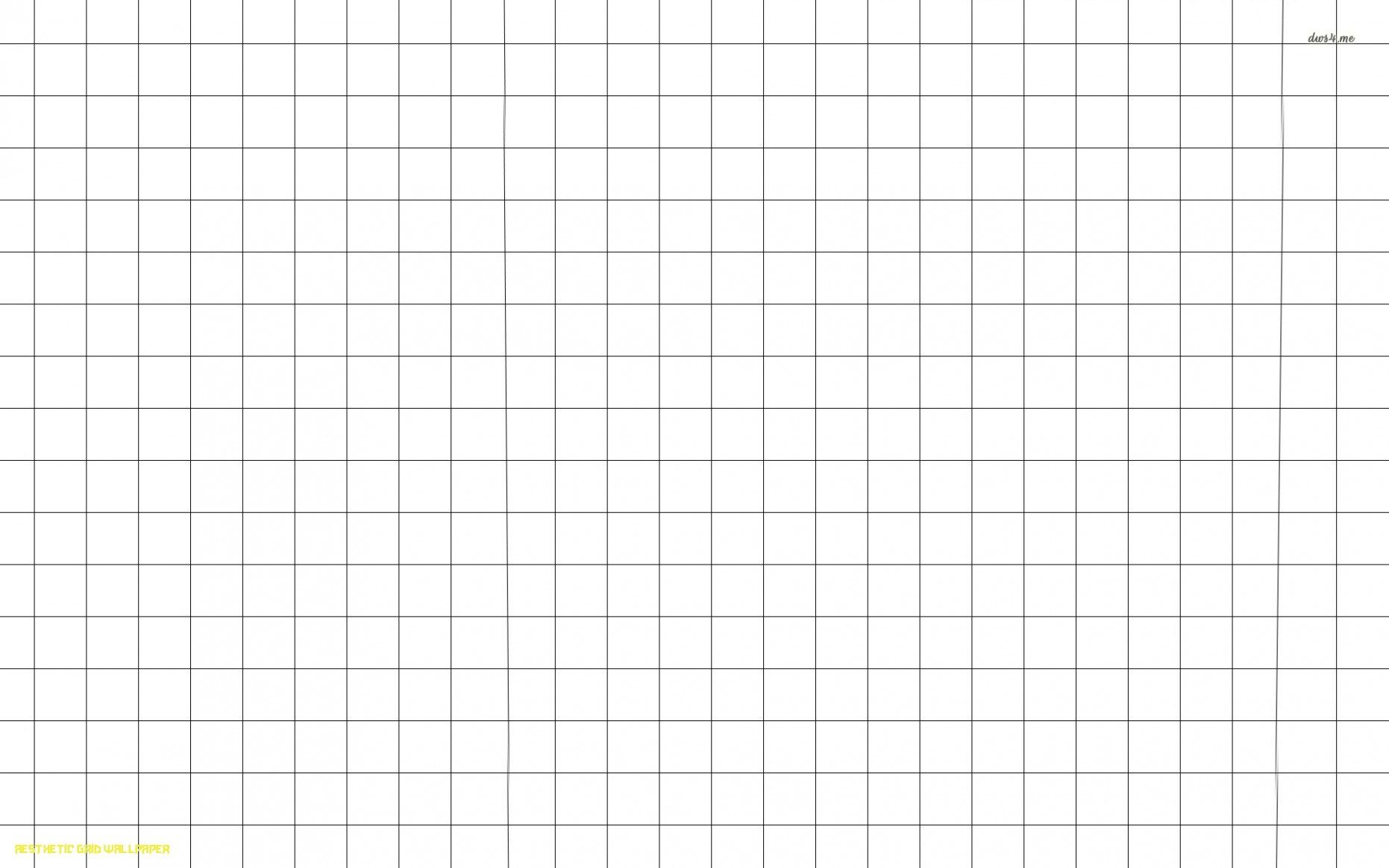 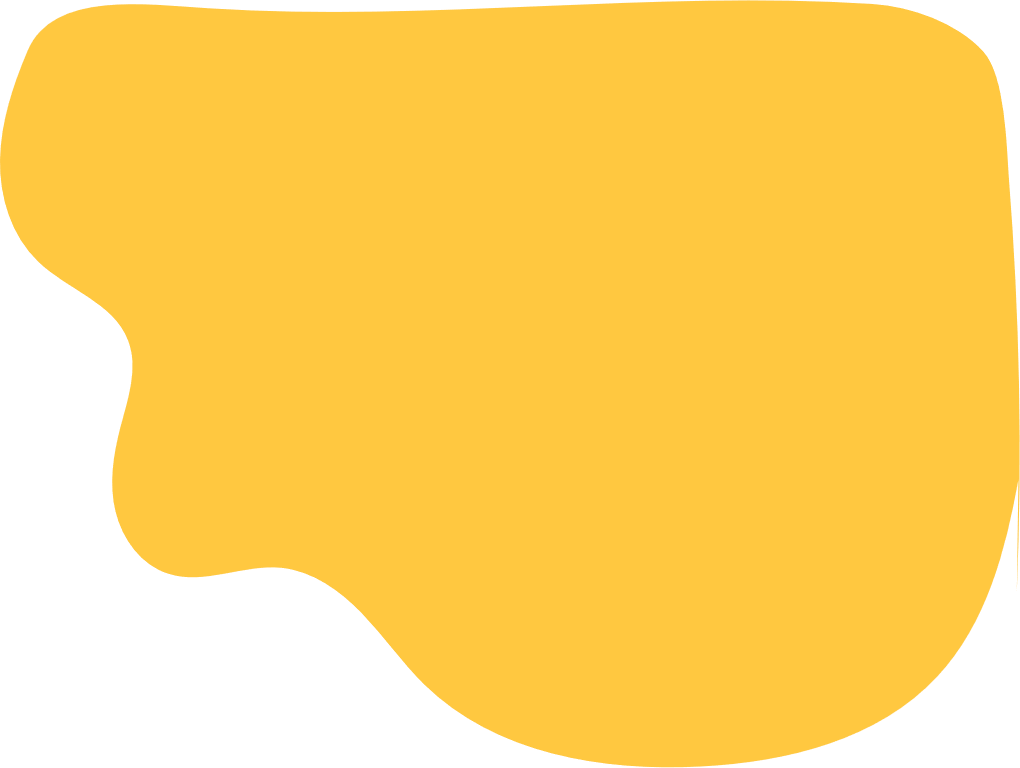 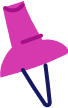 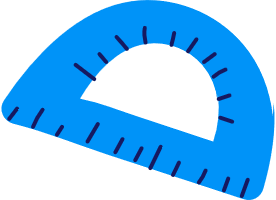 Nhận xét hành vi
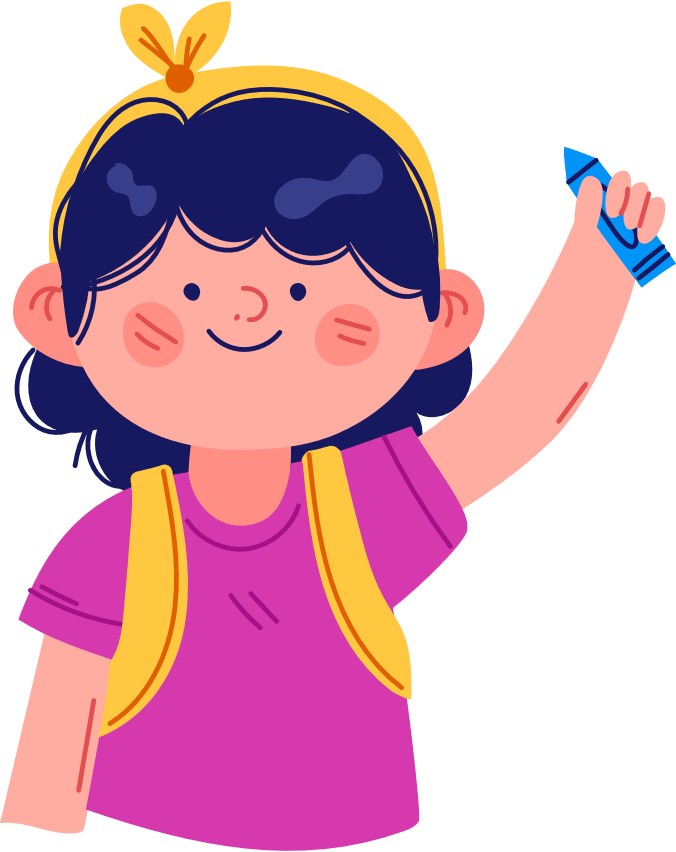 Em sẽ làm gì trong các tình huống sau
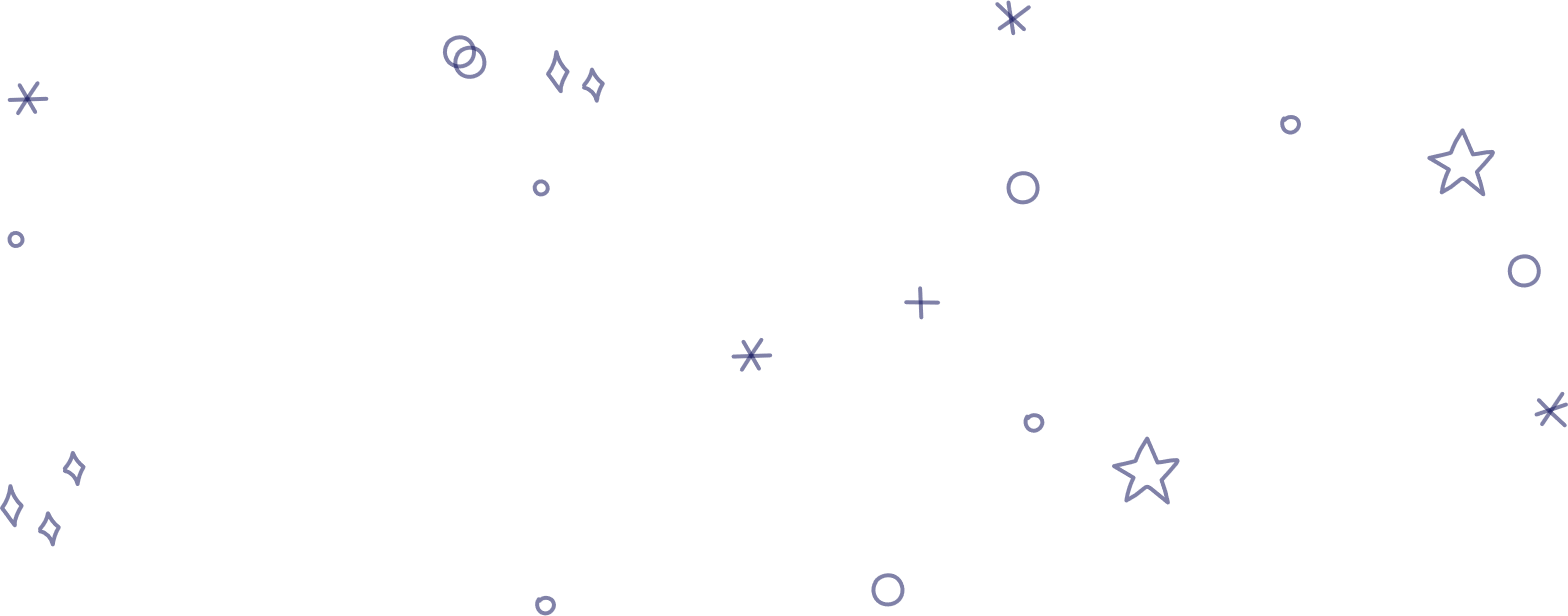 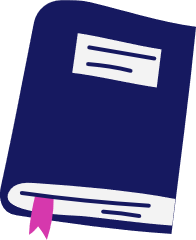 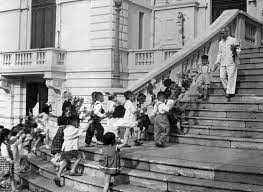 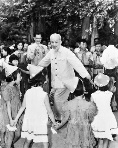 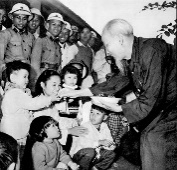 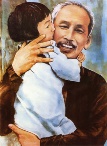 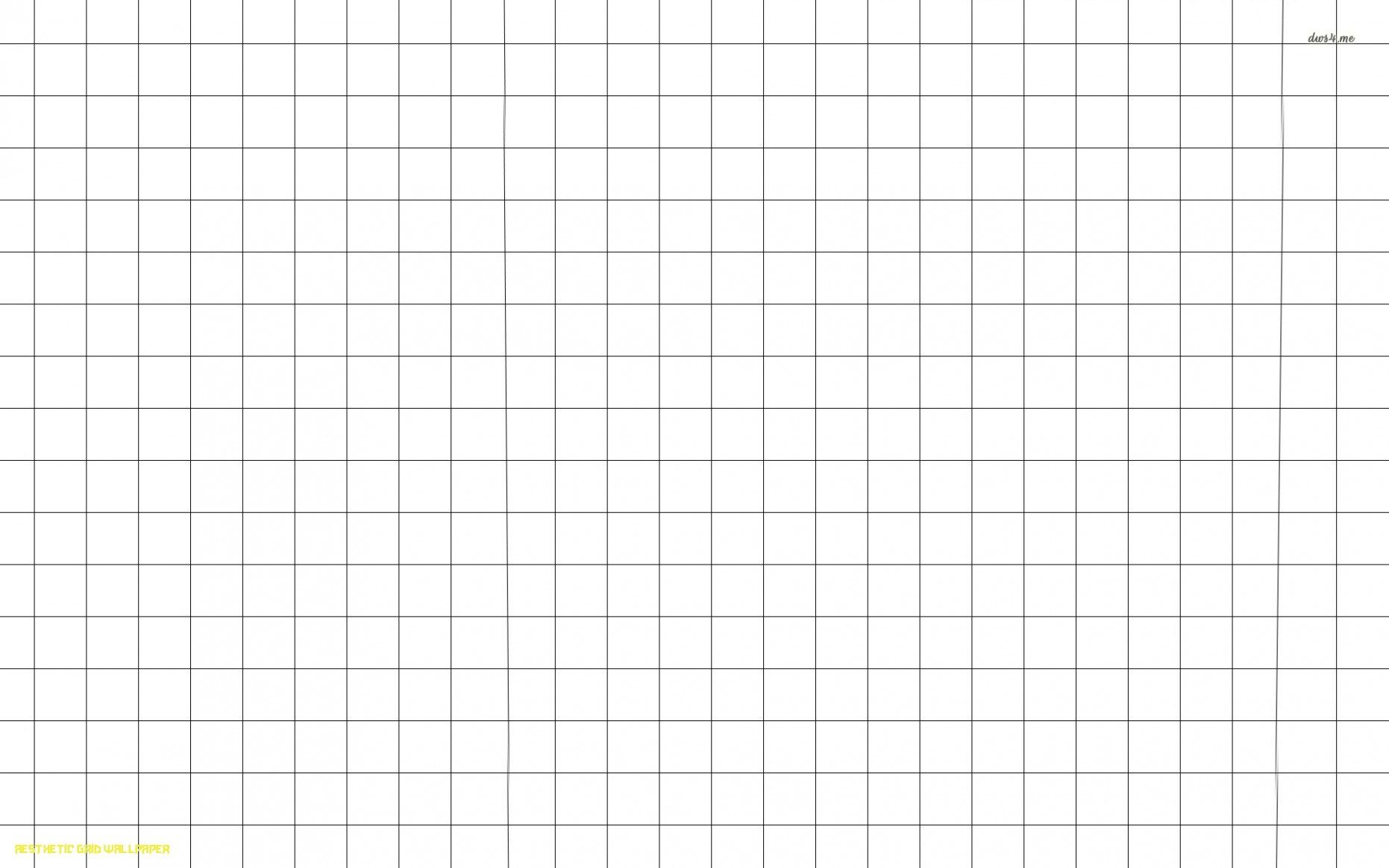 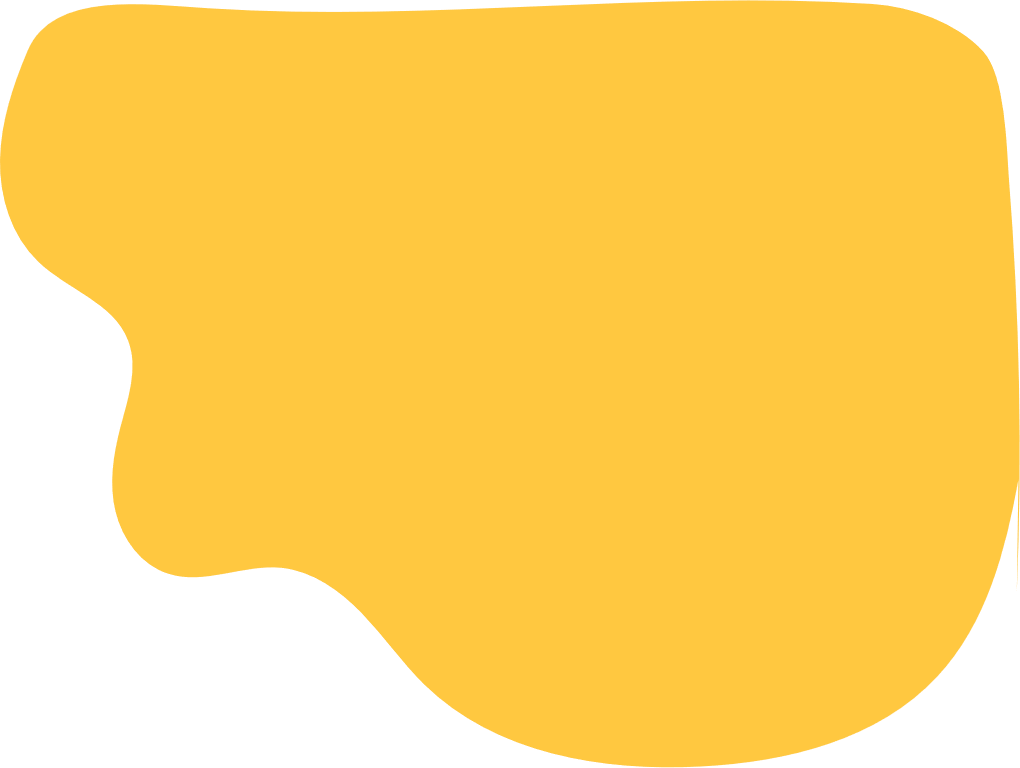 Hãy chọn chữ cái trước cách ứng xử em chọn trong các tình huống sau:
01.
Khi bạn có chuyện vui, em sẽ:
A
A
Mặc bạn, không quan tâm
Chúc mừng, chia vui với bạn.
An ủi, động viên, giúp đỡ bạn phù hợp với khả năng của mình.
Không quan tâm vì đó là việc riêng của bạn.
Trêu chọc, chế giễu bạn.
B
B
C
C
Ghen tị với bạn.
02.
Khi bạn em gặp chuyện buồn hoặc gặp hoạn nạn, khó khăn, em sẽ:
GỢI Ý
02
Chia sẻ với bạn khi:
01
01
Bạn làm được việc tốt
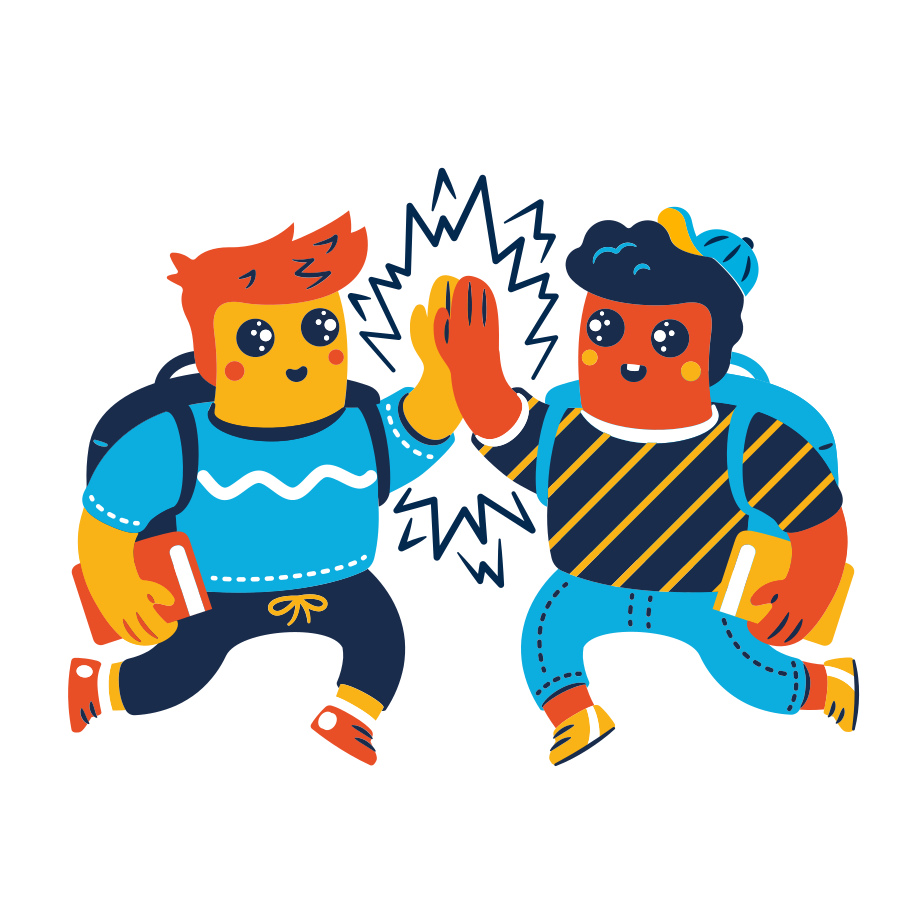 Bạn đạt được thành tích tốt
Gia đình bạn có chuyện buồn
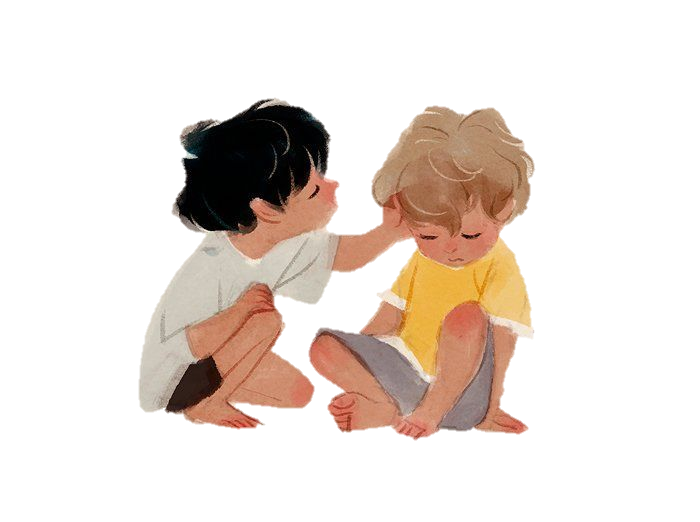 Chúc mừng bạn khi:
03
Sinh nhật bạn
02
03
Bạn bị ốm
Bạn gặp khó khăn trong học tập
Kết luận
1. Khi bạn có chuyện vui, em cần làm gì?
2. Khi bạn có chuyện buồn, em cần làm gì?
Khi bạn có chuyện vui, cần chúc mừng, chung vui với bạn.
Khi bạn có chuyện buồn, cần an ủi, động viên và giúp bạn bằng những việc làm phù hợp với khả năng.
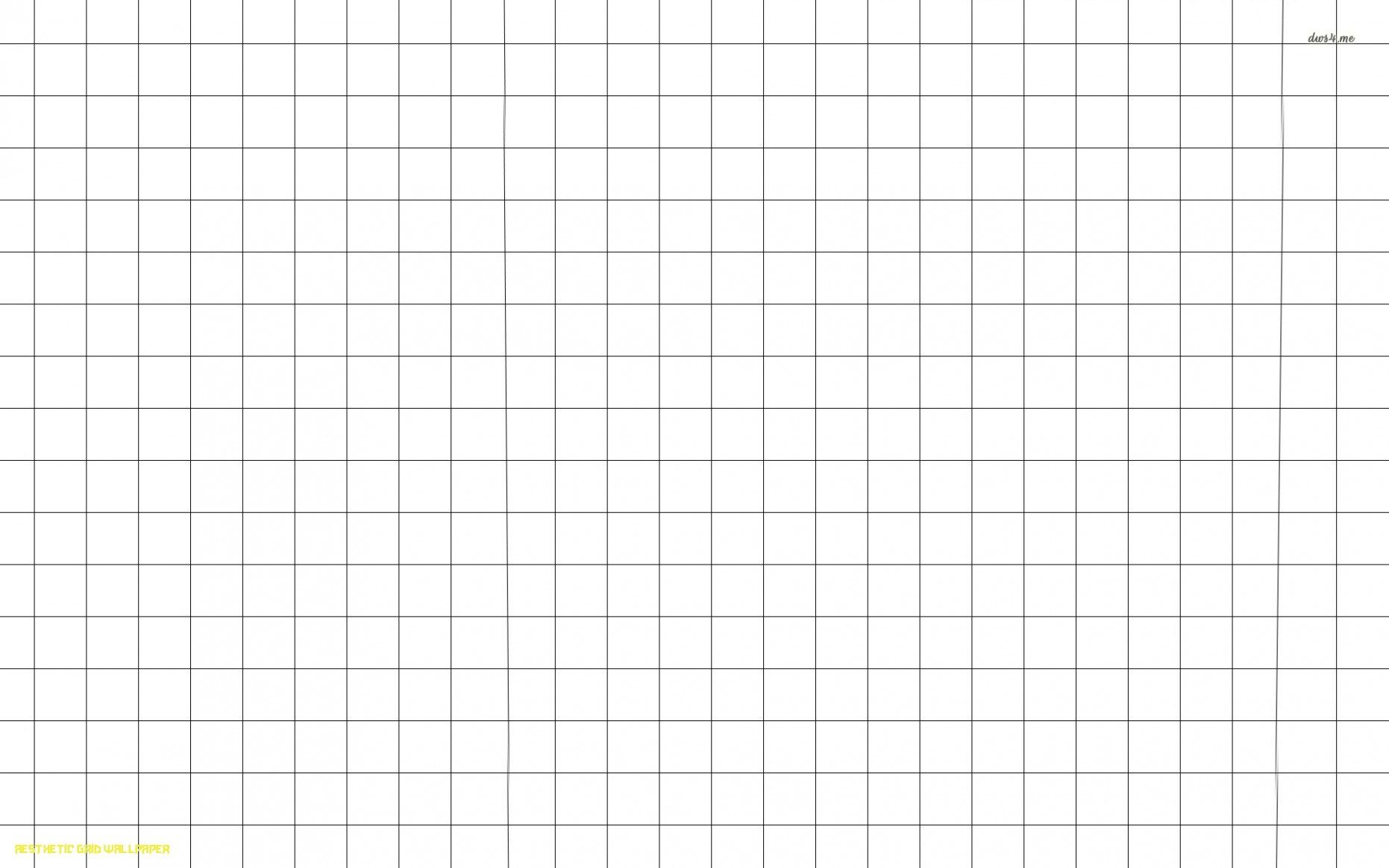 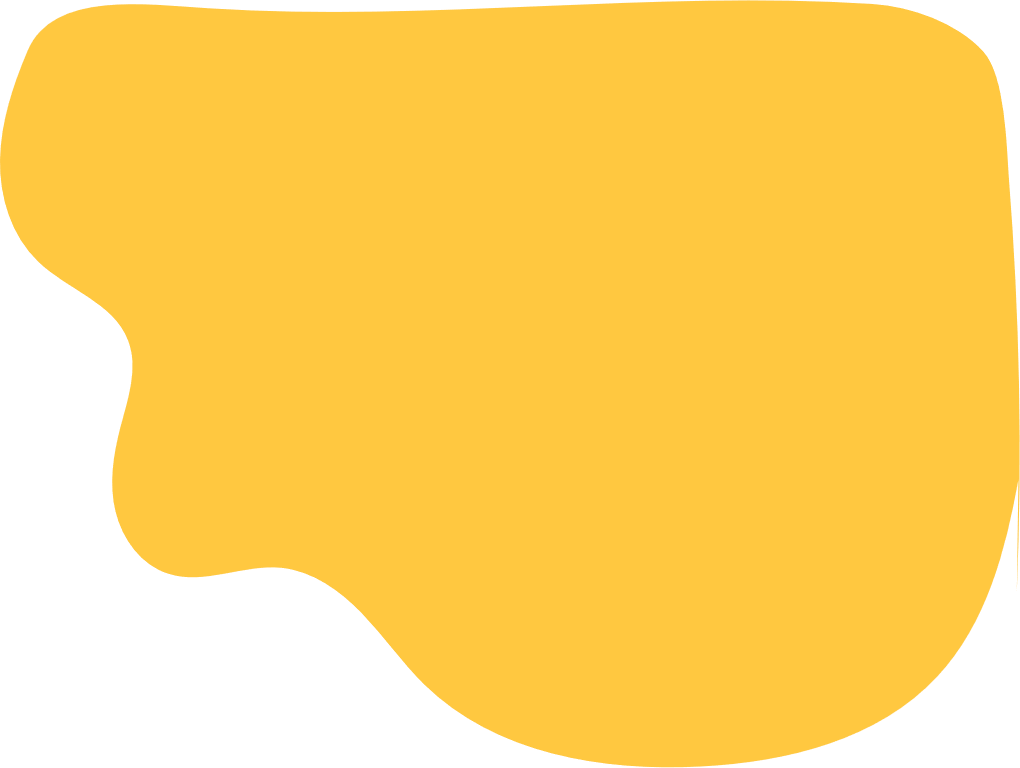 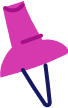 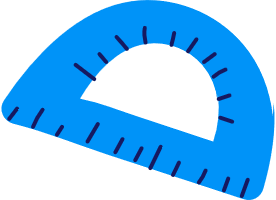 Bày tỏ thái độ
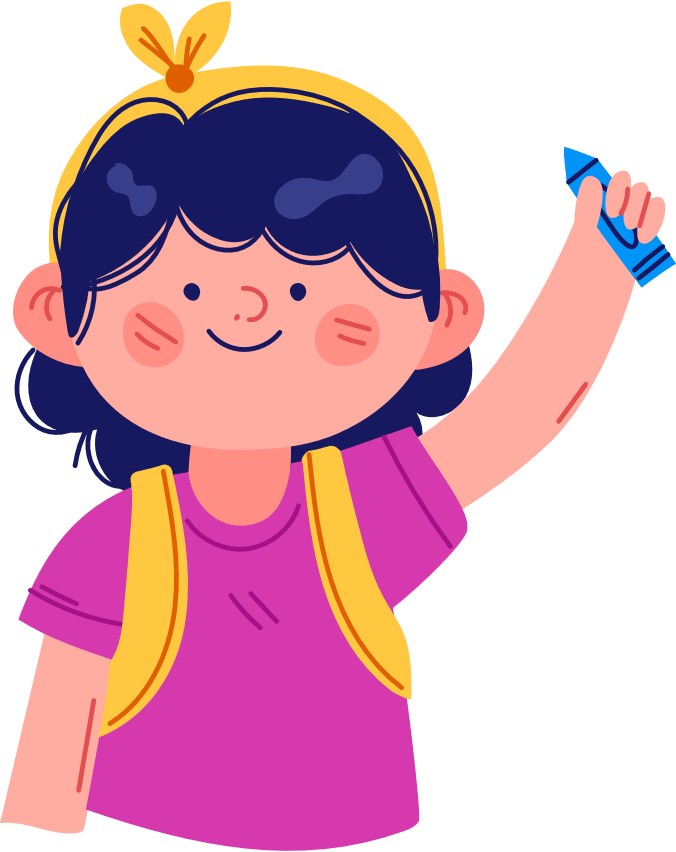 Em hãy bày tỏ thái độ, ý kiến của mình qua các tình huống sau:
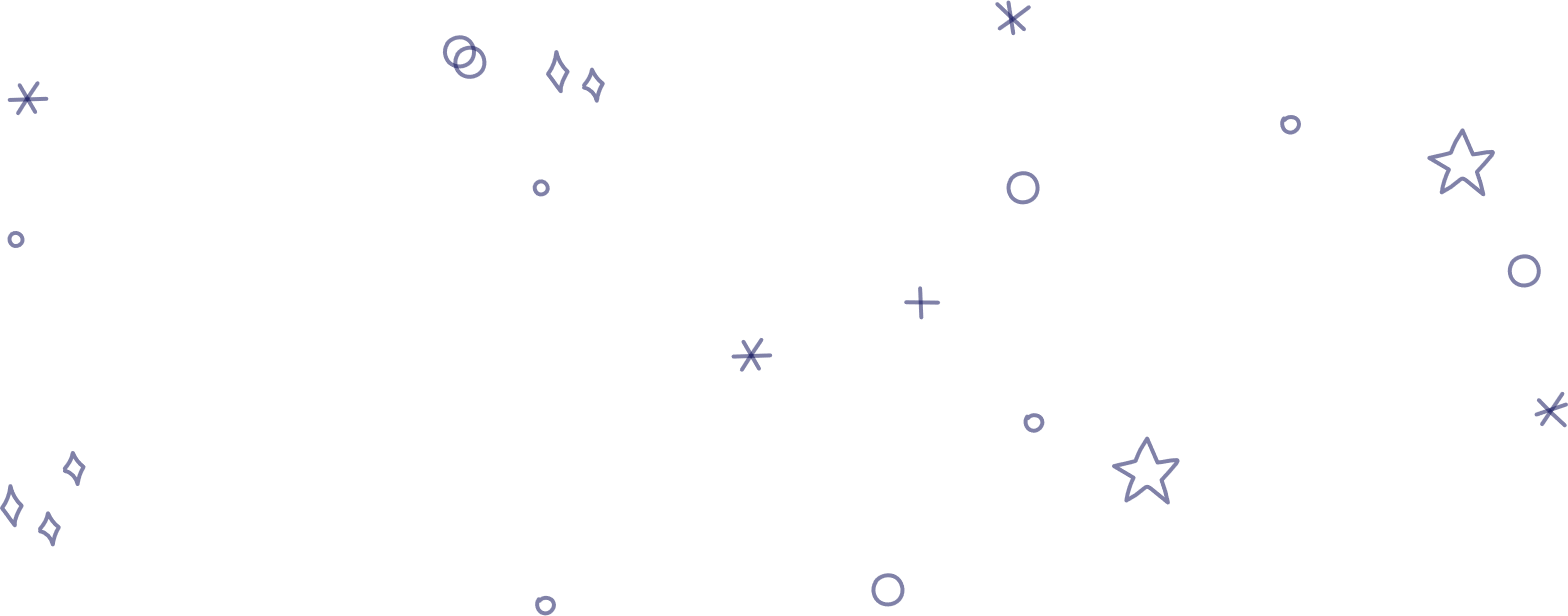 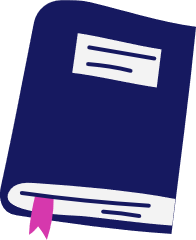 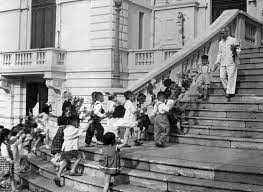 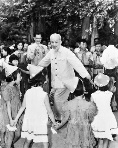 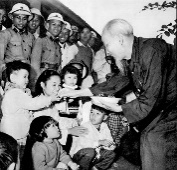 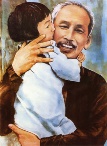 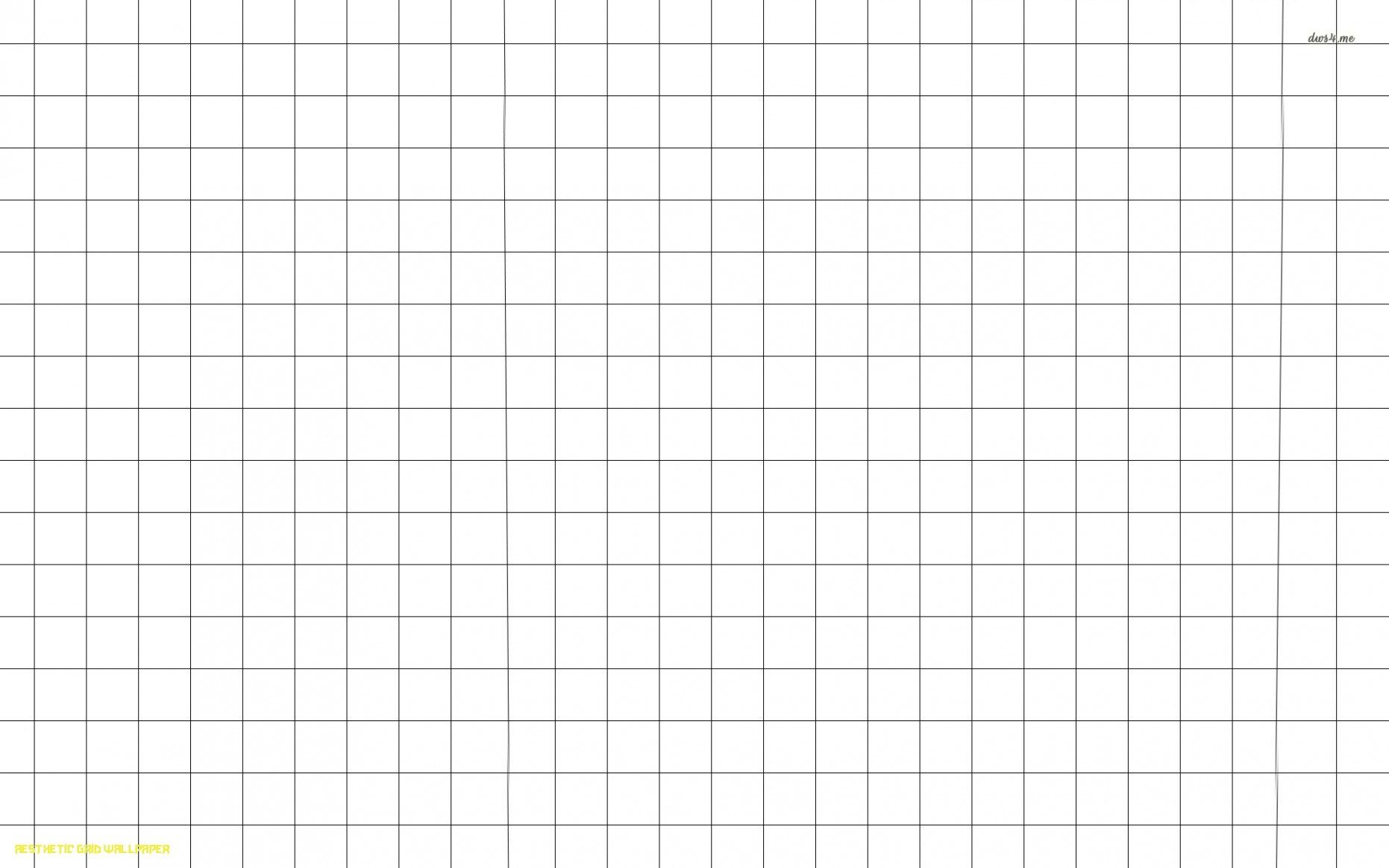 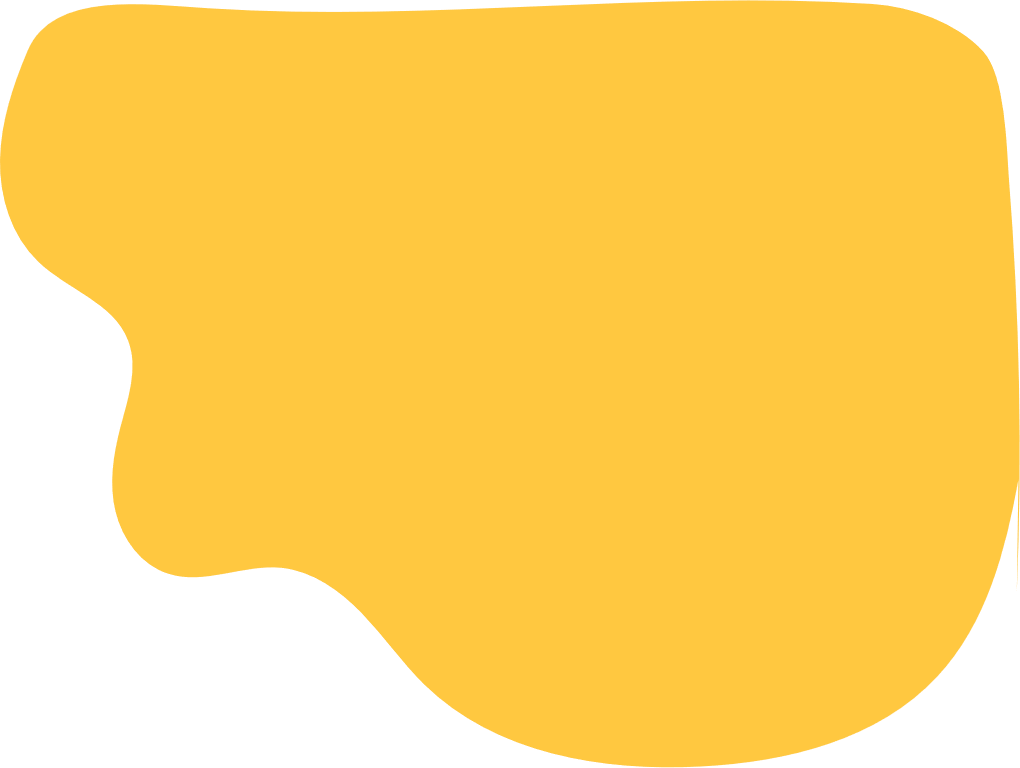 Em tán thành hay không tán thành với các ý kiến dưới đây. Hãy bày tỏ thái độ của mình bằng cách chọn gương mặt thích hợp:
Chia sẻ vui buồn cùng bạn làm cho tình bạn thêm thân thiết, gắn bó.
01.
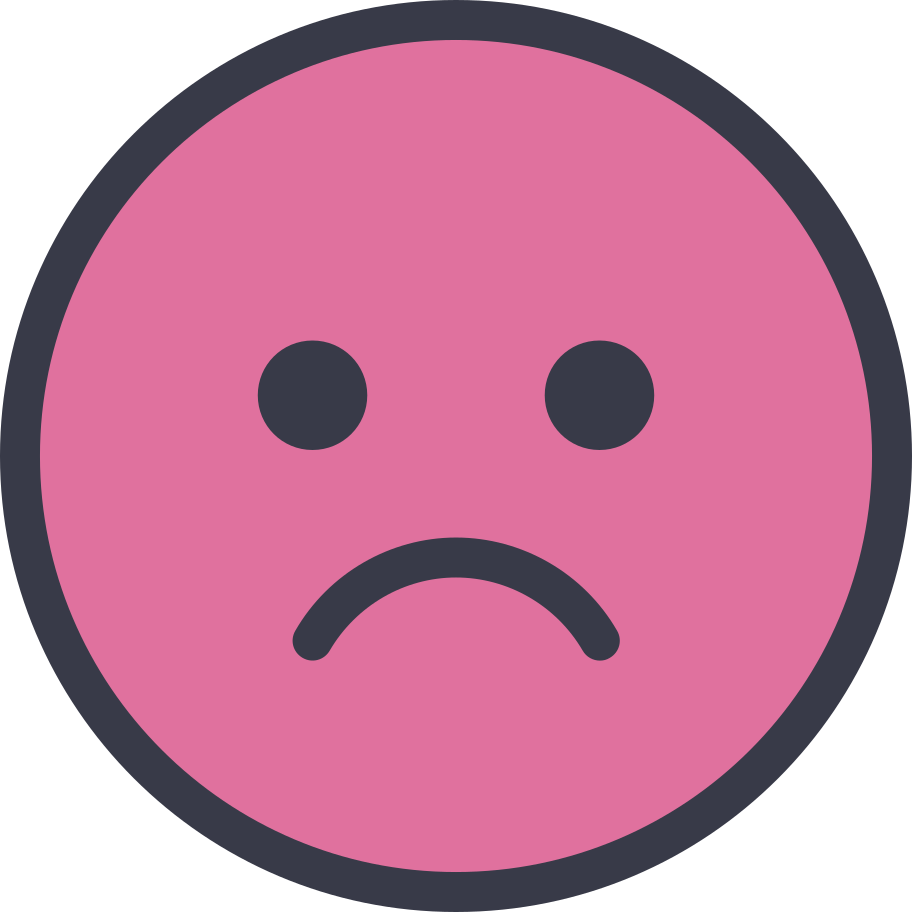 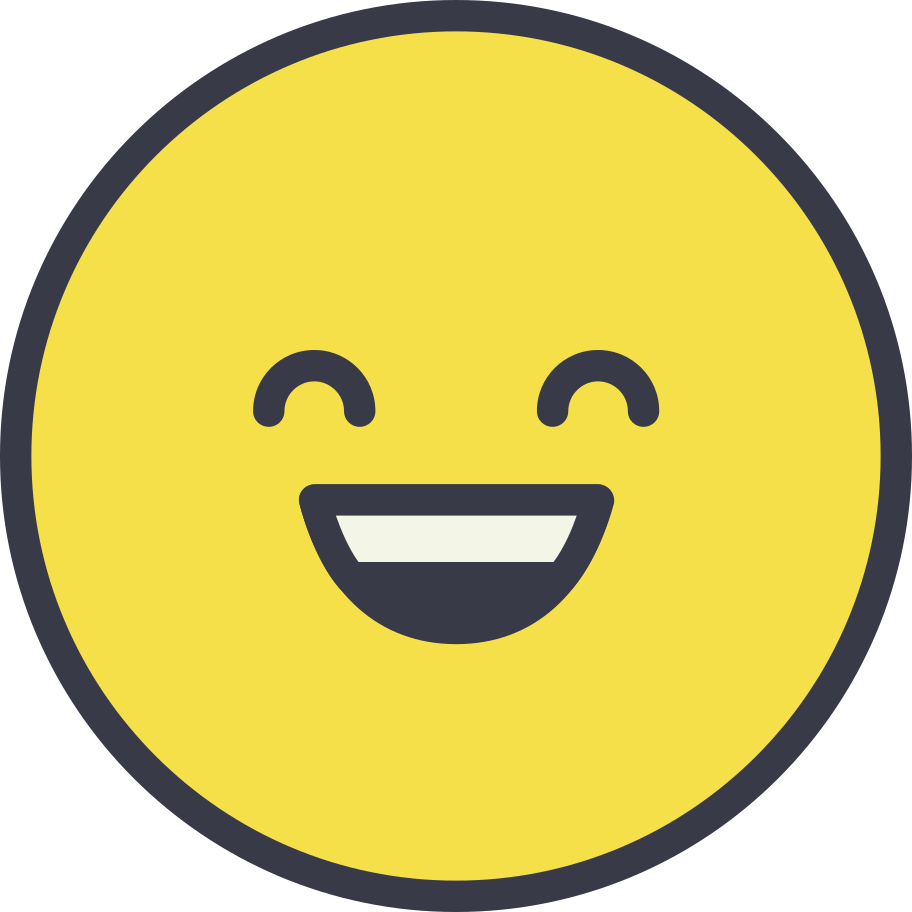 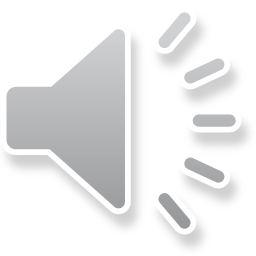 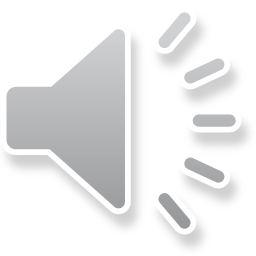 Không tán thành
Tán thành
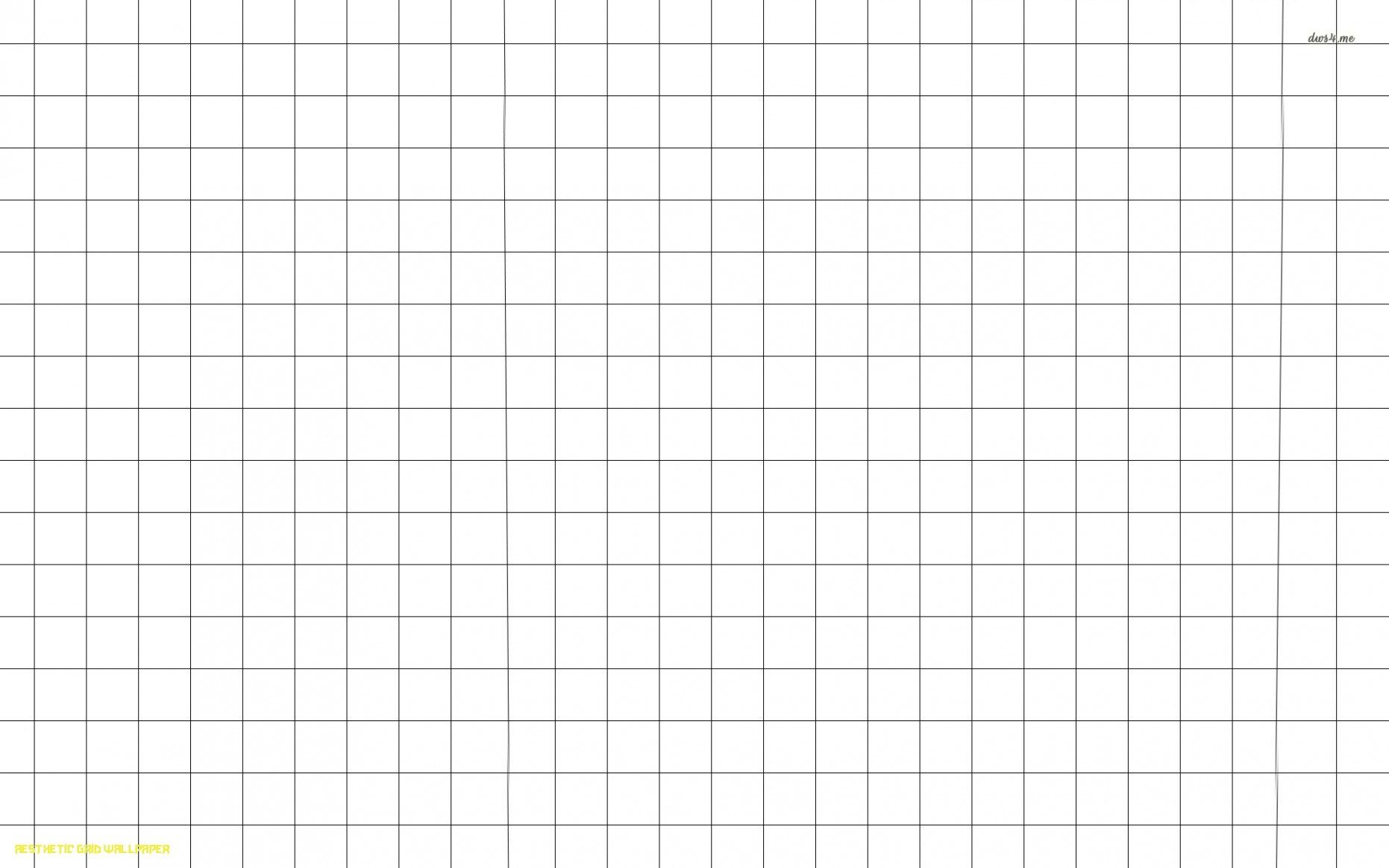 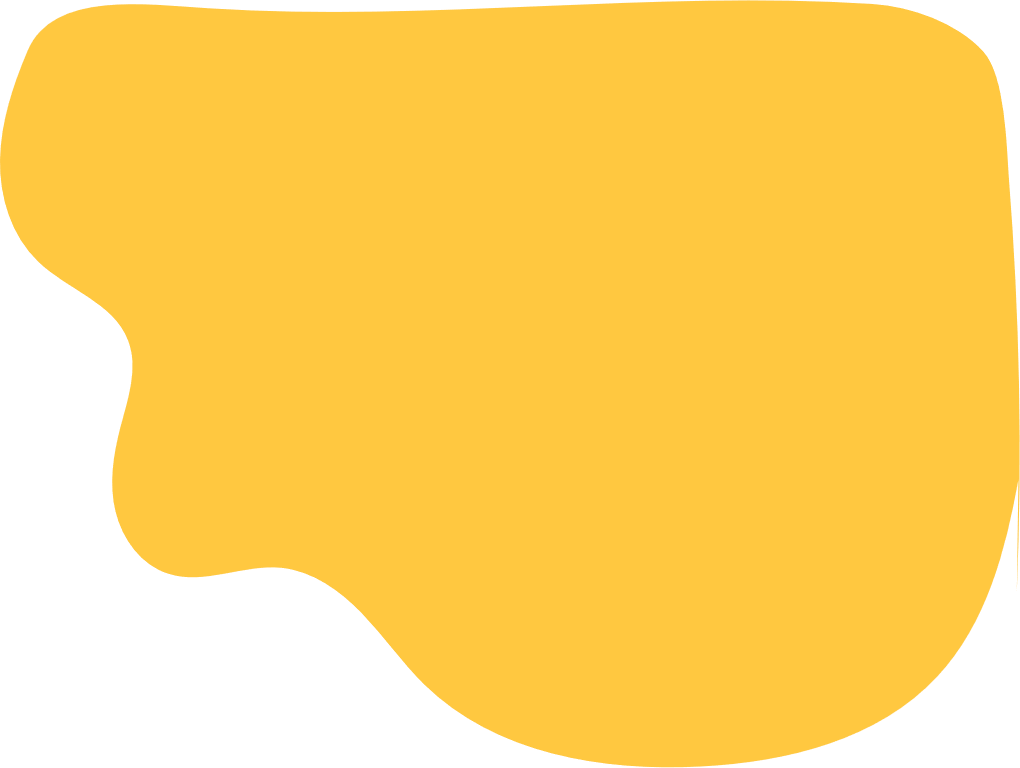 Em tán thành hay không tán thành với các ý kiến dưới đây. Hãy bày tỏ thái độ của mình bằng cách chọn gương mặt thích hợp:
Niềm vui, nỗi buồn là của riêng mỗi người, không nên chia sẻ với ai.
02.
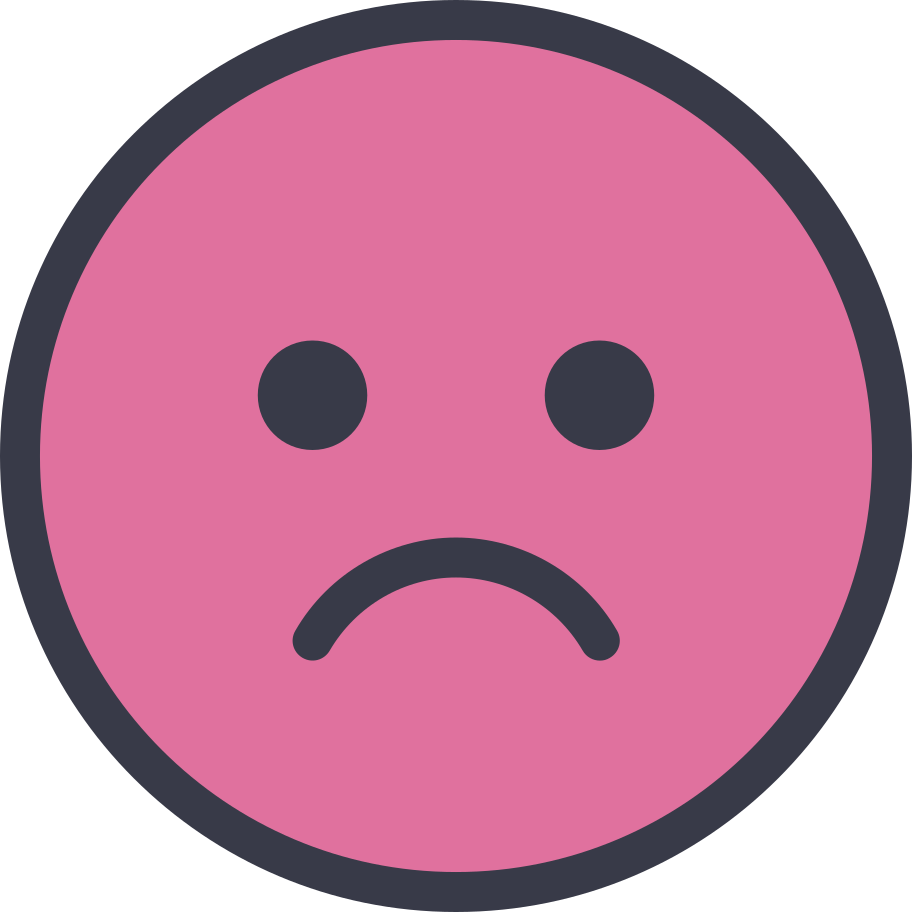 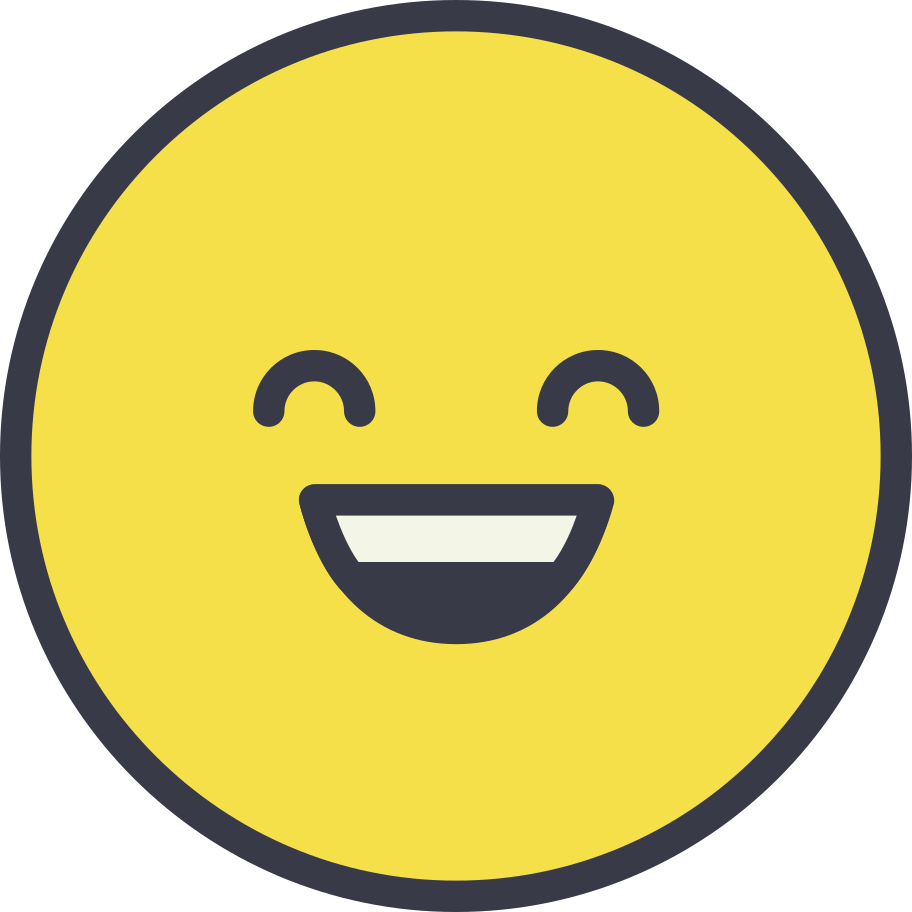 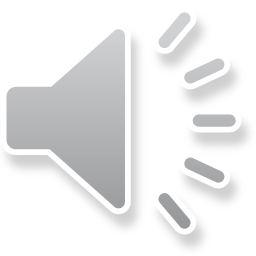 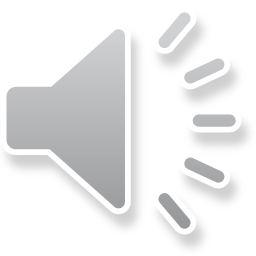 Không tán thành
Tán thành
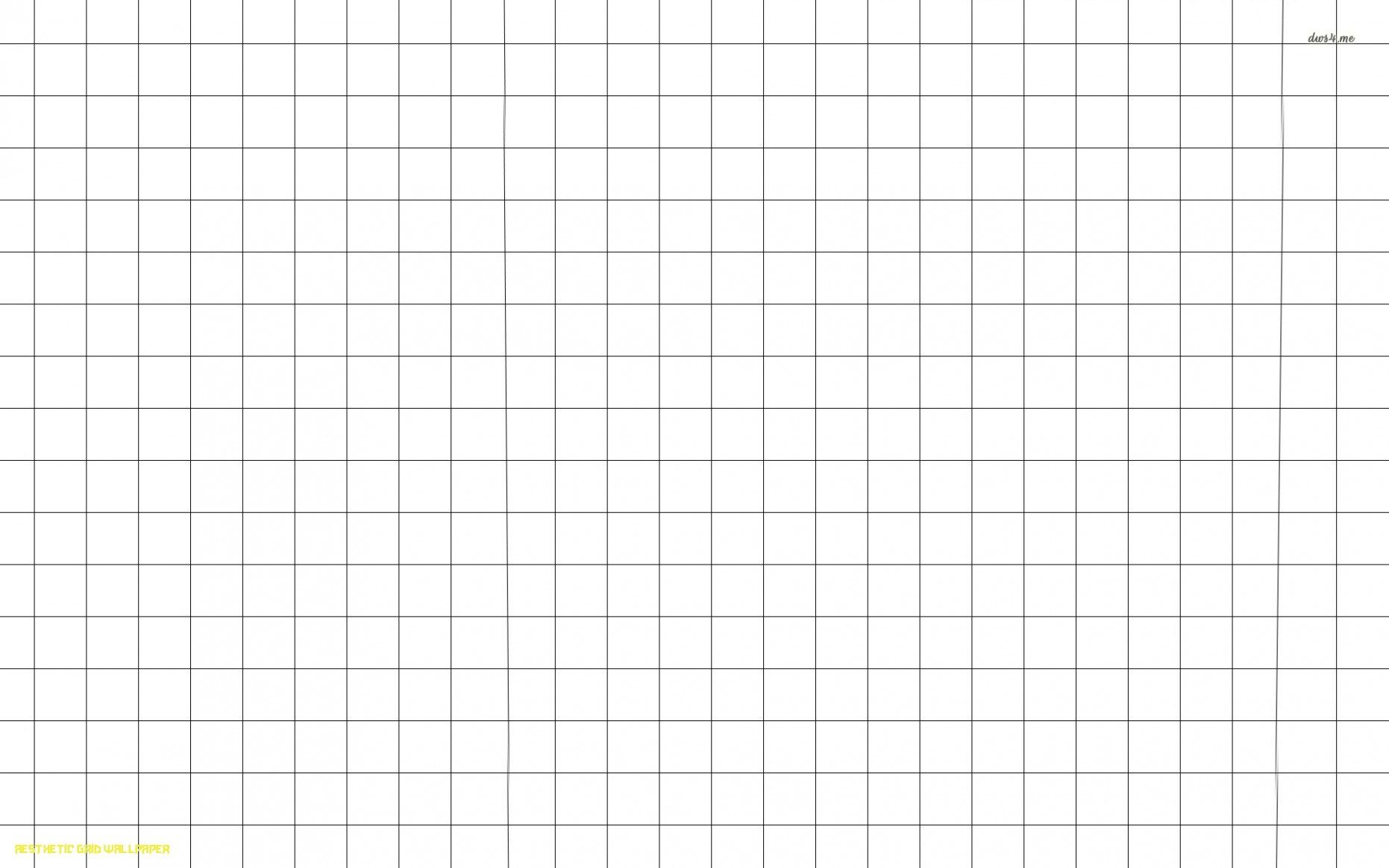 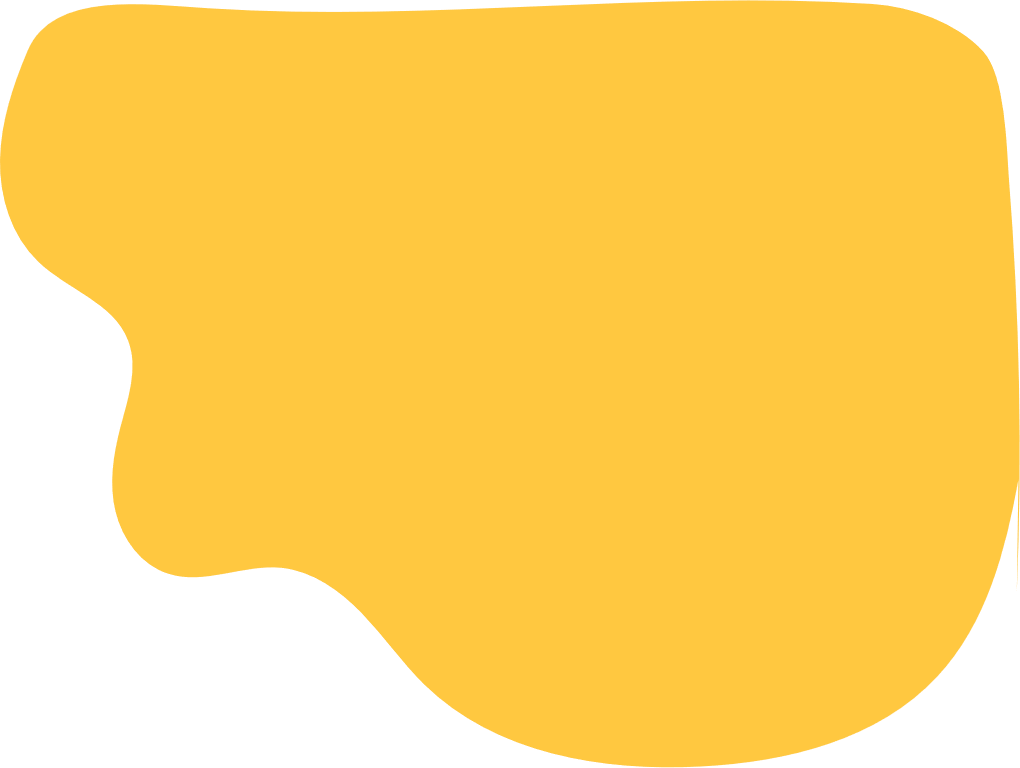 Em tán thành hay không tán thành với các ý kiến dưới đây. Hãy bày tỏ thái độ của mình bằng cách chọn gương mặt thích hợp:
Niềm vui được nhân lên, nỗi buồn sẽ vơi đi nếu được cảm thông, chia sẻ.
03.
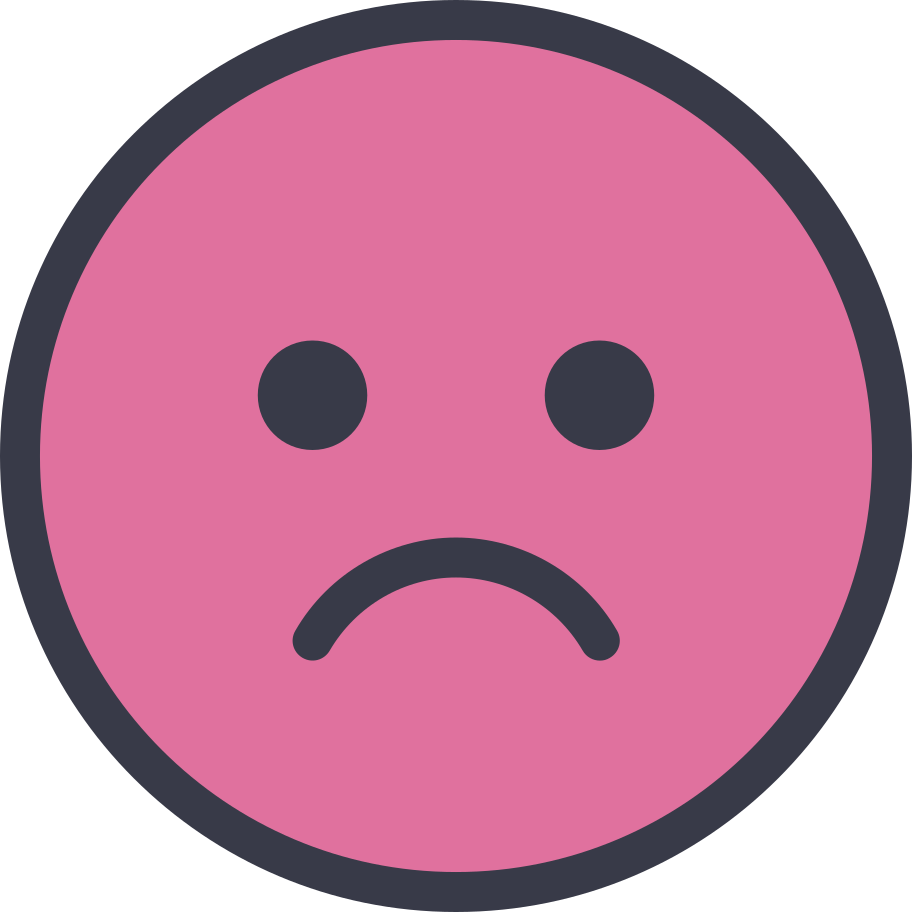 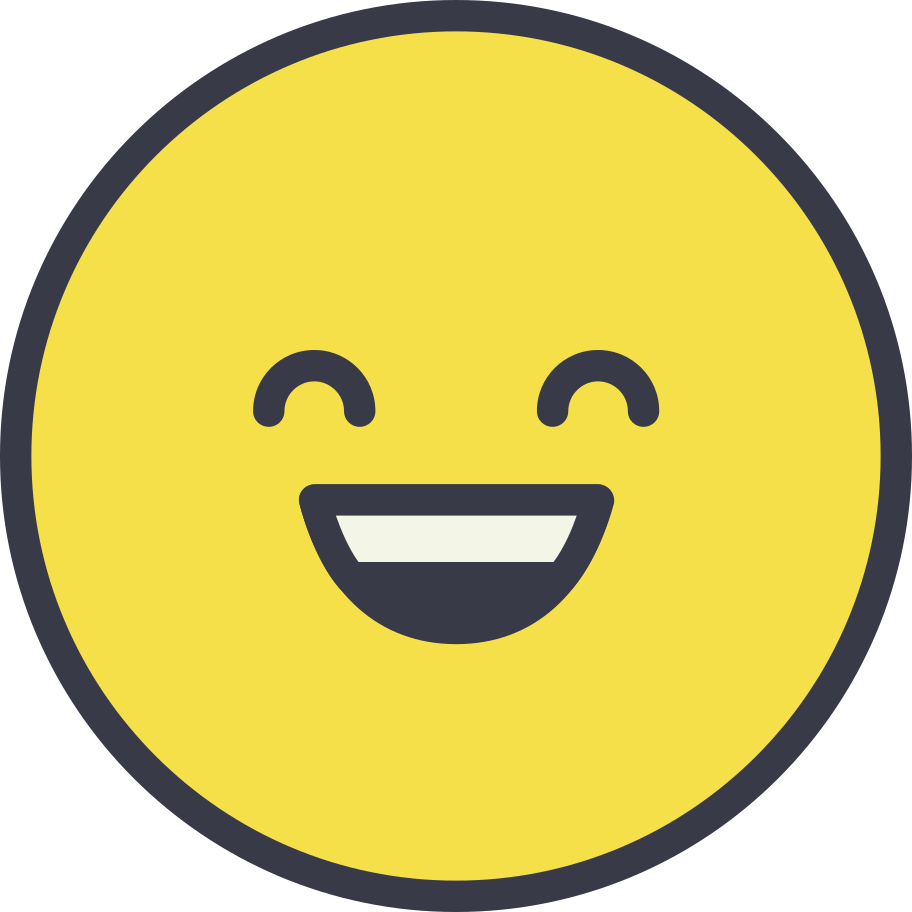 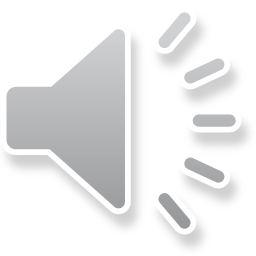 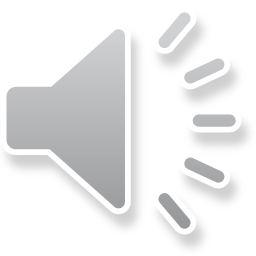 Không tán thành
Tán thành
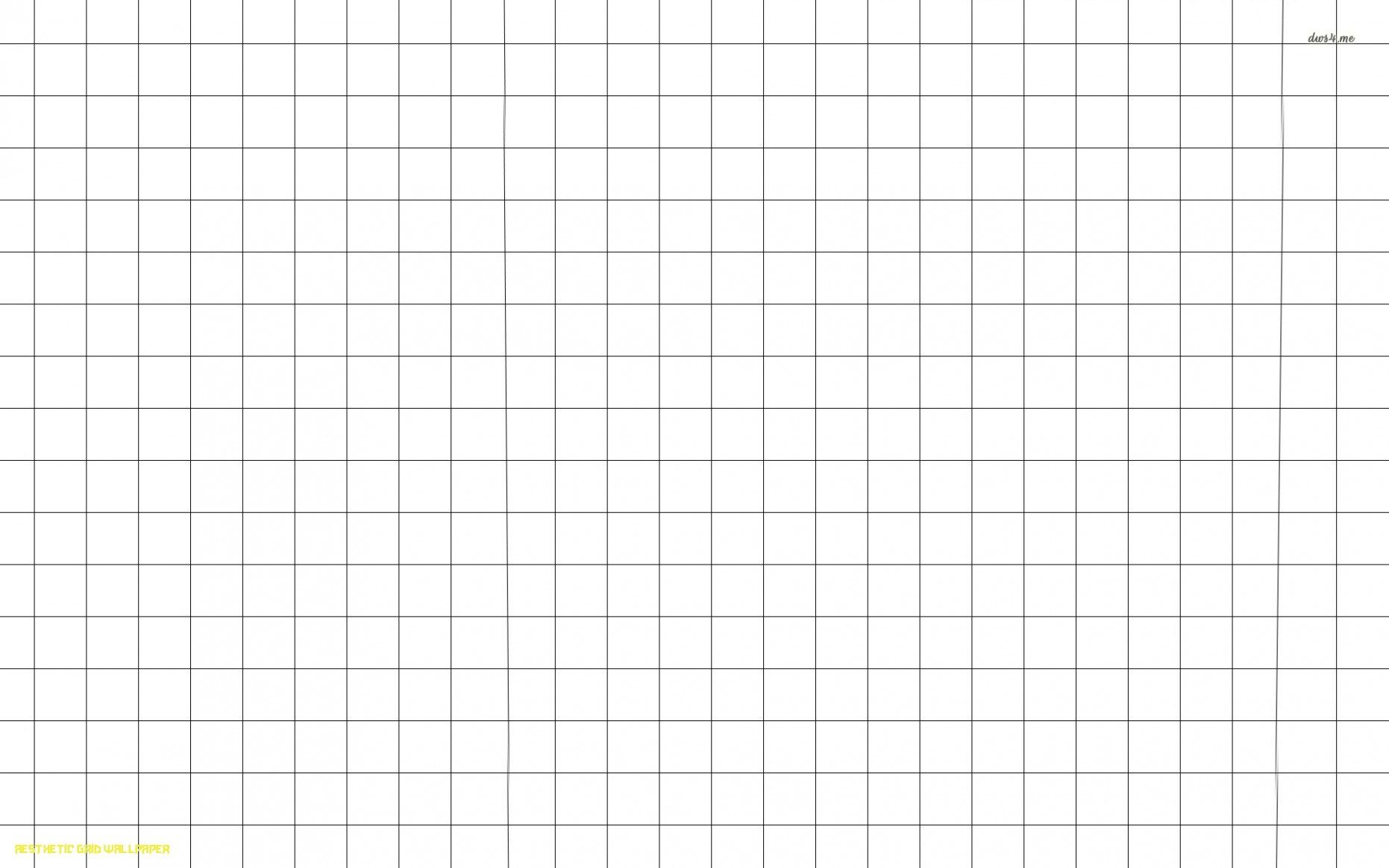 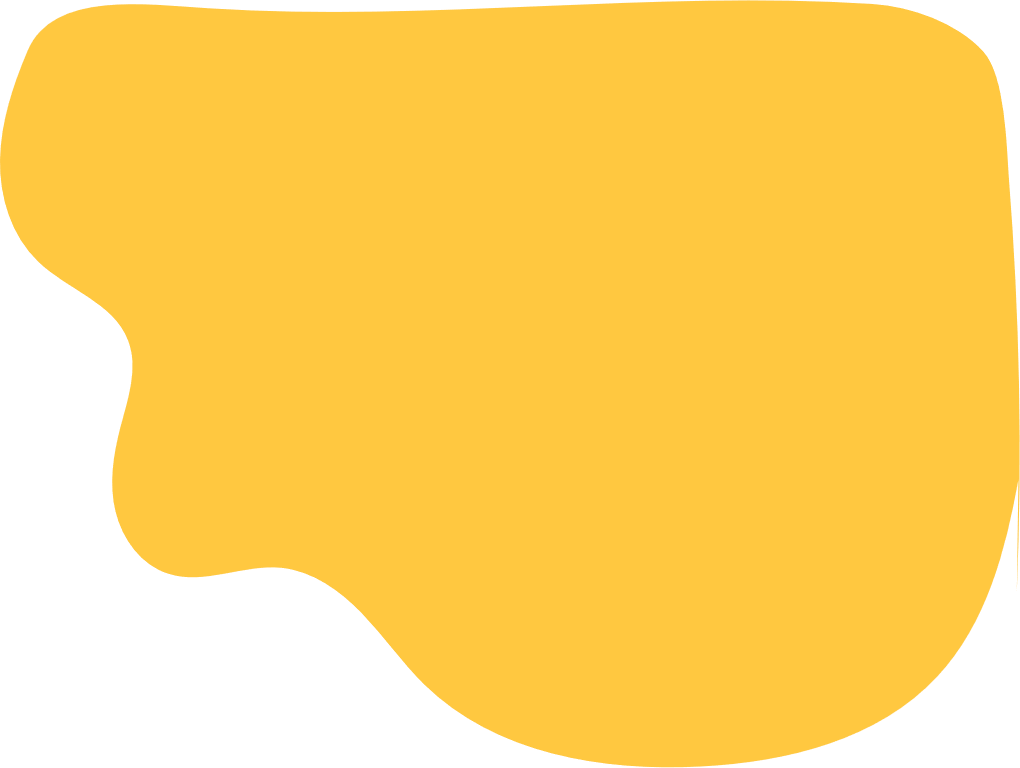 Em tán thành hay không tán thành với các ý kiến dưới đây. Hãy bày tỏ thái độ của mình bằng cách chọn gương mặt thích hợp:
Người không quan tâm đến niềm vui, nỗi buồn của bạn bè thì không phải là người tốt.
04.
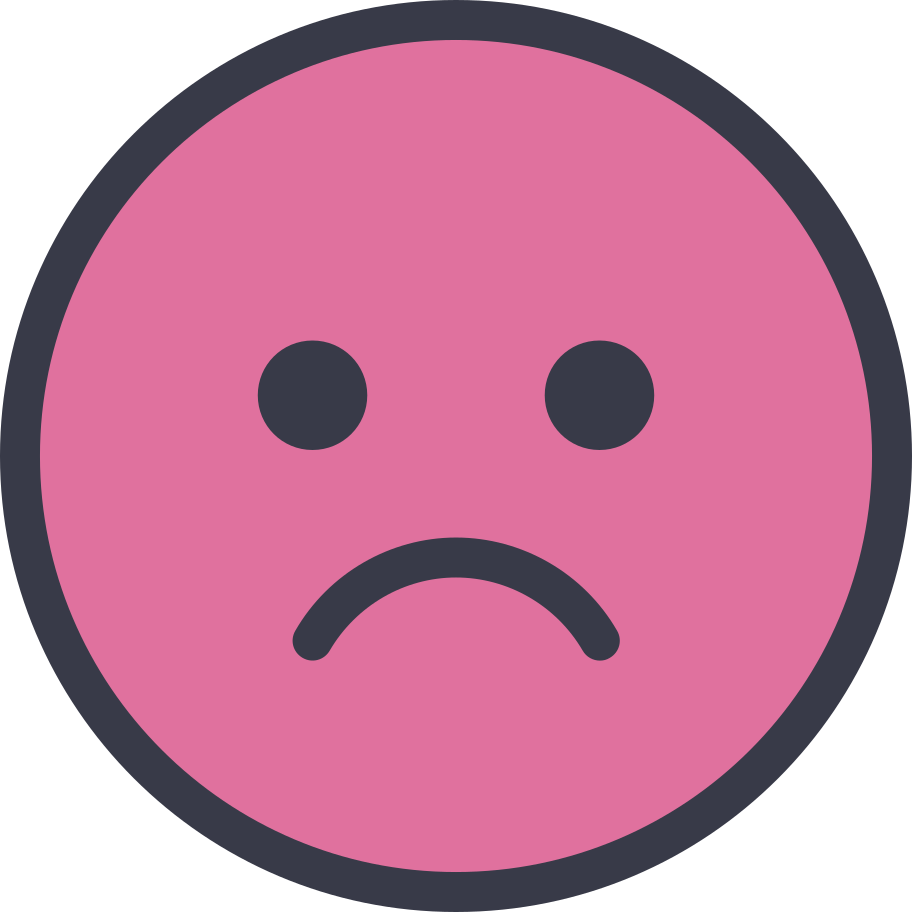 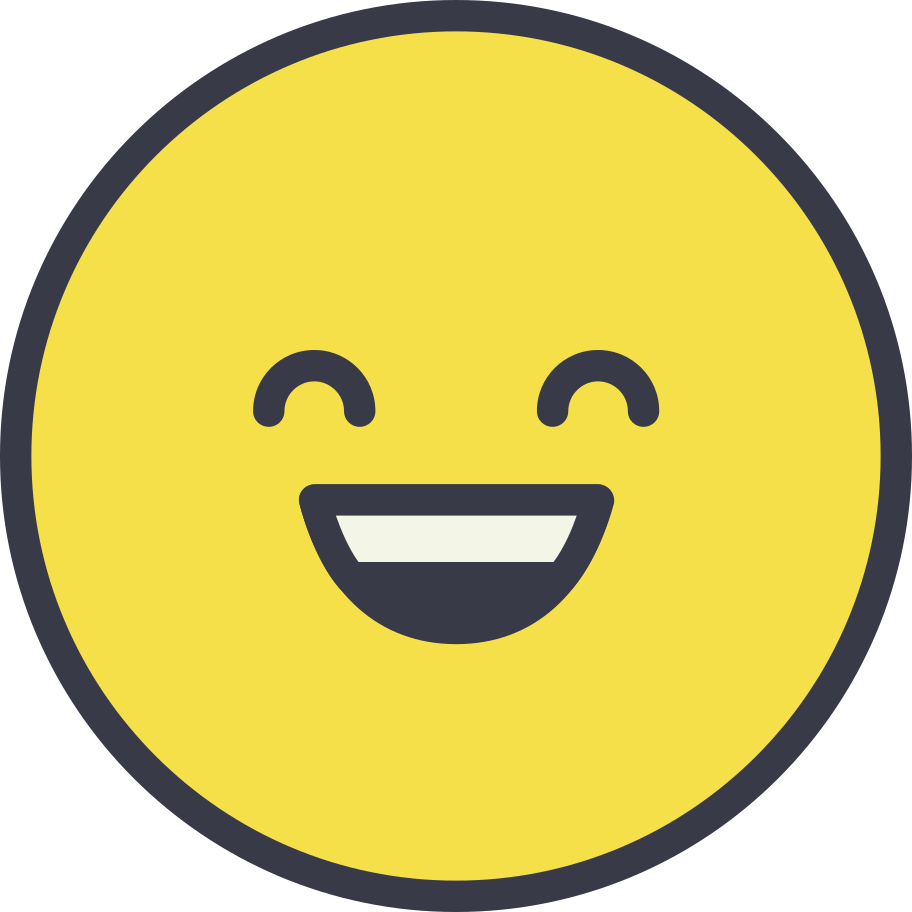 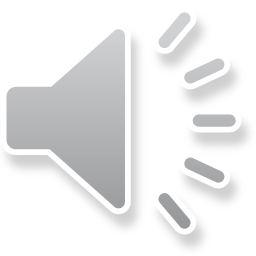 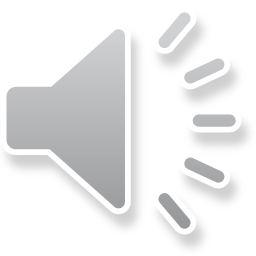 Không tán thành
Tán thành
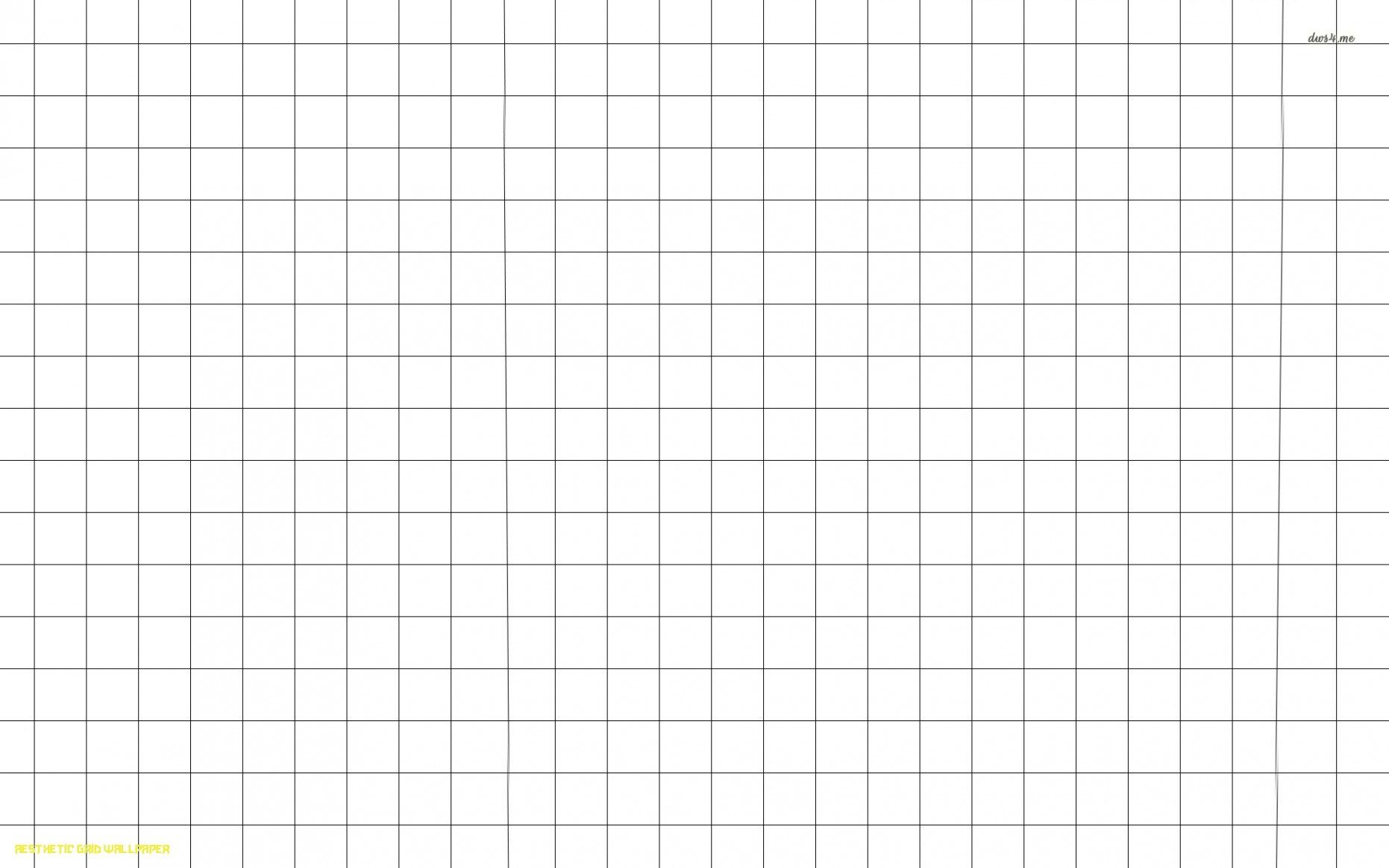 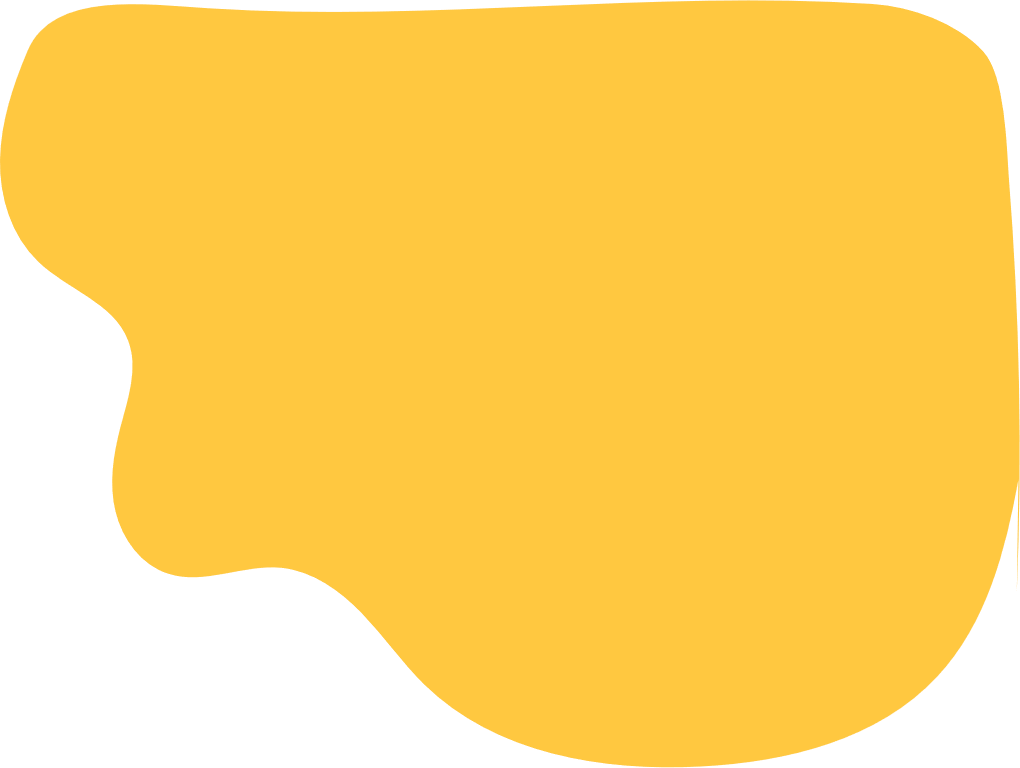 Em tán thành hay không tán thành với các ý kiến dưới đây. Hãy bày tỏ thái độ của mình bằng cách chọn gương mặt thích hợp:
Trẻ em có quyền được hỗ trợ, giúp đỡ khi gặp khó khăn.
05.
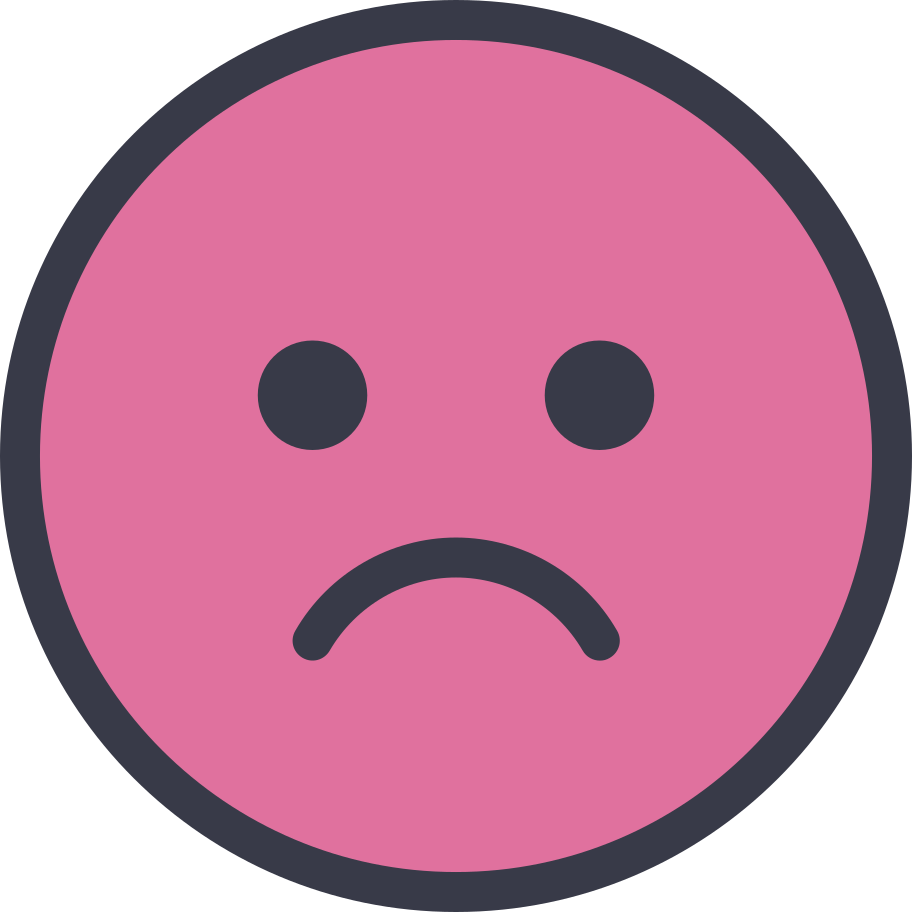 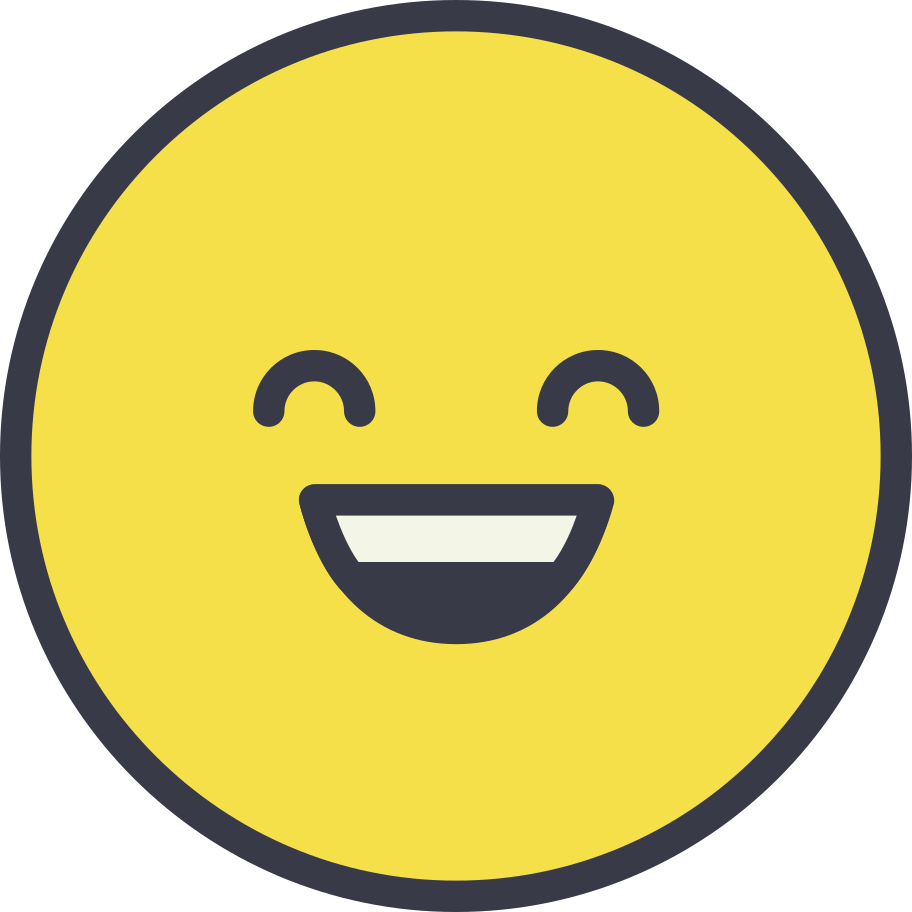 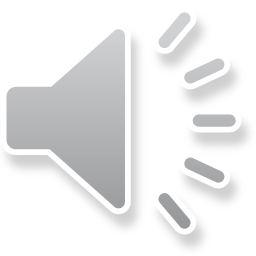 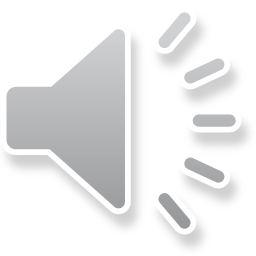 Không tán thành
Tán thành
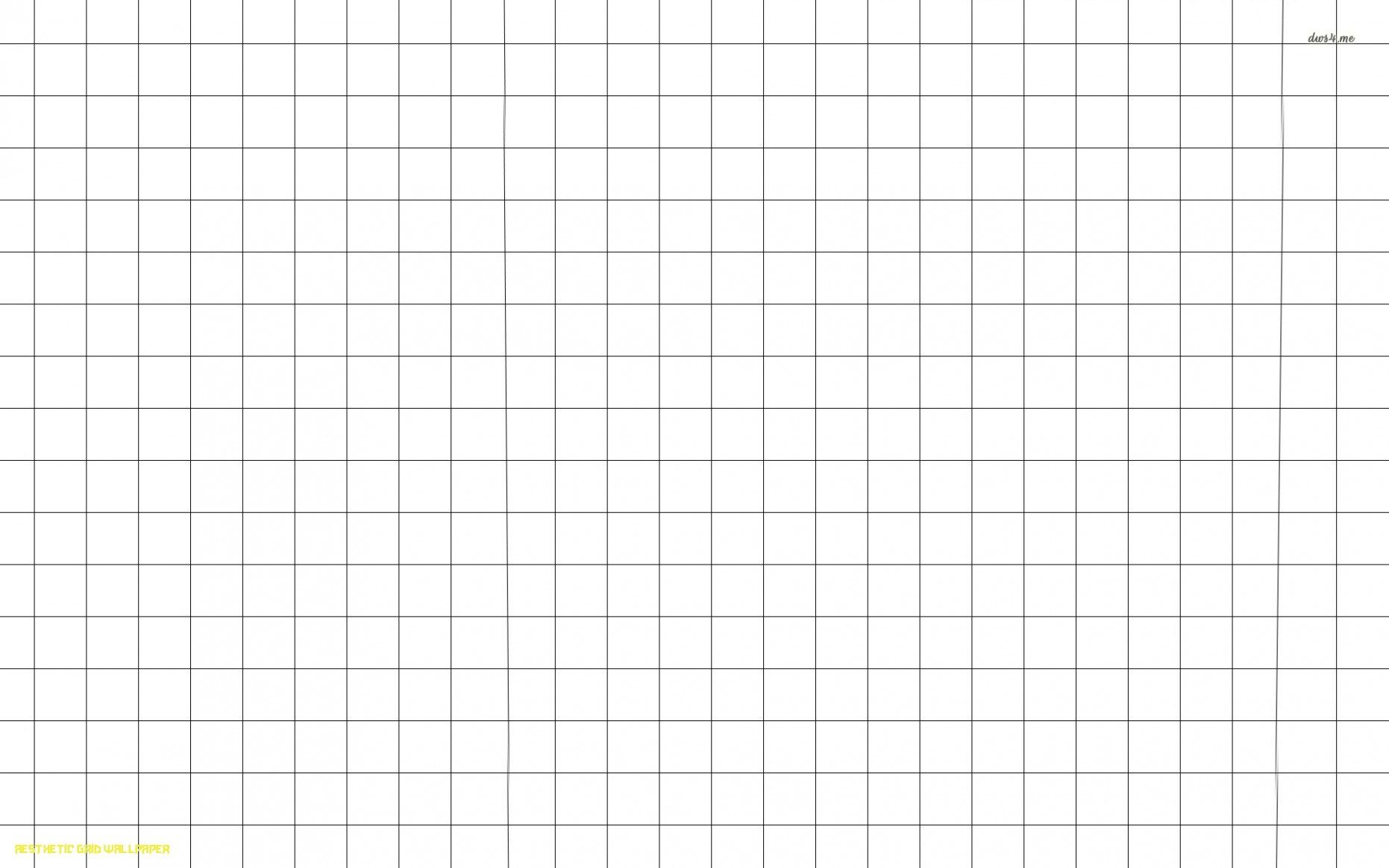 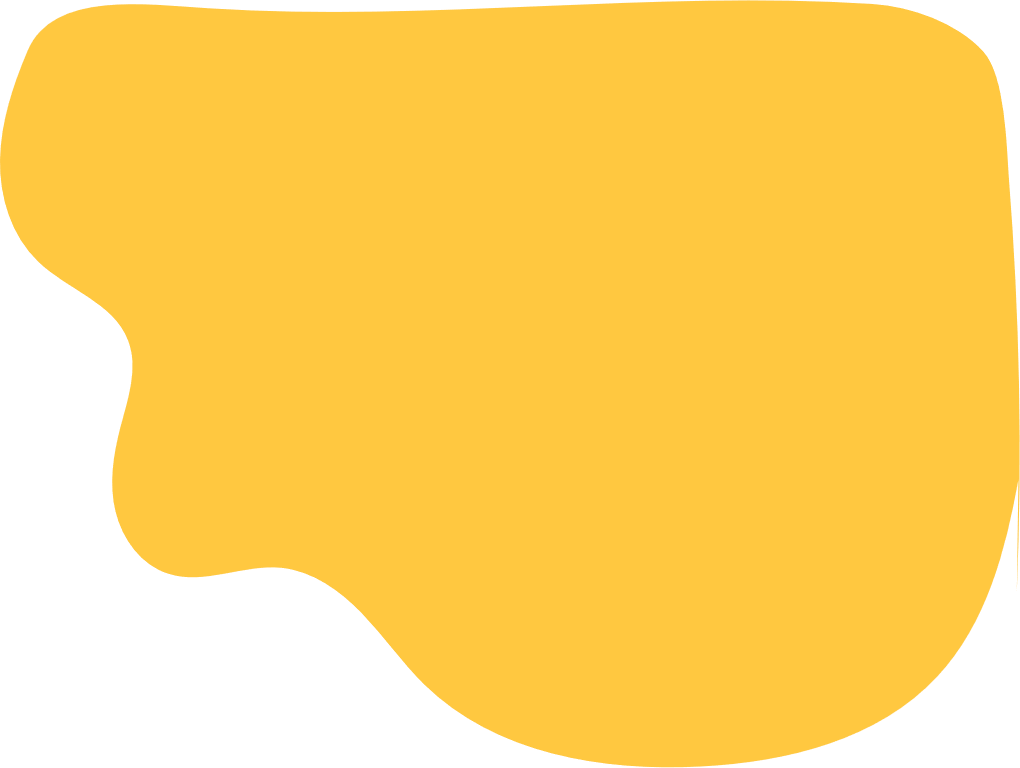 Em tán thành hay không tán thành với các ý kiến dưới đây. Hãy bày tỏ thái độ của mình bằng cách chọn gương mặt thích hợp:
Phân biệt, đối xử với các bạn nghèo, các bạn có hoàn cảnh khó khăn là vi phạm quyền trẻ em.
06.
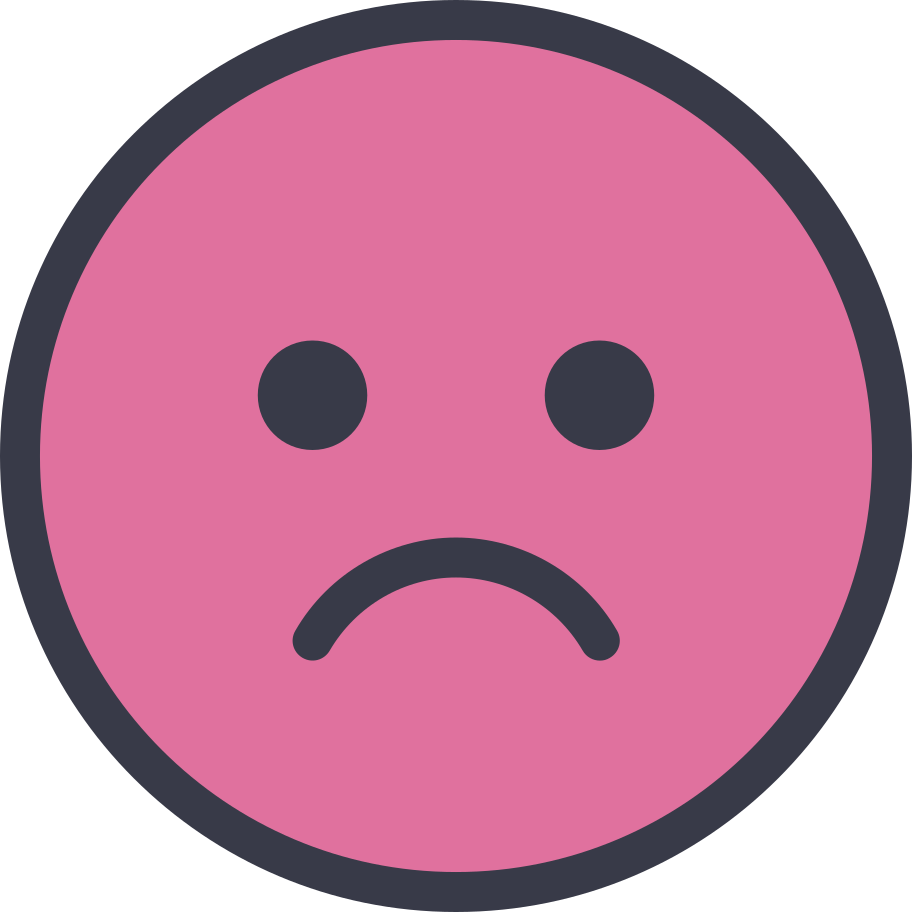 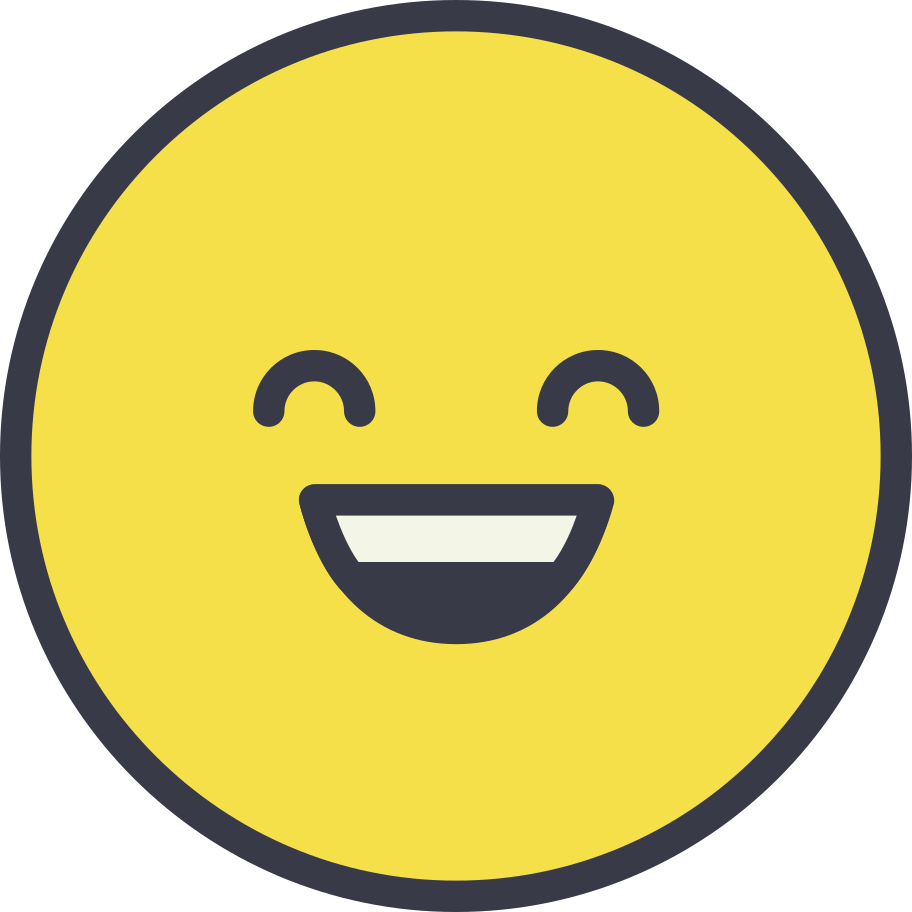 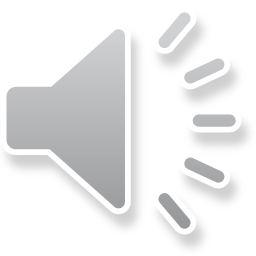 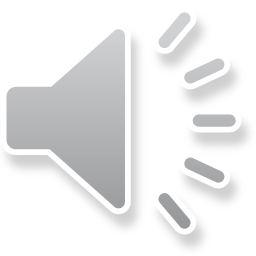 Không tán thành
Tán thành
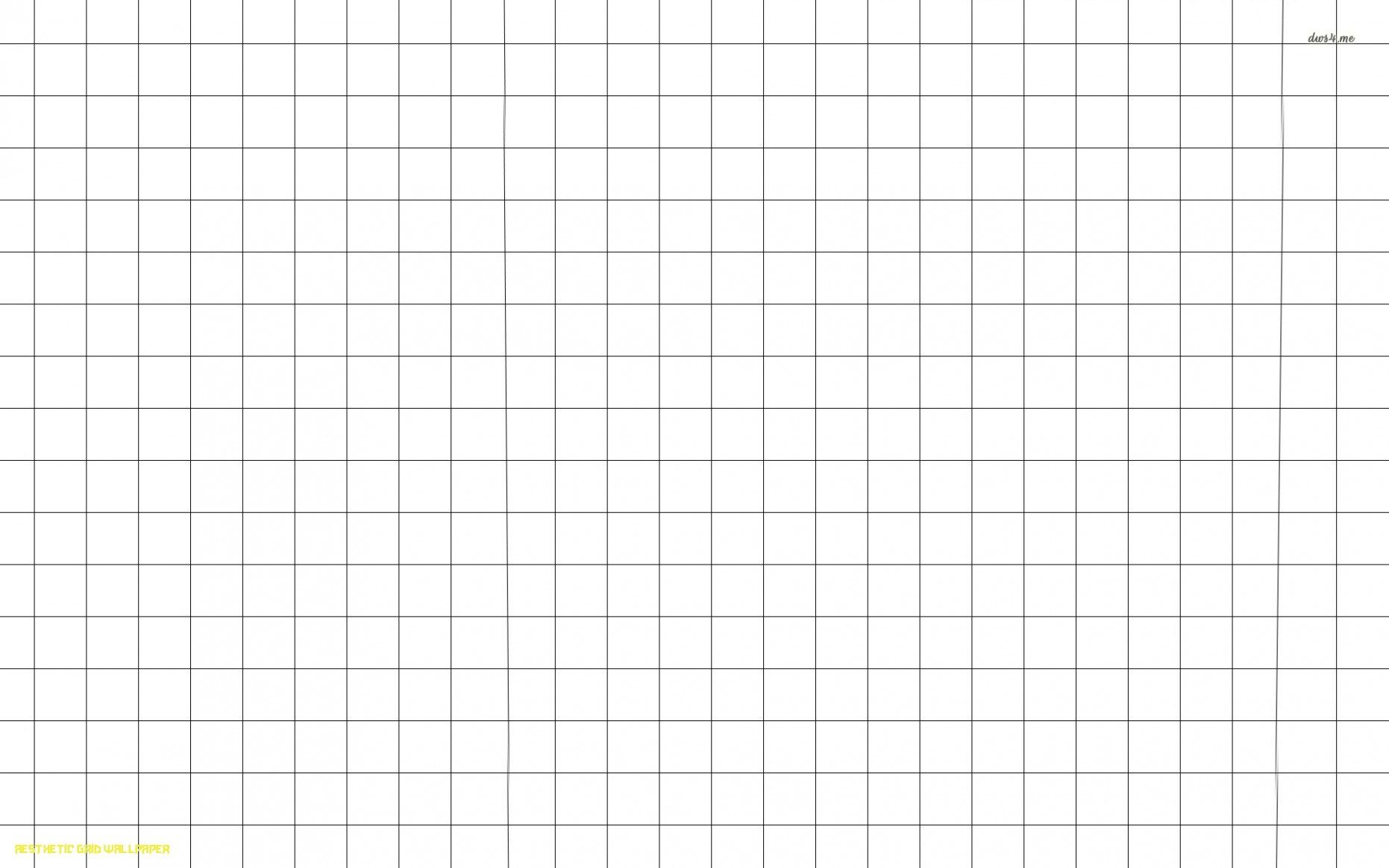 Kết luận
Niềm vui được nhân lên, nỗi buồn sẽ vơi đi nếu được cảm thông, chia sẻ.
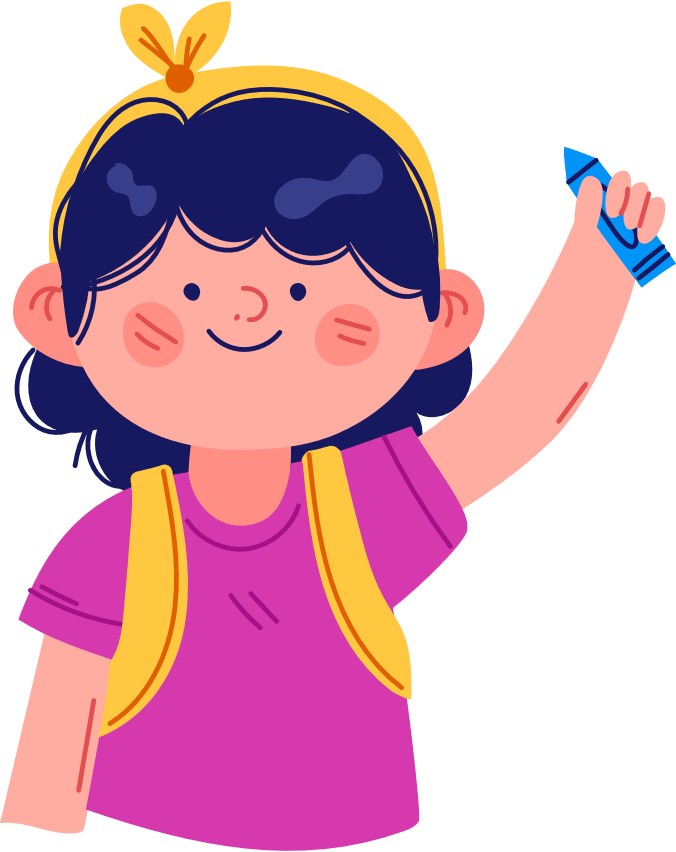 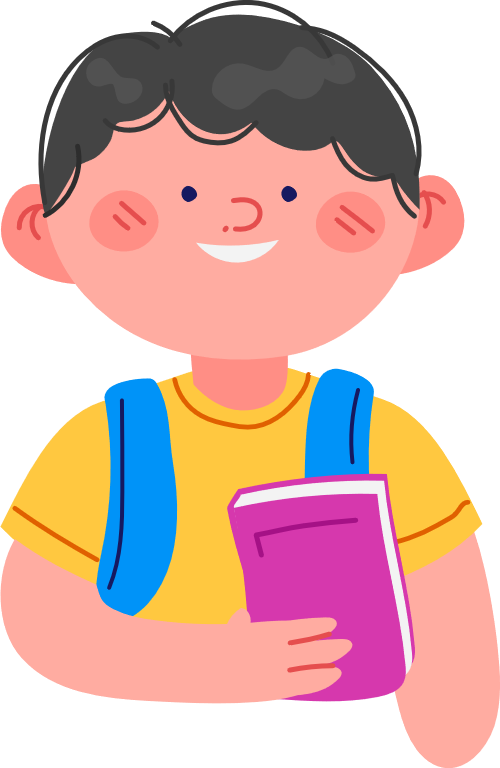 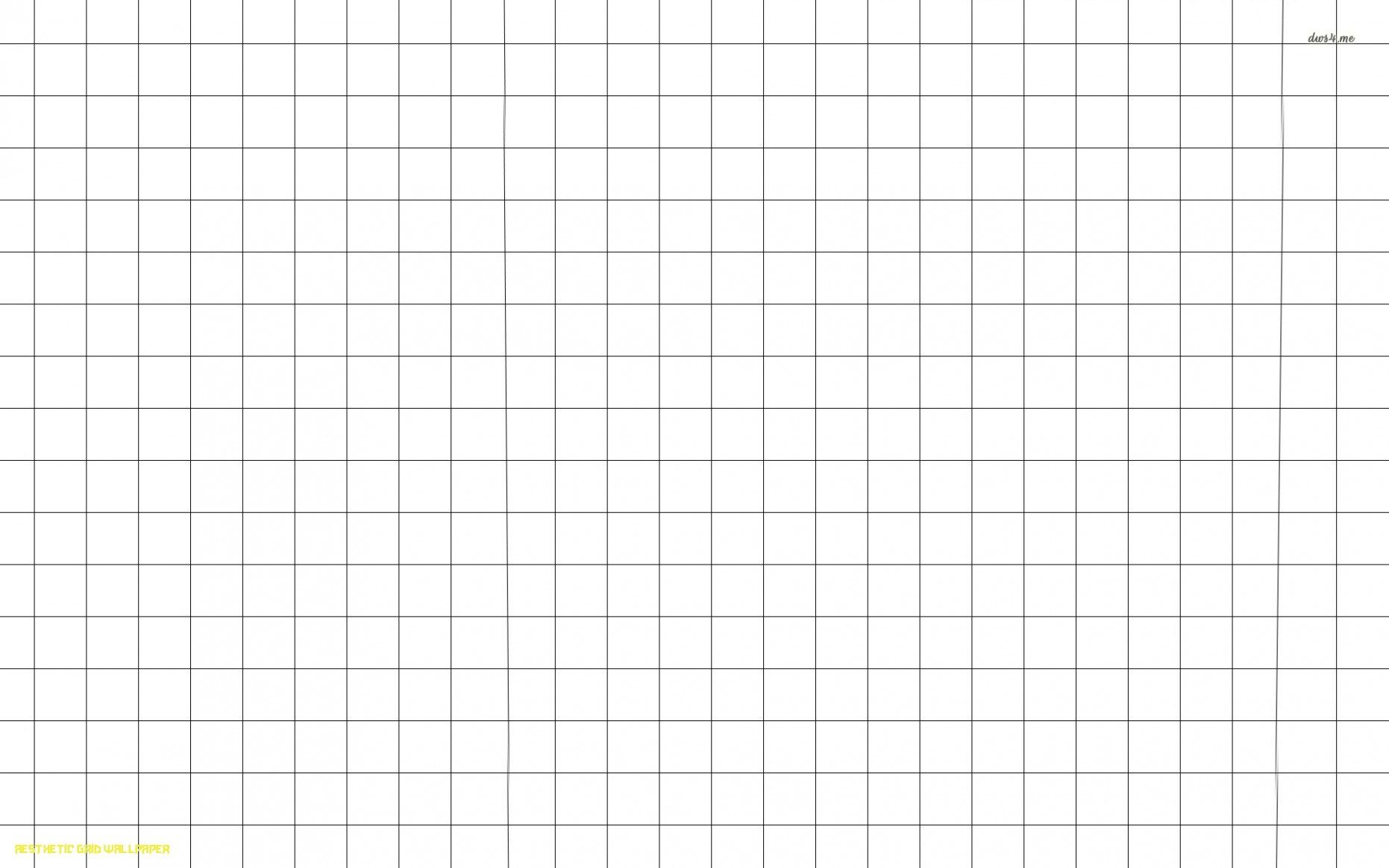 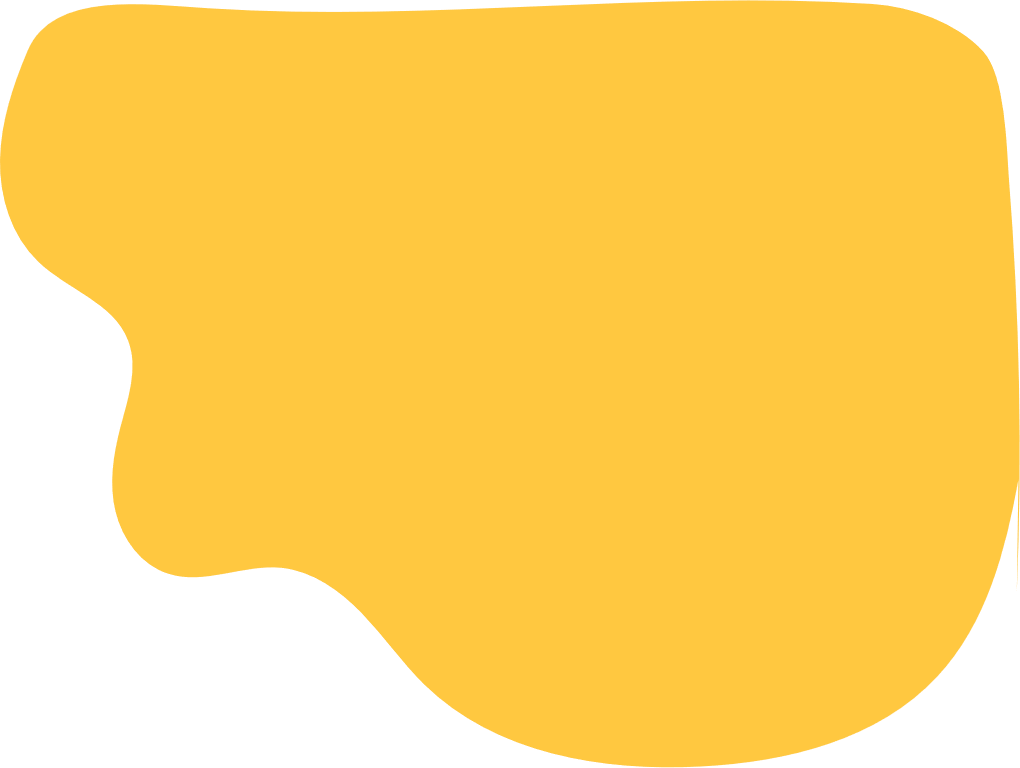 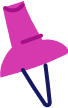 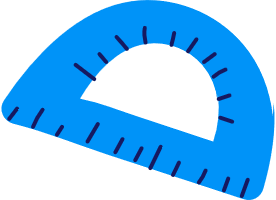 Nhận xét hành vi
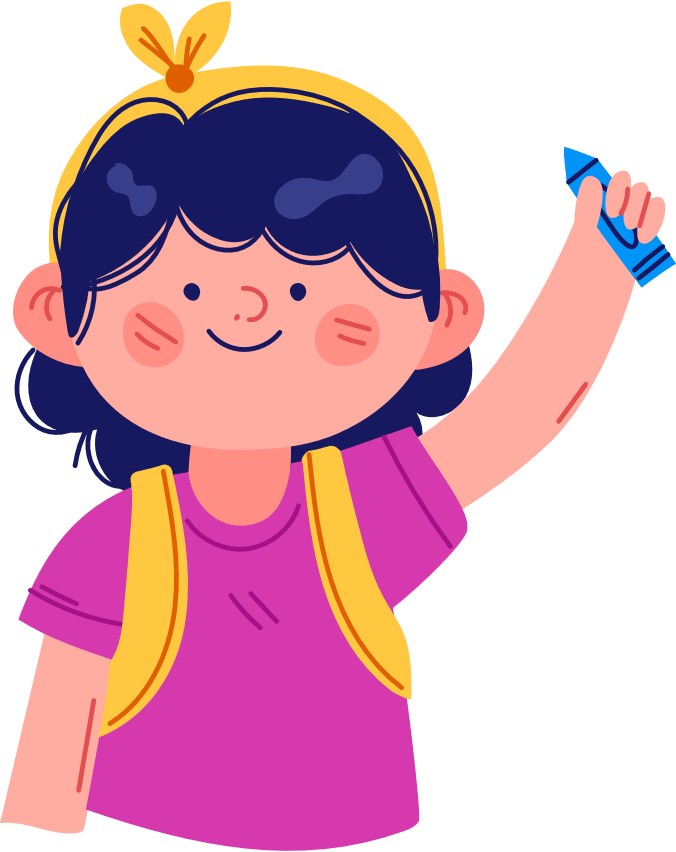 Em hãy nhận xét việc làm nào là đúng, việc làm nào là sai
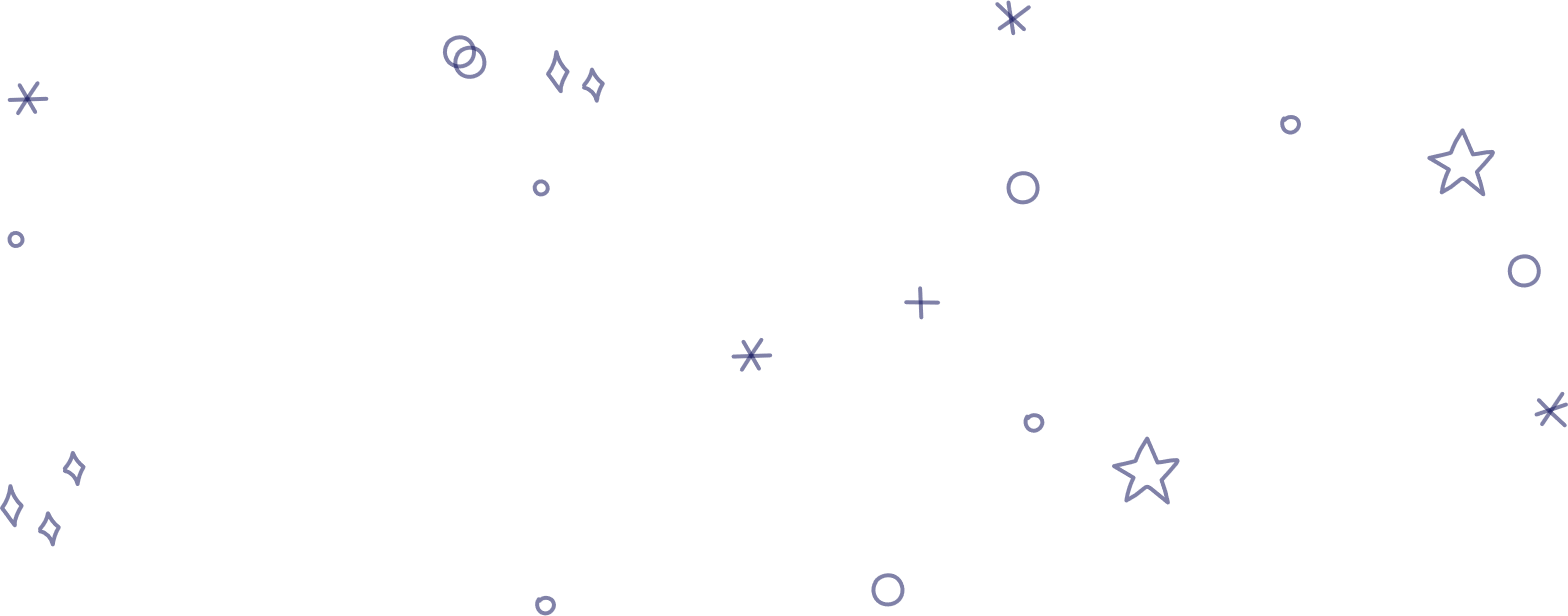 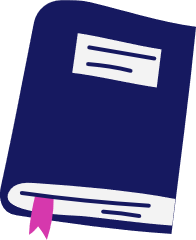 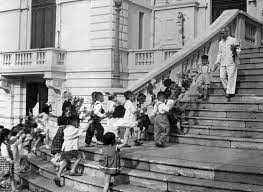 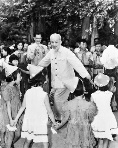 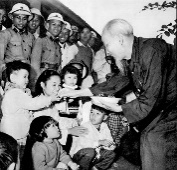 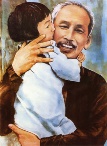 Thái độ với bạn bè
Đánh dấu + vào       hành vi đúng, dấu – trước hành vi sai
+
+
+
+
+
-
+
-
Một số hoạt động chia sẻ vui buồn cùng bạn
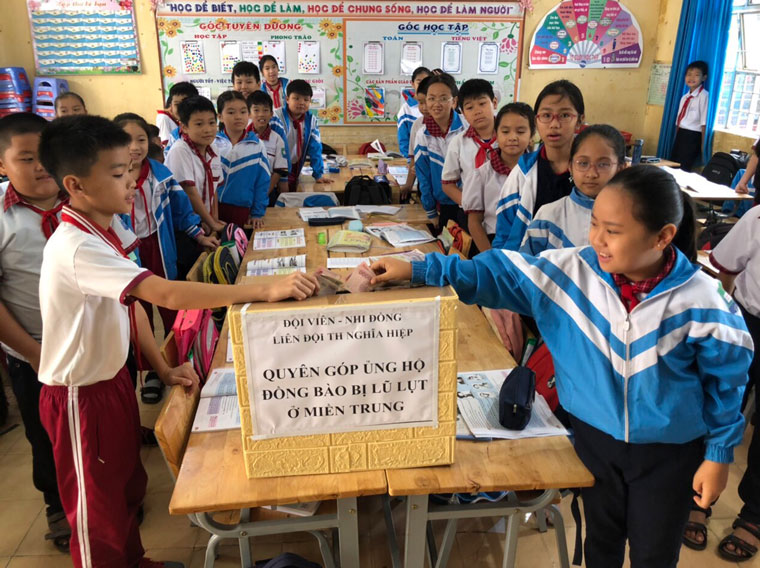 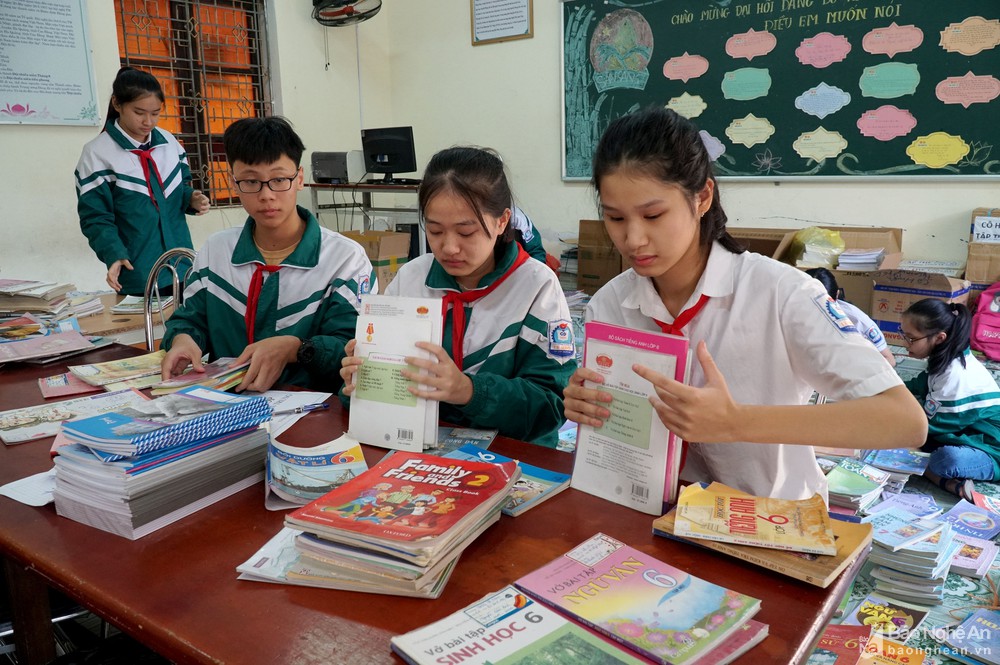 Quyên góp, ủng hộ đồng bào gặp lũ lụt
Động viên, khích lệ các bạn khuyết tật
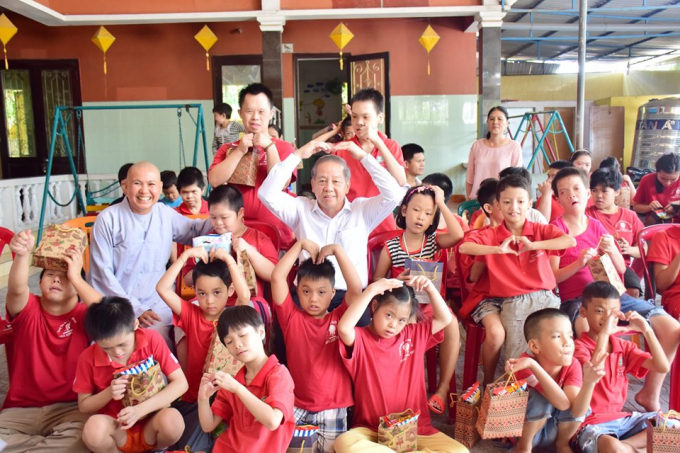 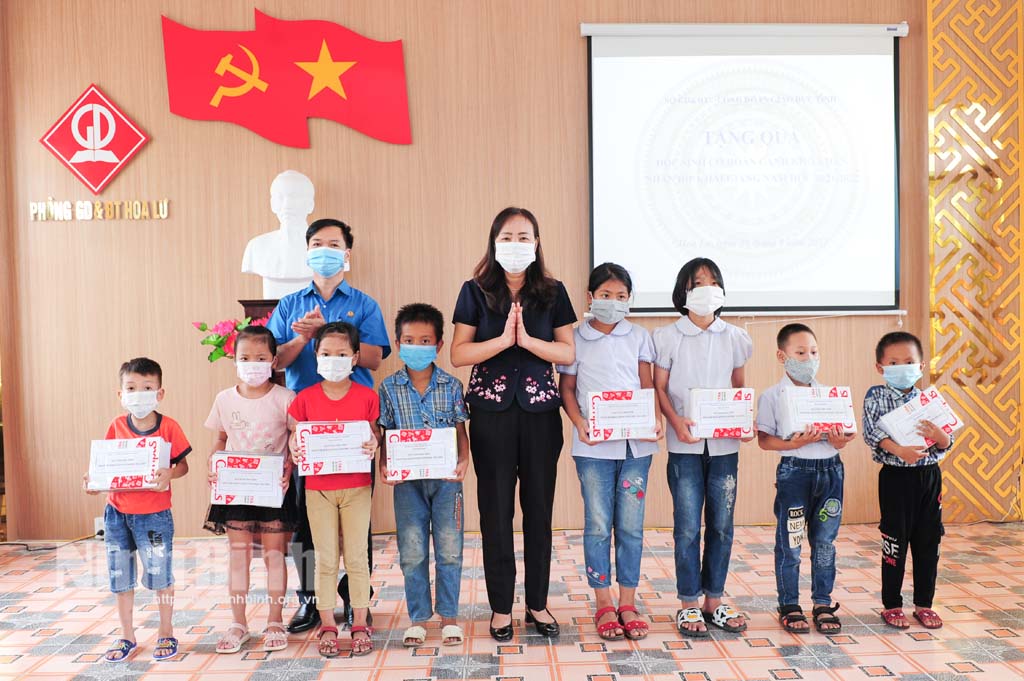 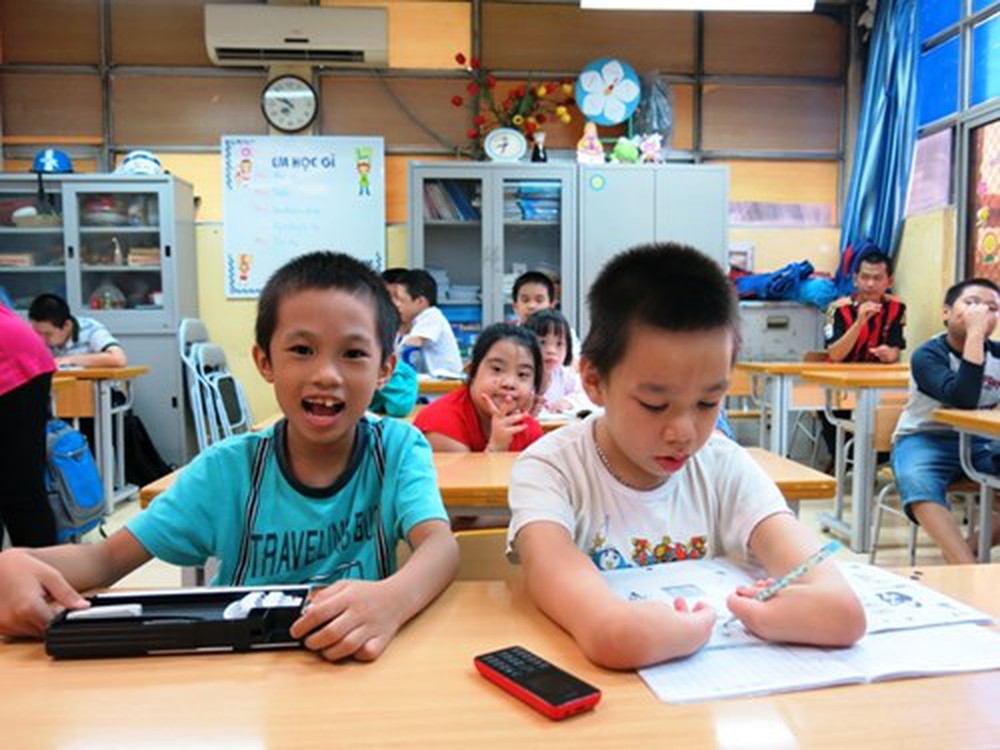 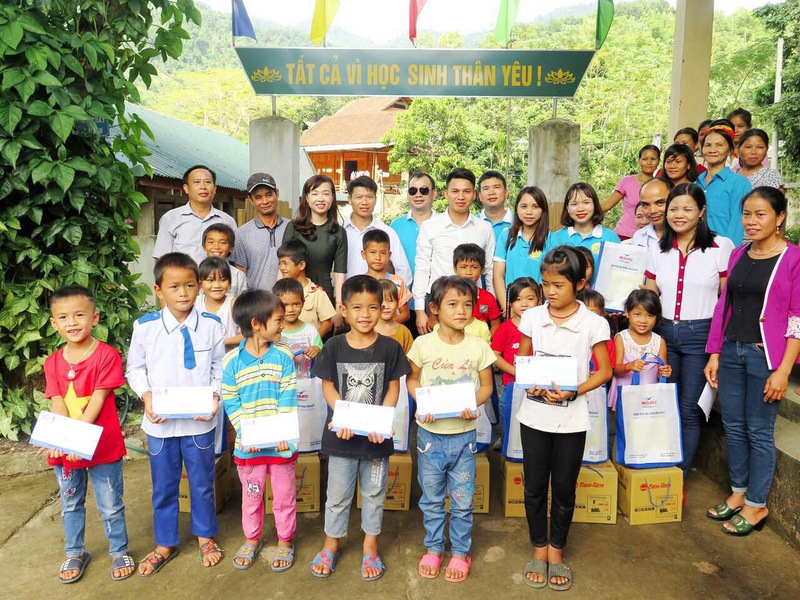 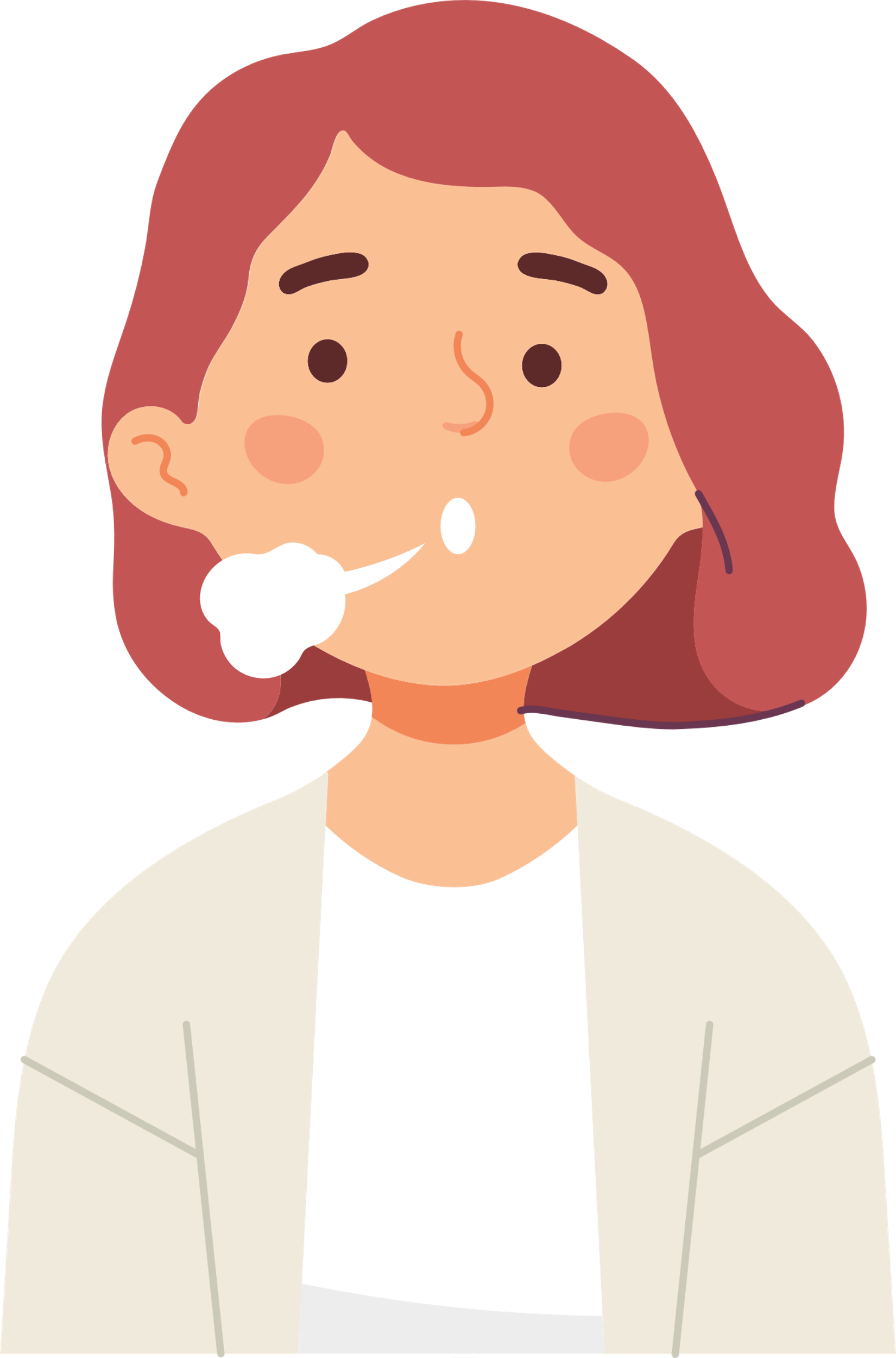 Một số hoạt động chia sẻ vui buồn cùng bạn
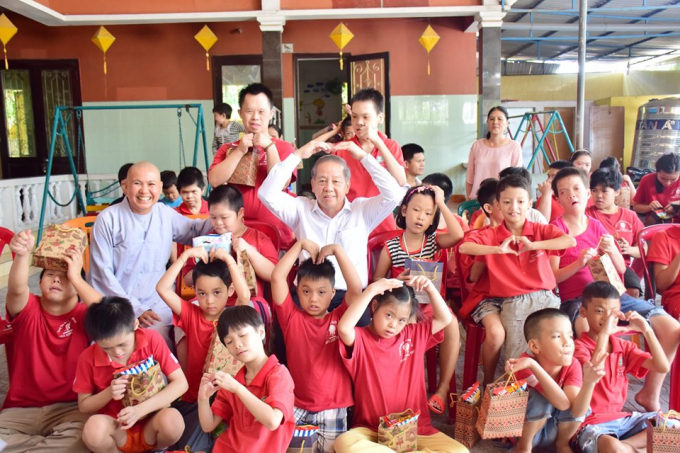 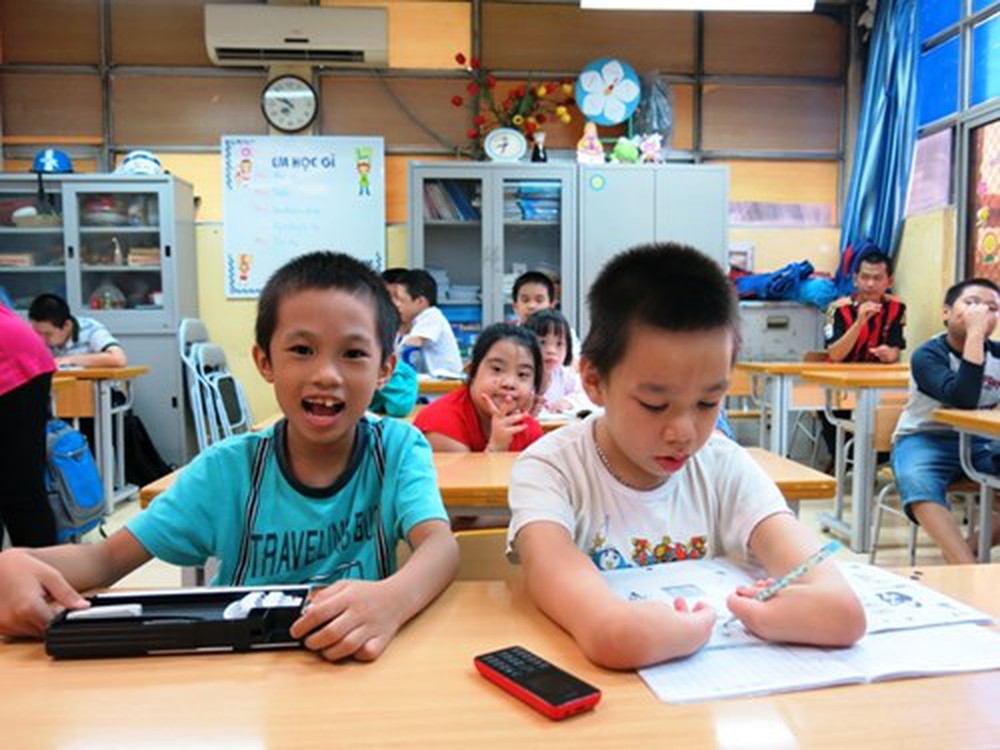 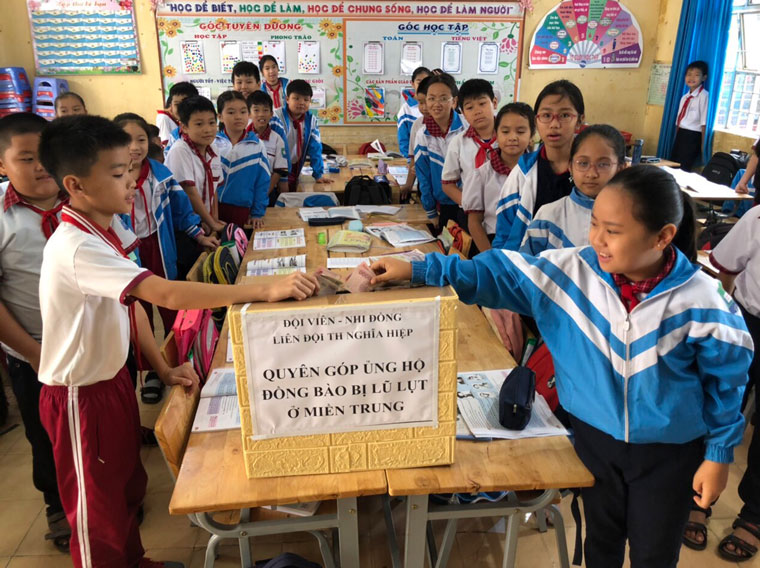 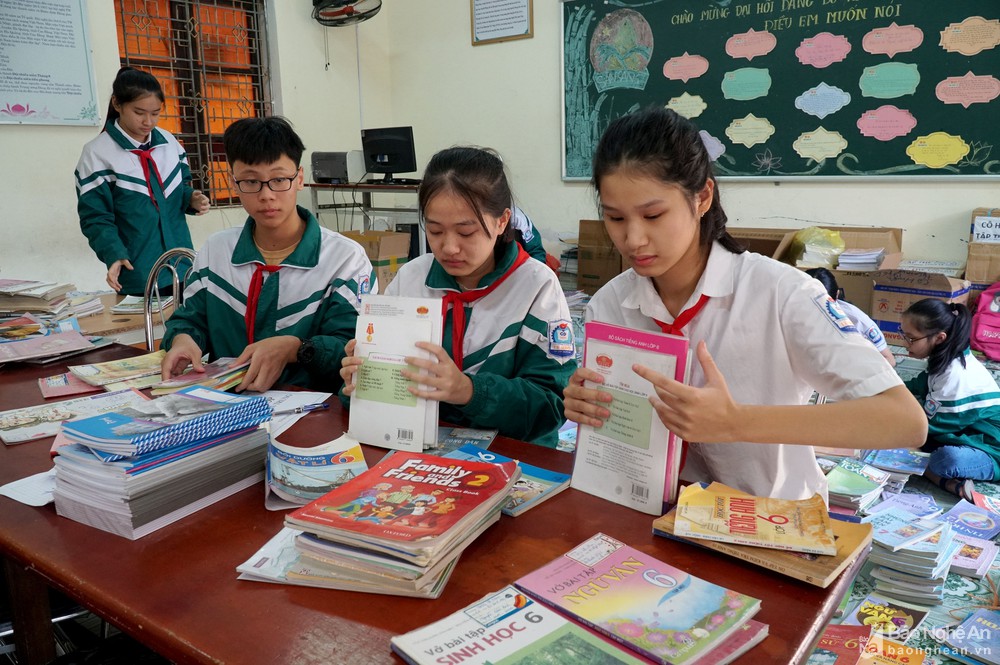 Động viên, khích lệ các bạn khuyết tật
Tặng quà cho học sinh gặp khó khăn
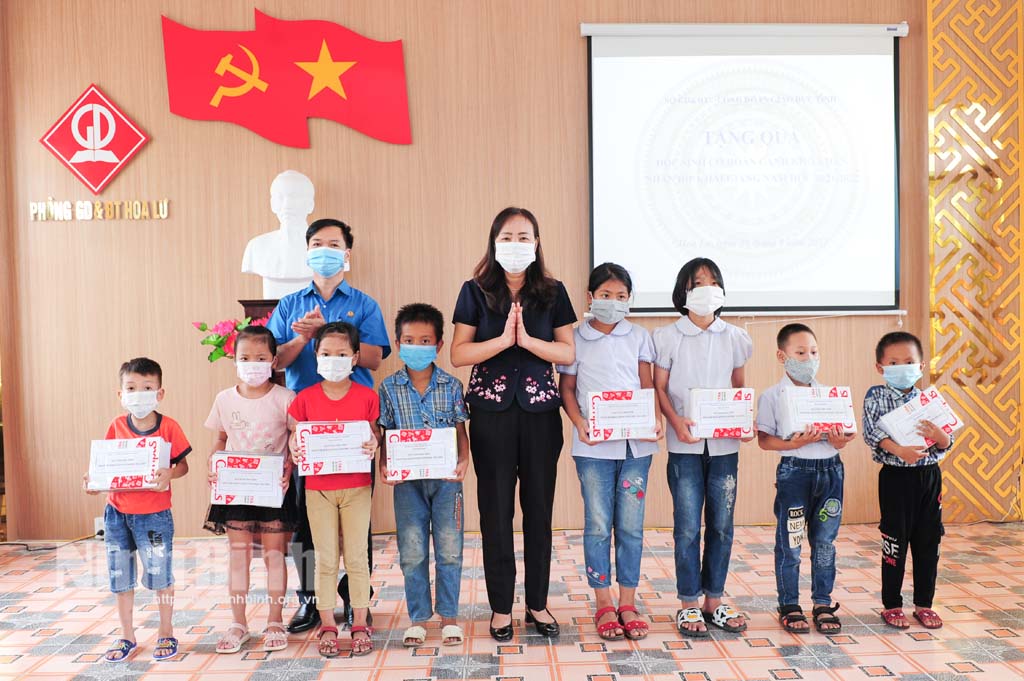 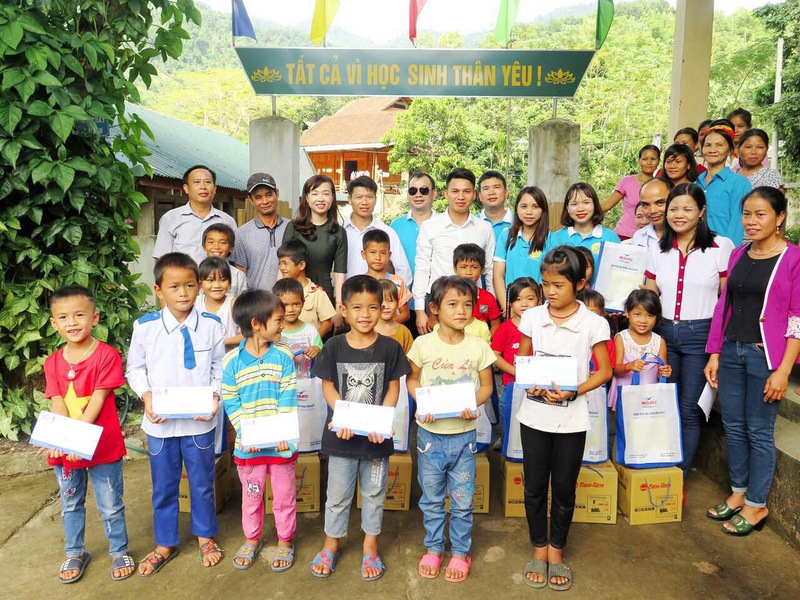 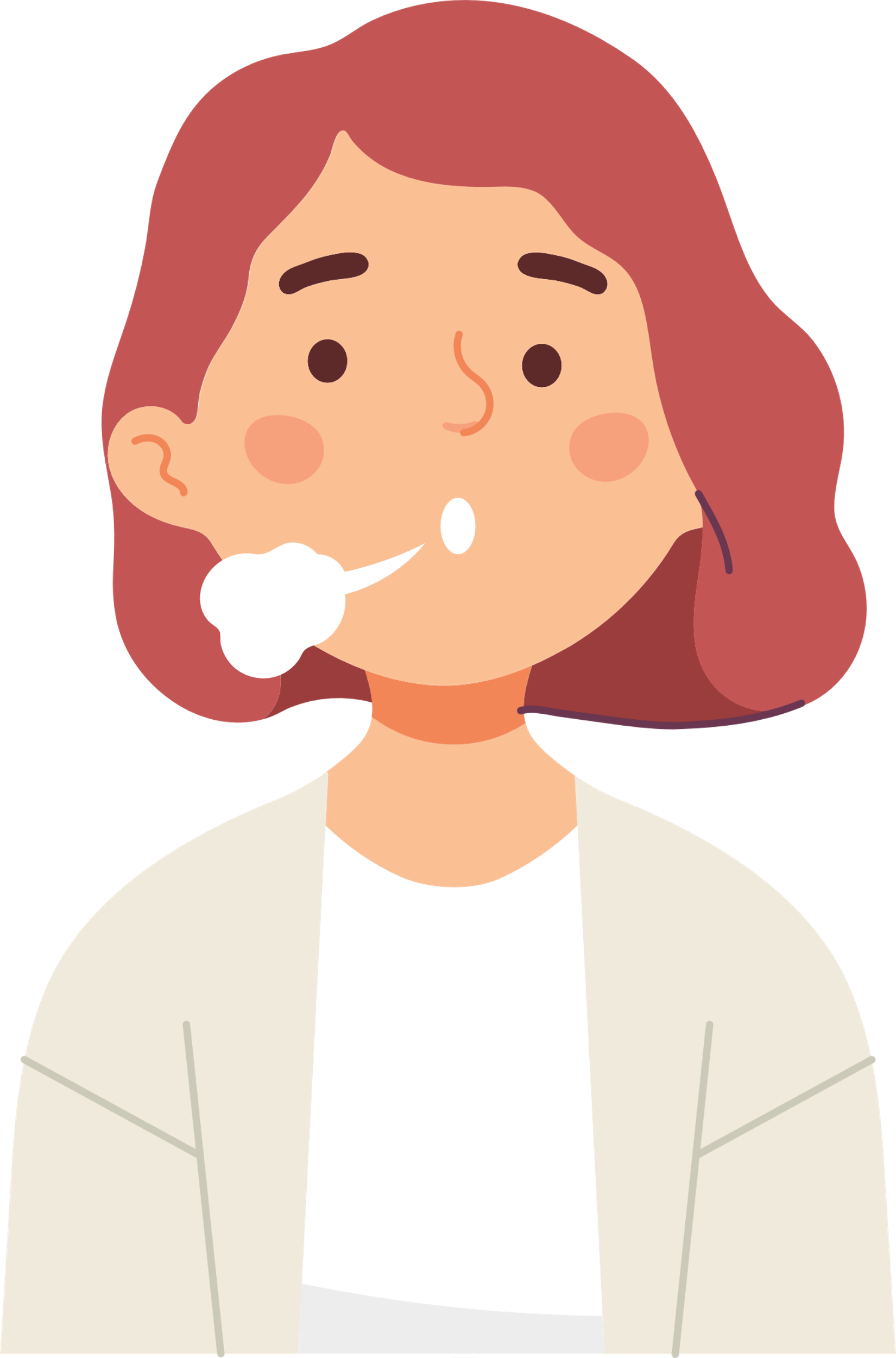 Một số hoạt động chia sẻ vui buồn cùng bạn
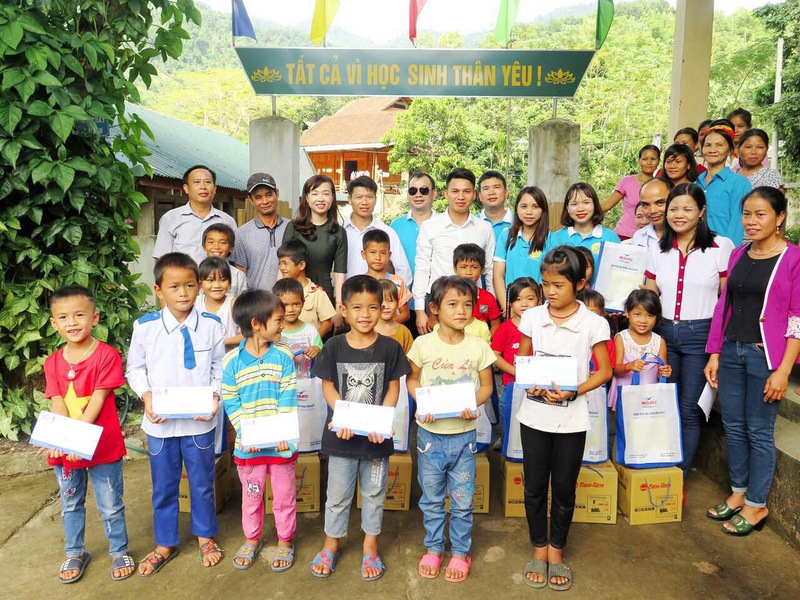 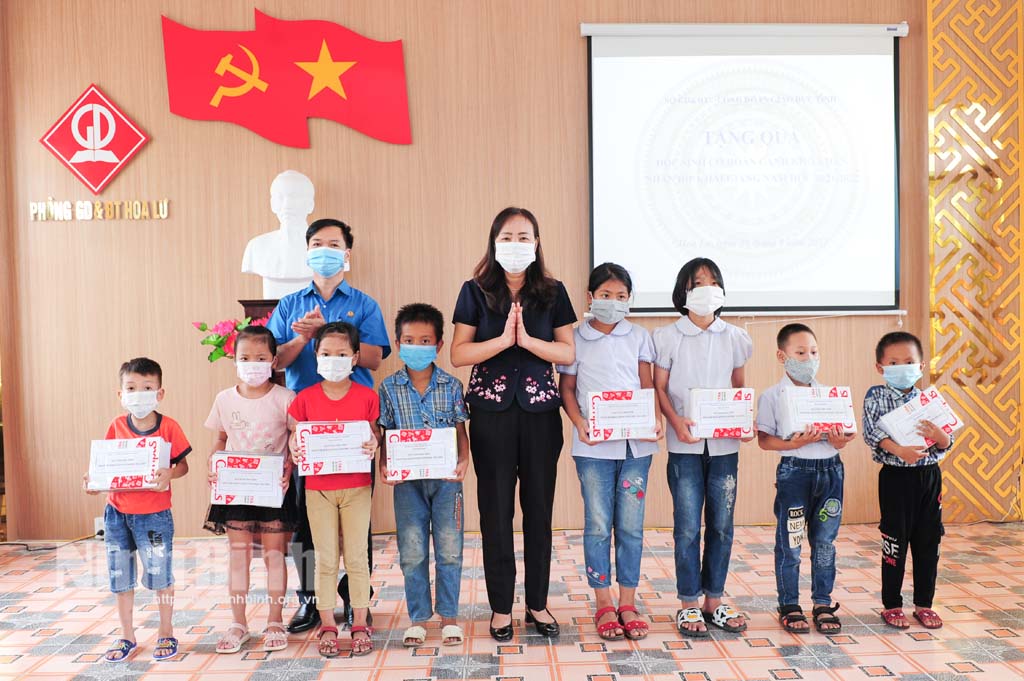 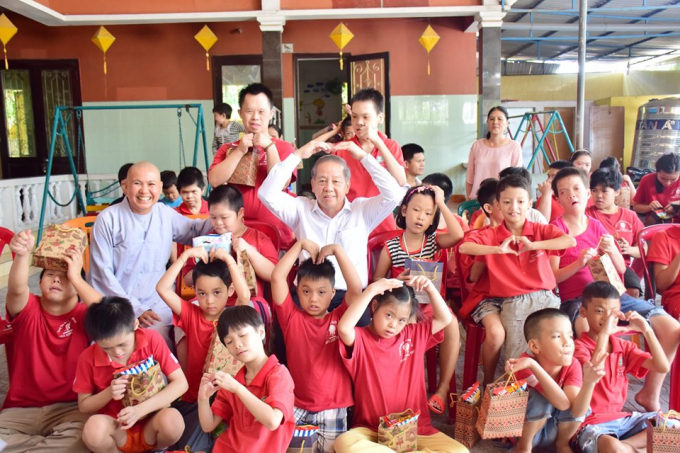 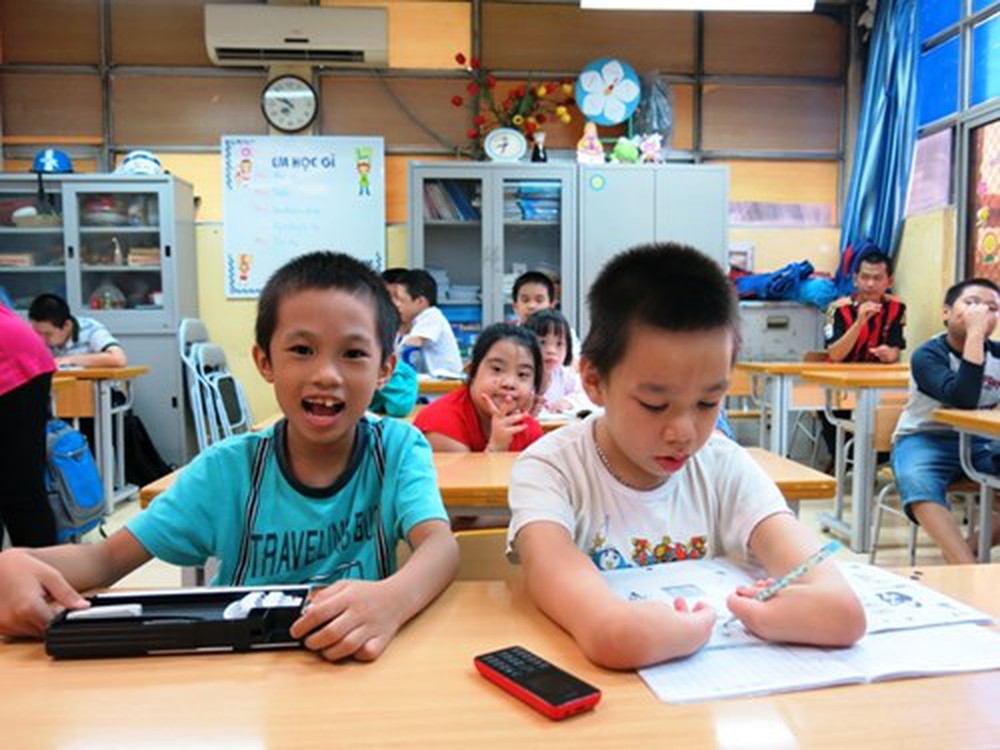 Tặng quà cho học sinh gặp khó khăn
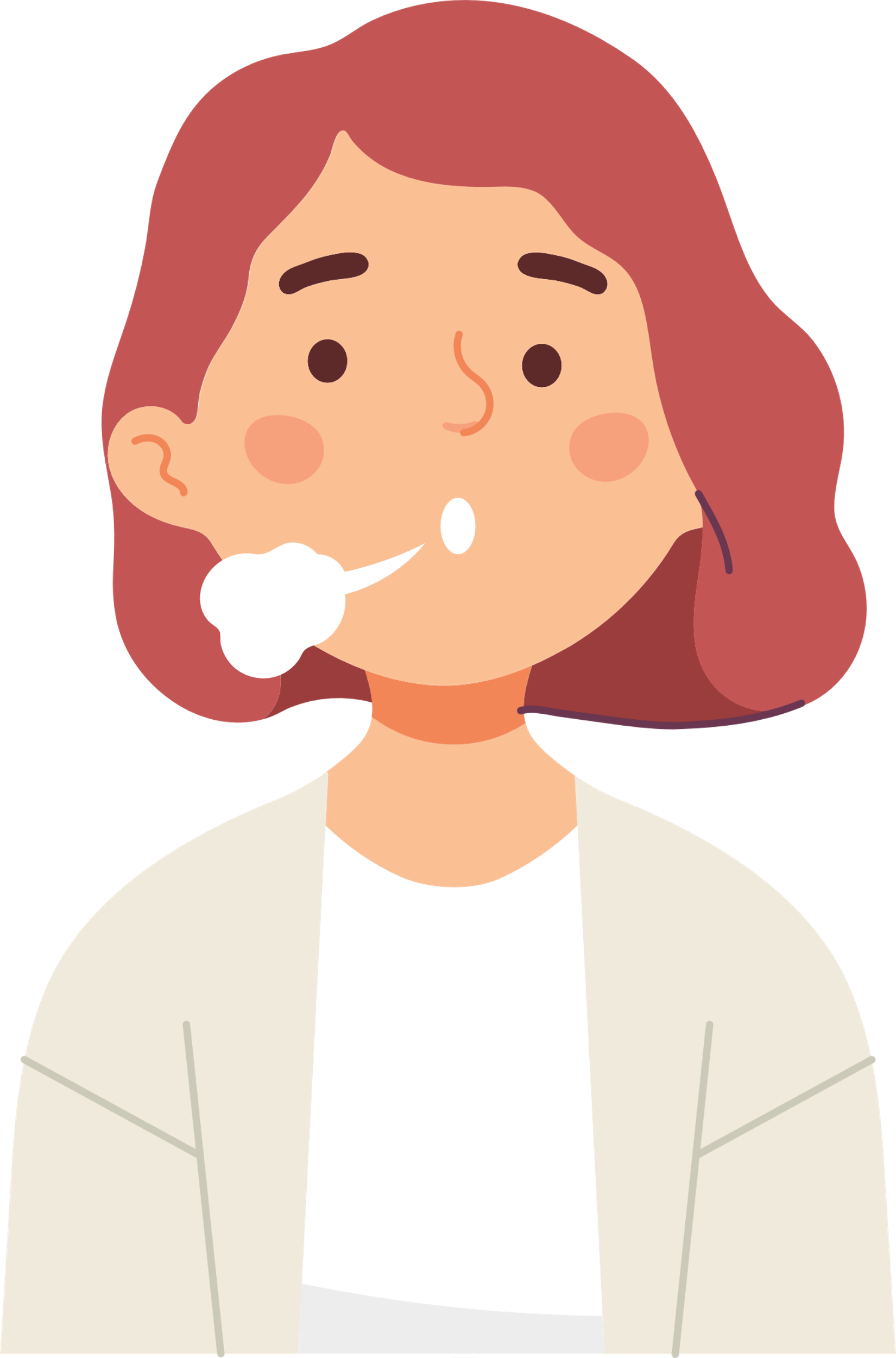 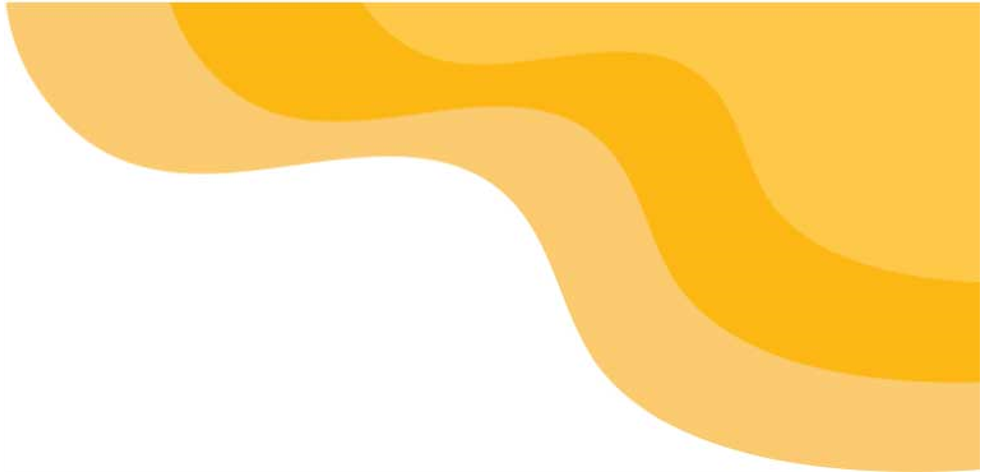 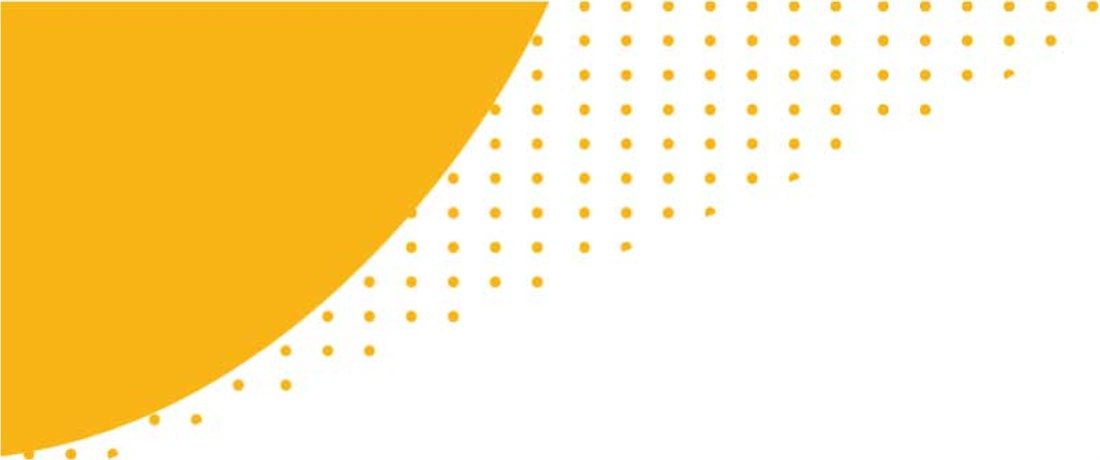 Hãy click chuột vào đáp án đúng nhất:
Chia sẻ vui buồn cùng bạn có ích lợi như thế nào?
A
Niềm vui sẽ giảm đi, nỗi buồn được nhân lên.
Làm cho tình bạn ngày càng xa cách hơn.
B
C
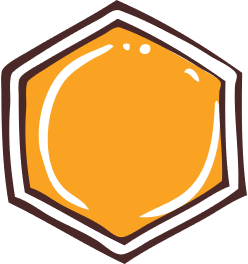 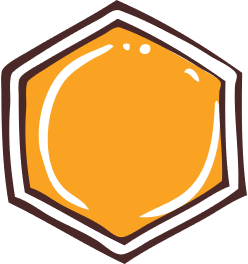 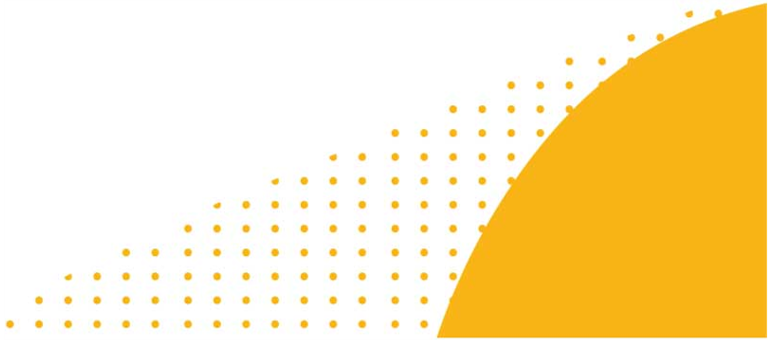 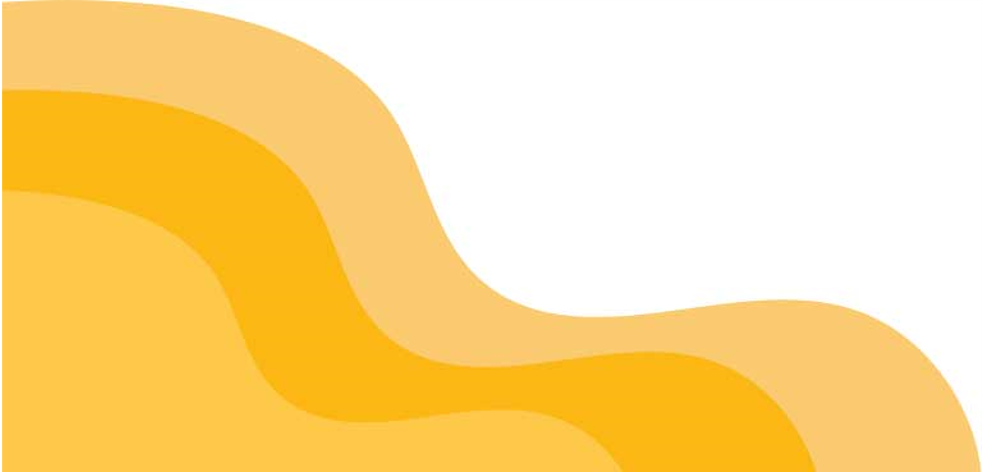 Niềm vui được nhân lên, nỗi buồn sẽ vơi đi.
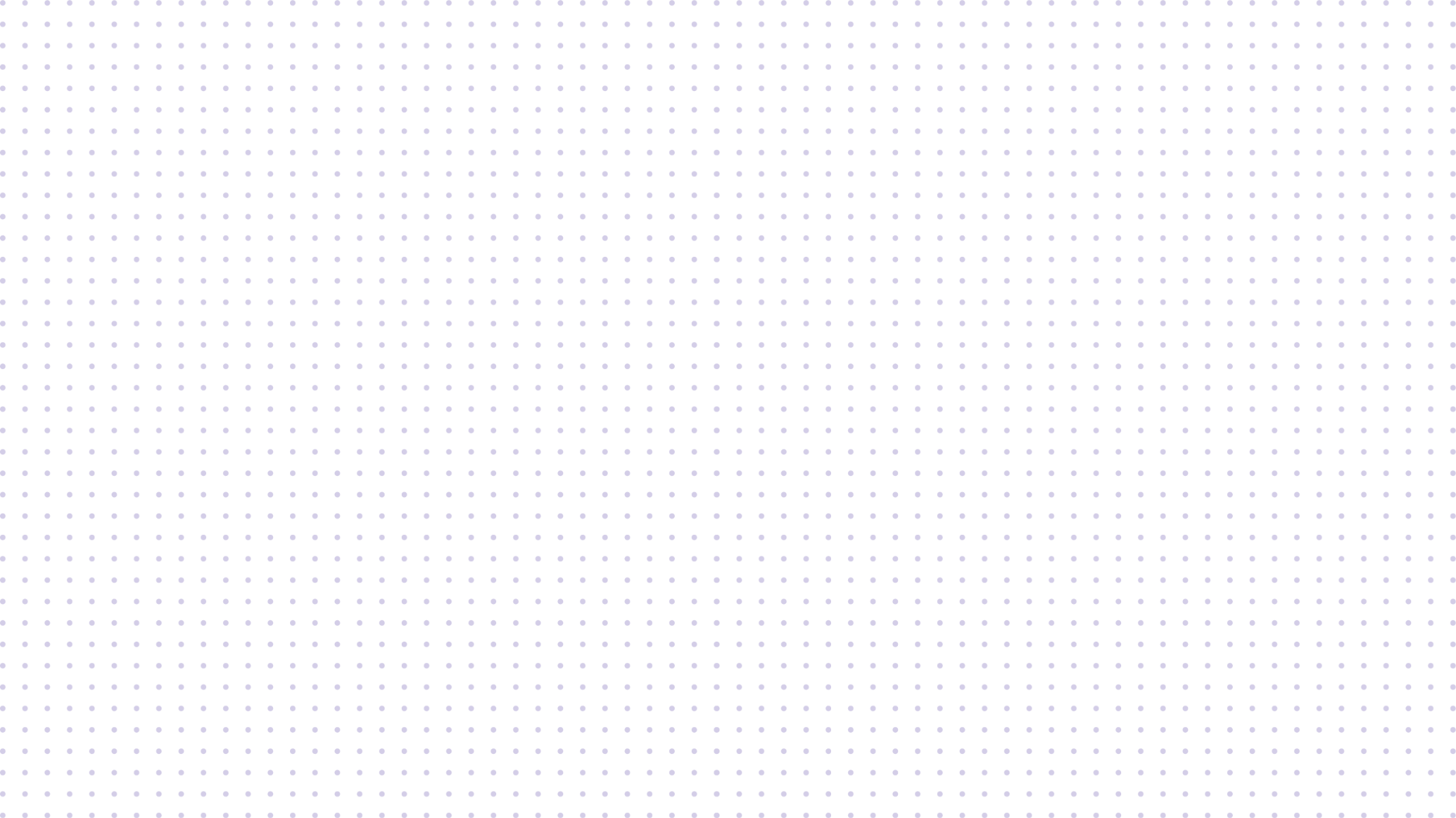 Chúc các con chăm chỉ học tập, 
và giữ gìn sức khỏe thật tốt!